Carbonate SedimentaryParticles and their Petrology
Christopher G. St.C. Kendall
803 – 312 1569
kendall@geol.sc.edu
Introduction
This talk provides a background into the origin and character of carbonates sedimentary particles to:
Students
Exploration geologists
Production geologists
Carbonates are sedimentary rocks
Sedimentary rocks are the product of the creation, transport, deposition, and diagenesis of detritus and solutes derived from pre-existing rocks.
Carbonates are sedimentary rocks
Sedimentary rocks are the product of the creation, transport, deposition, and diagenesis of detritus and solutes derived from pre-existing rocks.
Sedimentary Rocks
Detrital/Siliciclastic Sedimentary Rocks
conglomerates & breccias
sandstones
mudstones
Carbonate Sedimentary Rocks
carbonates
Other Sedimentary Rocks
evaporites
phosphates
organic-rich sedimentary rocks
cherts
volcaniclastic rocks
Carbonates House Giant Oil Fields
Porous and permeable carbonates are the major component of the Giant Oil Fields particularly in the Middle East
For this reason an important objective of this talk is to learn how to predict occurrence the subsurface of carbonate facies
Proven Plays with Discovered Reserves
Reported (764,000 MBOE)
64%
36%
Carbonate Play Association with Evaporite Seal: N = 31
Carbonate Play Association with No Evaporite Seal: N = 45
Weber & Sarg, 2005
Significance of Carbonates & Evaporites
5
DISCOVERED
4
World
Total (1)
56%World Total Reserves in Carbonates
56% Total Reserves in Carbonates
3
Total
Reserves
Trillions BOE
4.1
2
Total in
CaCO3
Fields (2)
Carbonate
Fraction
1
2.3
0
(1) USGS World Assessment (2000)
(2) hMobil CATT Study (1999)
Database captured 33% of total discovered reserves in carbonates
41% of plays exhibit an evaporite seal
64% of discovered reserves trapped under an evaporite seal
So evaporites are important?
Lecture Objectives
Carbonate petrography combined with sequence stratigraphy enable determination of depositional settings
Thin sections, cores & outcrop observation identify carbonate allchems or particles
They link to carbonate depositional and diagenetic settings 
Emphasis placed on relationship of carbonates to hydrocarbon exploration and production.  
Thin section images and photos of hand specimens of carbonates are tied to depositional and diagenetic systems emphasizing ancient and modern depositional systems
Critical Criteria
Mineralogy, external shape, and internal fabric is tied depositional origin of carbonate particles
Hydrocarbon exploration and production depend on prediction of porosity and permeability in conjunction with up dip structural position 
Carbonate compositions, facies hierarchies and depositional setting are key to predicting porosity and permeability and so hydrocarbon distribution
This is key to reservoir characterization when this is tied to sequence stratigraphic framework
ALLOCHEMS
CEMENTATION
& DIAGENESIS
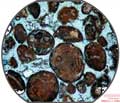 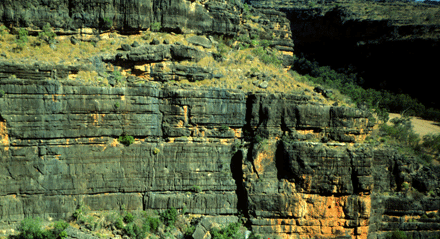 STACKEDBEDCYCLES
Carbonate Platform Architectural Elements
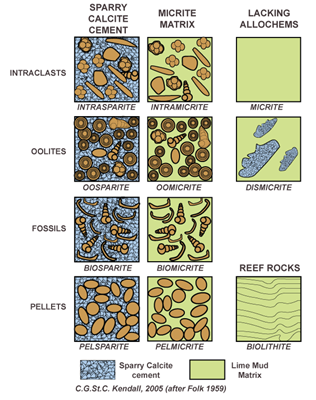 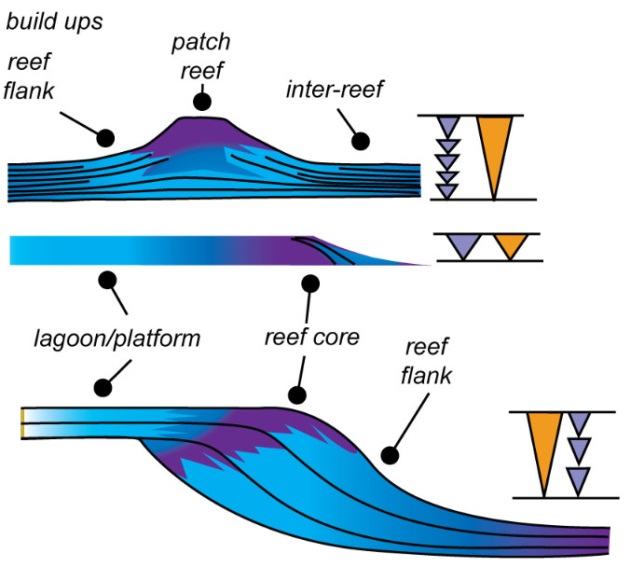 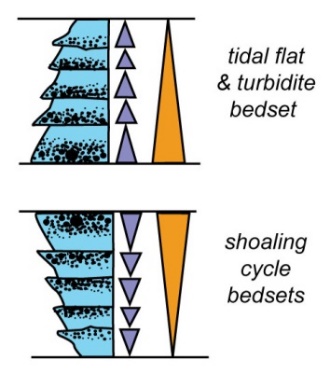 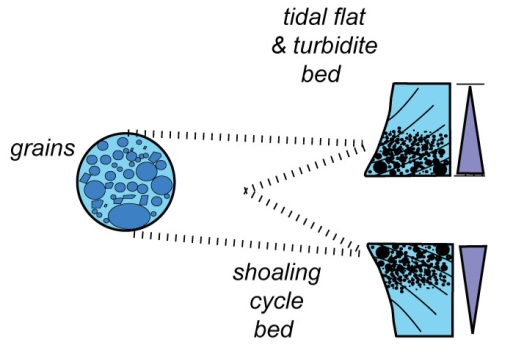 GRAINS
CYCLES OF
BEDS
REEFS
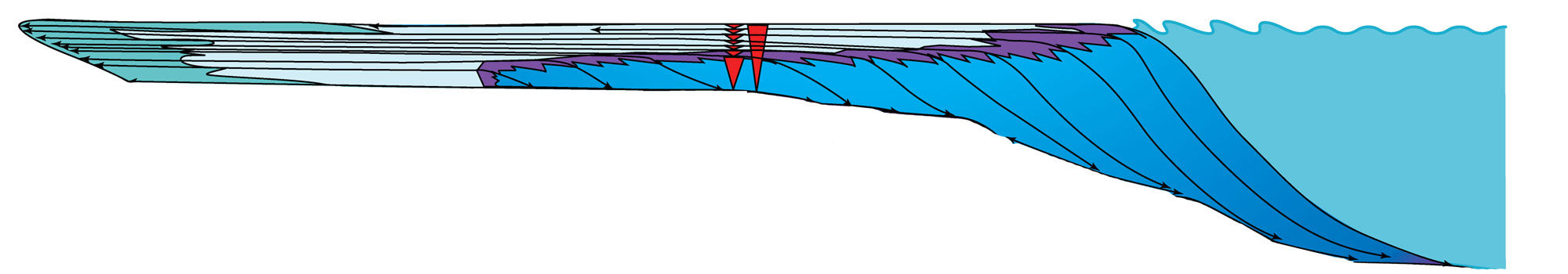 PROGRADING MARGIN
,
SEDIMENTARY
STRUCTURES
FAUNA
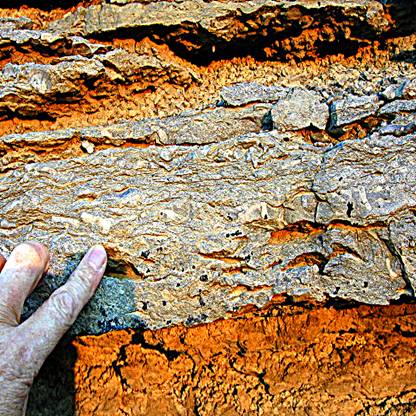 HST MARGIN
COMPLEX
PROGRADING MARGIN
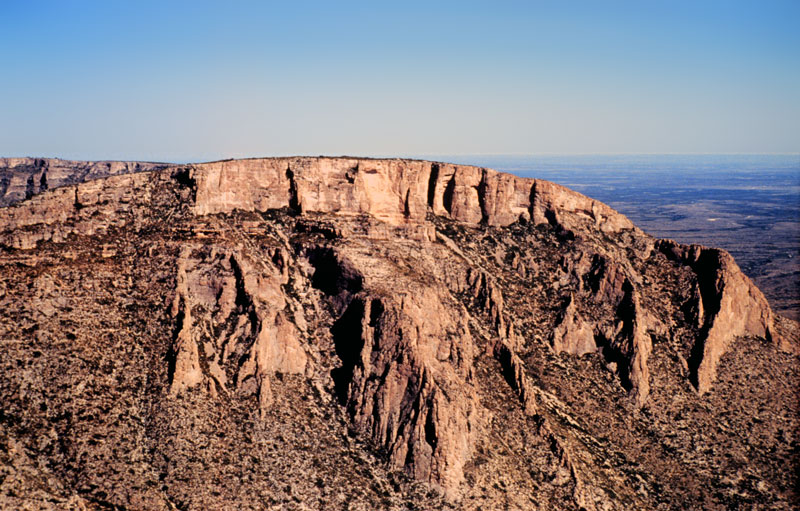 MARGIN
COMPLEX
ONLAPPING MARGIN
PROGRADING MARGIN
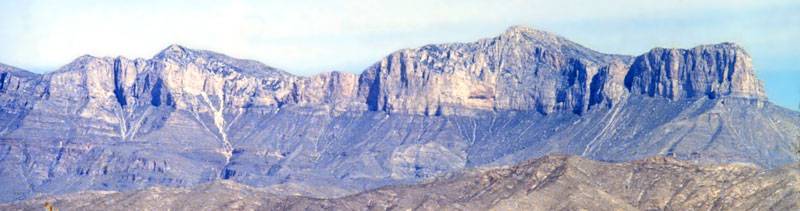 SHELF
MARGIN
COMPLEX
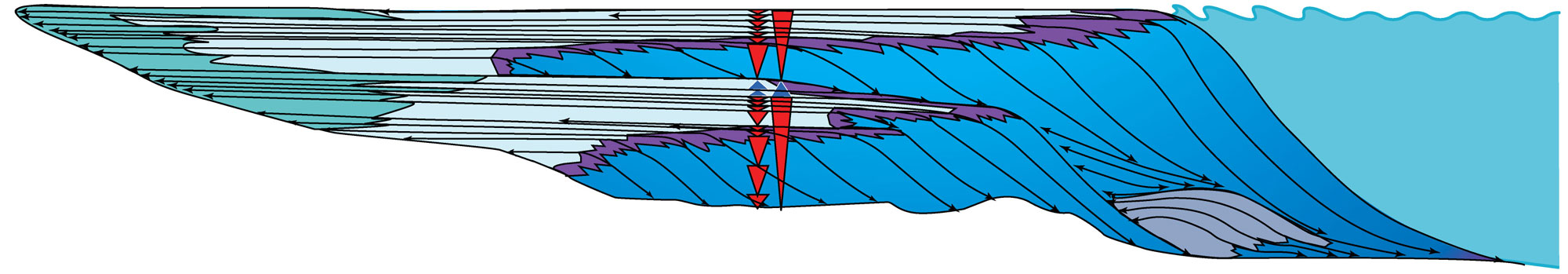 SHELF
COMPLEX
Composition & Depositional Setting
Interpretation and characterization carbonate reservoirs comes from the carbonate components that form them, their depositional systems, and geometric architecture tied to a sequence stratigraphic framework enables:
Prediction of extent and character of facies
Chronology of carbonate facies geometries
Applies no matter geotectonic setting & physical, chemical and biological conditions of depositional setting
Carbonate Hierarchy - Units
Allochems
Lithological components, their cementation & diagenesis

Bedding
Internal character including lithology, geometry, sedimentary structures, and fauna

Stacked Cycles of Beds
Vertical character of beds from varying depositional settings

Margin Complex 
Shelf, Shelf margin crest & adjacent basin facies responded to cycles of changing base  level

Shelf Complex
Mix of shelf, Shelf margin crest & adjacent basin facies evolving in response to complete & complex cycles of changing base  level & paleogeography
Hierarchy of Carbonate Architectural Elements
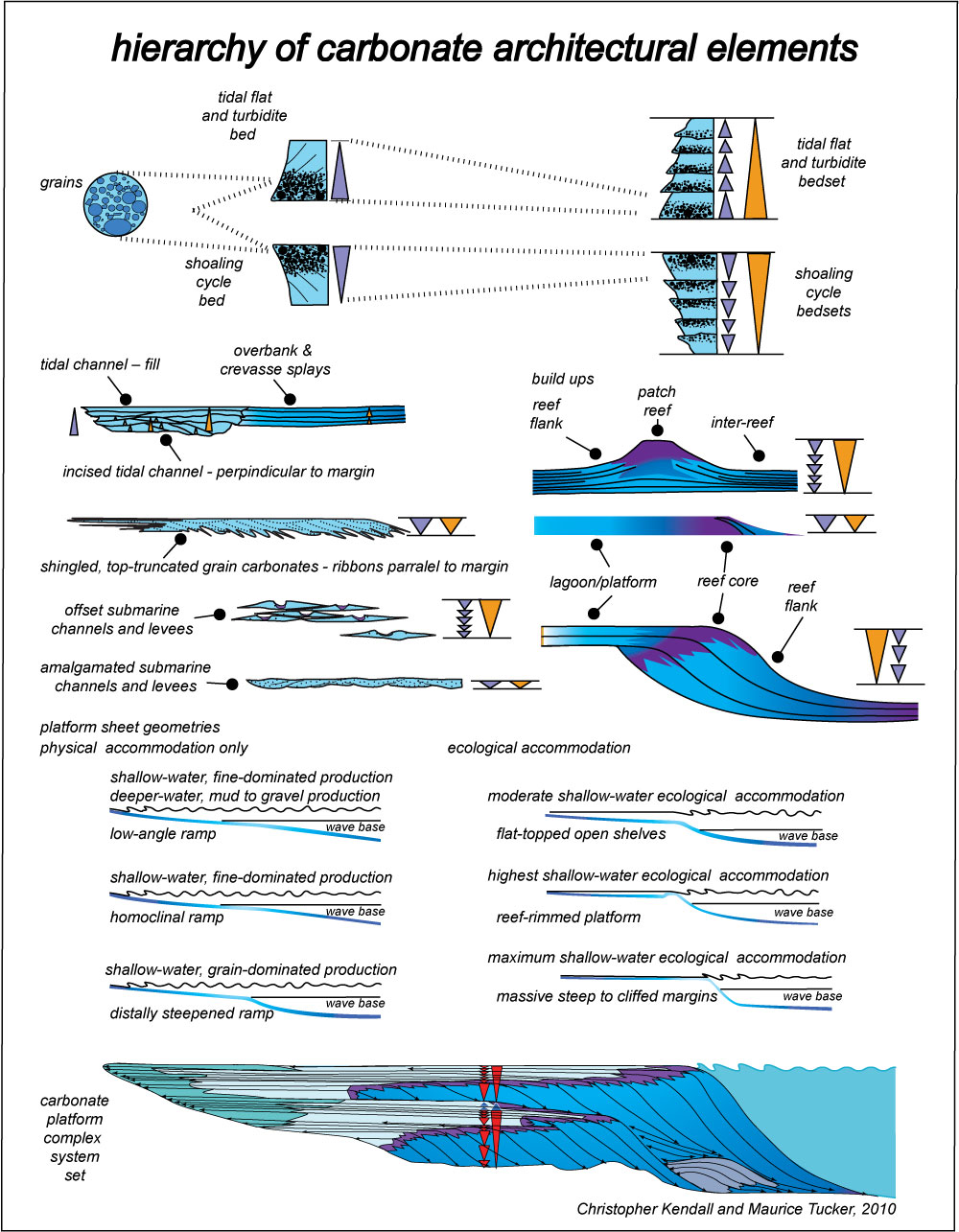 Hierarchy of Carbonate Platform Architectural Elements
”Carbonate Hierarchies” 
Christopher G. St. C. Kendall
Carbonates and Sedimentary Record
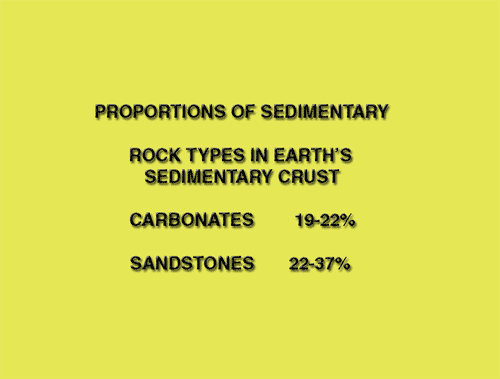 Where & When do Limestones Form?
Shallow Marine –Late Proterozoic to Modern
Deep Marine – Rarer in Ancient  & commoner in Modern
Cave Travertine and Spring Tufa – both Ancient  & Modern
Lakes – Ancient  to Modern
CO2 - Temperature & Pressure Effect!
High temperatures, low pressure & breaking waves favor carbonate precipitation 
CO2 + 3H2O = HCO3-1 + H3O+1 + H2O = CO3-2 + 2H3O+1
Carbon dioxide solubility decreases in shallow water and with rising in temperature
At lower pressure CO2 is released & at higher pressures dissolves 
HCO3-1 and CO3-2 are less stable at lower pressures but more stable at higher pressures
HCO3-1 and CO3-2 have lower concentration in warm waters but higher concentrations in colder waters
Calcium Carbonate - Solubility
Note calcium carbonate dissociation: CaCO3= Ca+2 + CO3-2 
CaCO3 is less soluble in warm waters than cool waters
CaCO3 precipitates in warm shallow waters but increasingly soluble at depth in colder waters
CO2 in solution buffers concentration of carbonate ion (CO3-2) 
Increasing pressure elevates concentrations of HCO3-1 & CO3-2 (products of solubility reaction) in sea water
CaCO3 more soluble at higher pressures & with decreasing temperature
Controls on Carbonate Accumulation
Temperature (climate) -Tropics & temperate regions favor carbonate production: true of ancient too!
Light – Photosynthesis drives carbonate production
Pressure – “CCD” dissolution increases with depth
Agitation of waves  - Oxygen source & remove CO2
Organic activity - CaCO3 factories nutrient deserts
Sea Level – Yield high at SL that constantly changes
Sediment masking -  Fallacious!
Principle Belts of Carbonate Accumulation
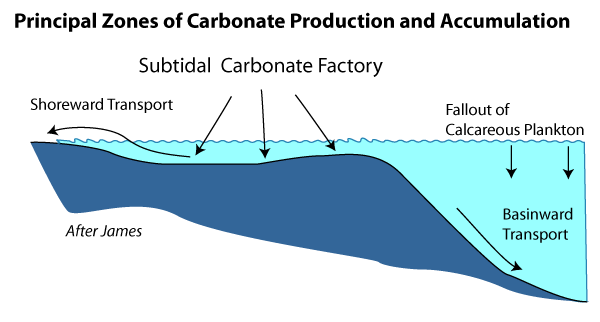 Principle Belts of Carbonate Accumulation
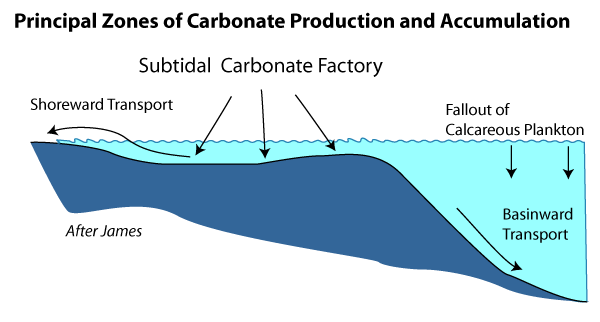 MARGIN
RESTRICTED
OPEN MARINE
SHELF
SLOPE
BASIN
Rates of Carbonate Accumulation & Depth
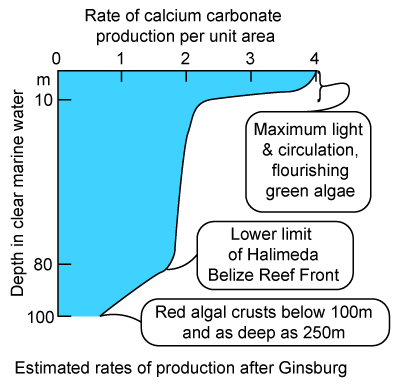 Lysocline and CCD Controls
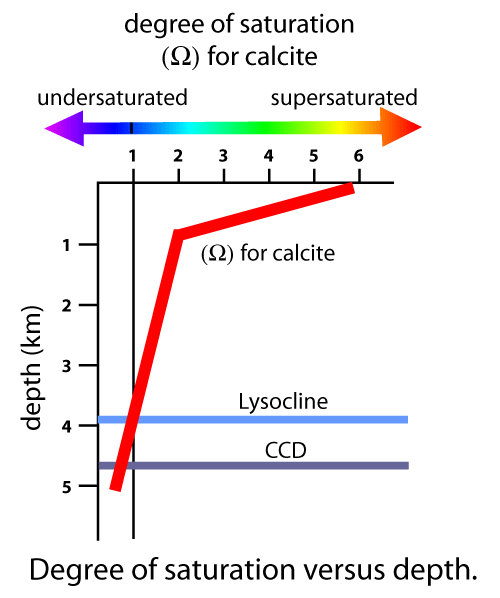 Limestones – Chemical or Bochemical
Distinction between biochemical & physico-chemical blurred by ubiquitous cyanobacteria of biosphere!
Shallow sea water is commonly saturated with respect to calcium carbonate
Dissolved ions expected to be precipitated as sea water warms, loses CO2 & evaporates
Organisms generate shells & skeletons from dissolved ions
Metabolism of organisms cause carbonate precipitation
Biological Carbon Pump
Carbon from CO2 incorporated in organisms through photosynthesis, heterotrophy & secretion of shells 
> 99% of atmospheric CO2 from volcanism removed by biological pump is deposited as calcium carbonate & organic matter 
5.3 gigatons of CO2 added to atmosphere a year but only 2.1 gigatons/year remains; the rest is believed sequestered as aragonite & calcite
Carbonate Mineralogy
Aragonite – high temperature mineral
Calcite – stable in sea water & near surface crust
Low Magnesium Calcite
High Magnesium Calcite 
Imperforate foraminifera
Echinoidea  
Dolomite – stable in sea water & near surface
Carbonate mineralogy of oceans changes with time!
Controls on Carbonate Accumulation
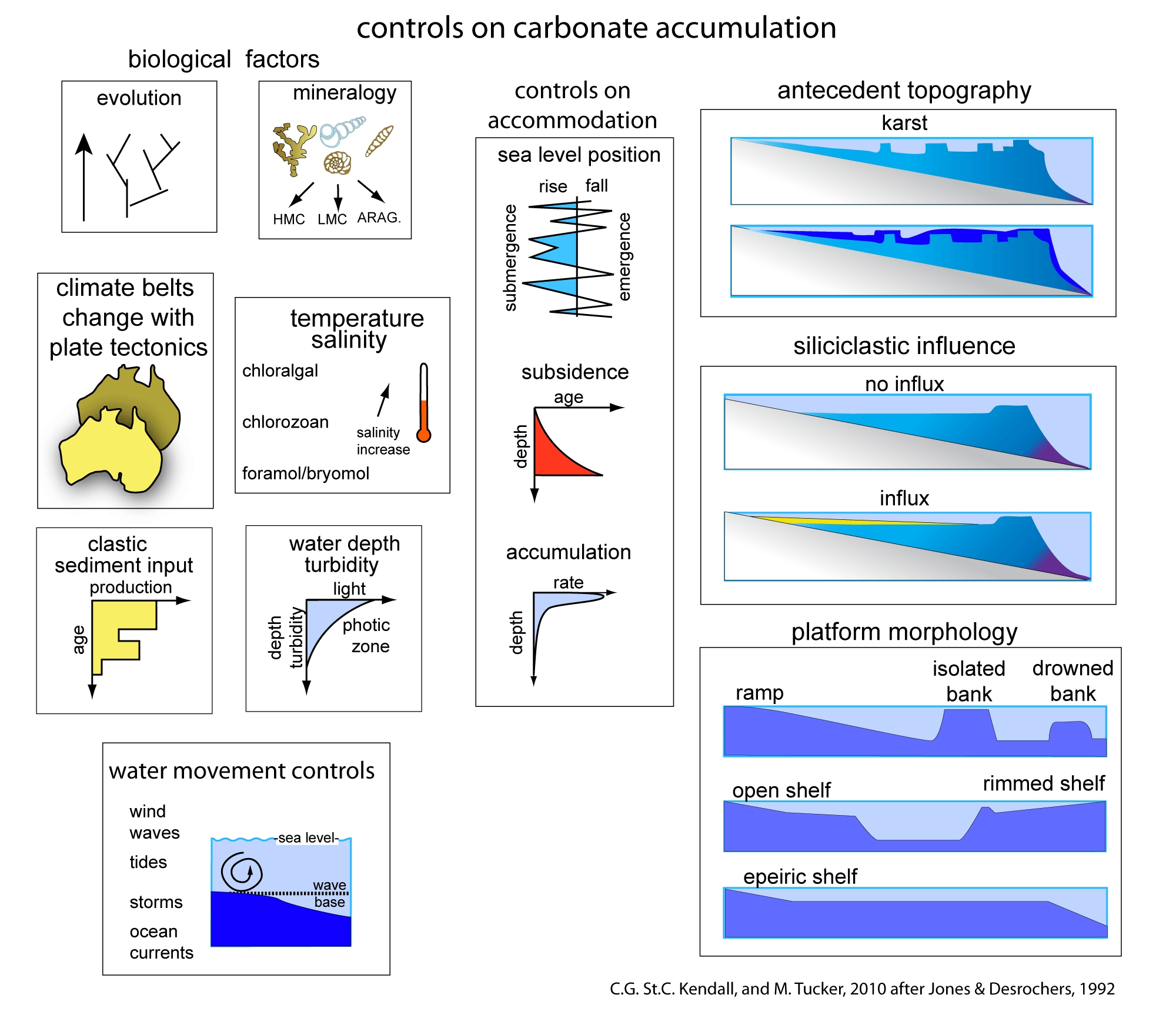 Source Rock Potential
Evolving Plate Configuration & Setting
Paleozoic Sediments
Paleozoic landward dominantly siliciclastic continental to fluvio-deltaic & glacial sediments while seaward shales & carbonates more common
Oil fields probably sourced from organic rich mfs events
These same organic rich sediments associated with reservoir quality rocks high grade the hydrocarbon potential of these rocks
Areas of Modern Carbonate Deposition
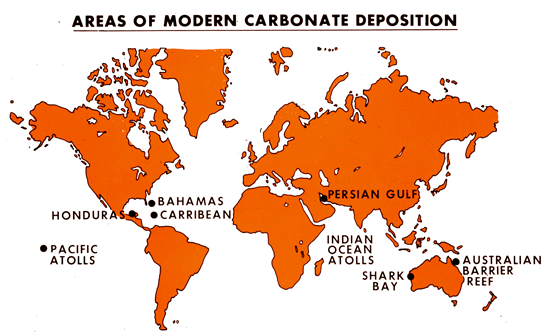 TEMPERATE OCEANS
TROPICS
TEMPERATE OCEANS
Setting versus Sediments
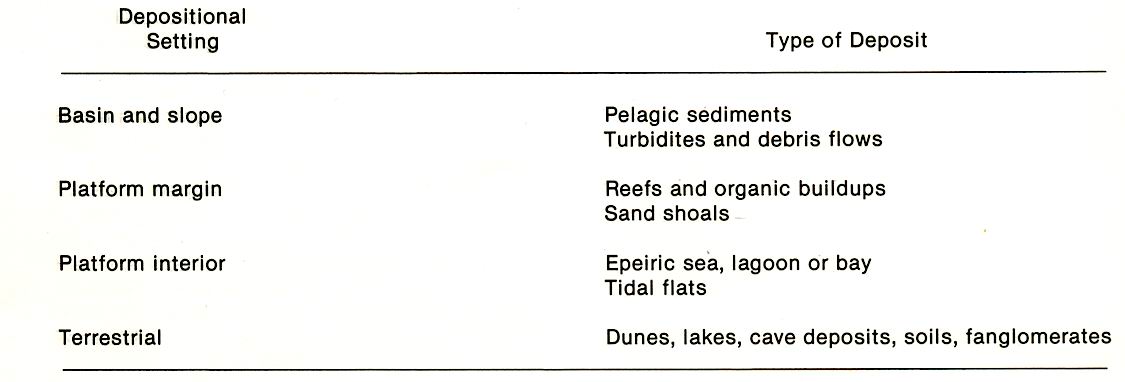 Factors Controlling Modern Carbonates Facies
Bank Geometry & Topography
Turbulence
Water Quality
Biological Influence
Sea Level Position
Lack of Clastic Sedimentation or Nutrients
”Carbonate Hierarchies” 
Christopher G. St. C. Kendall
Controls on Carbonate Accumulation
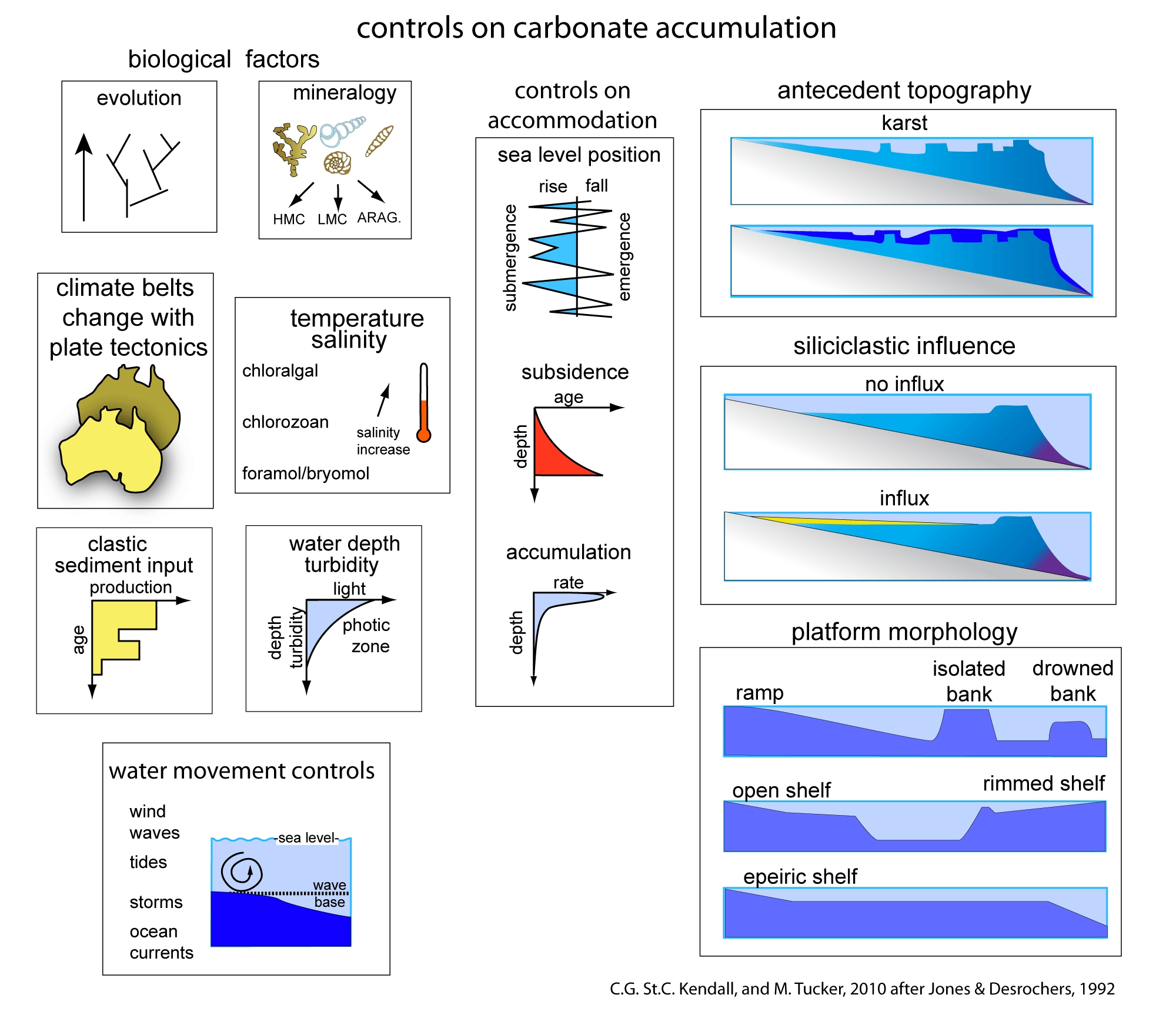 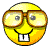 Carbonate Depositional Setting Physiography
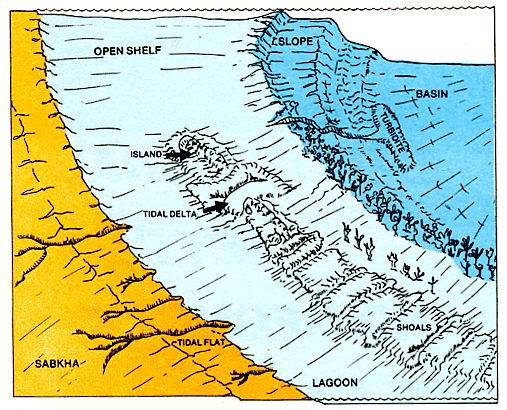 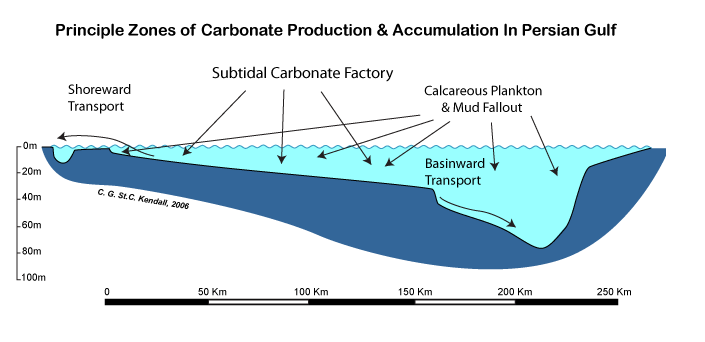 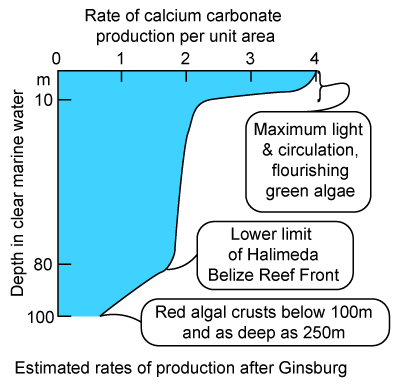 Carbonate Depositional Setting Physiography
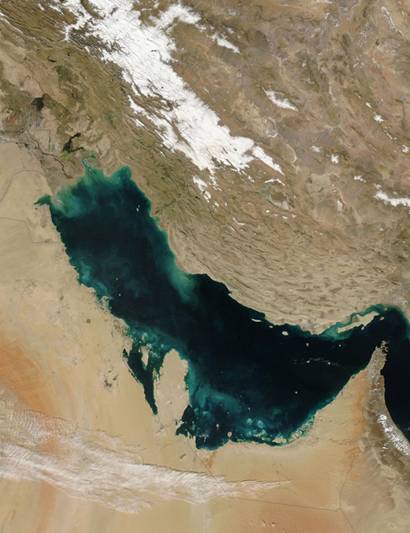 Basin
Ramp
Open
Shelf
Restricted
Shelf
Carbonate Facies of UAE
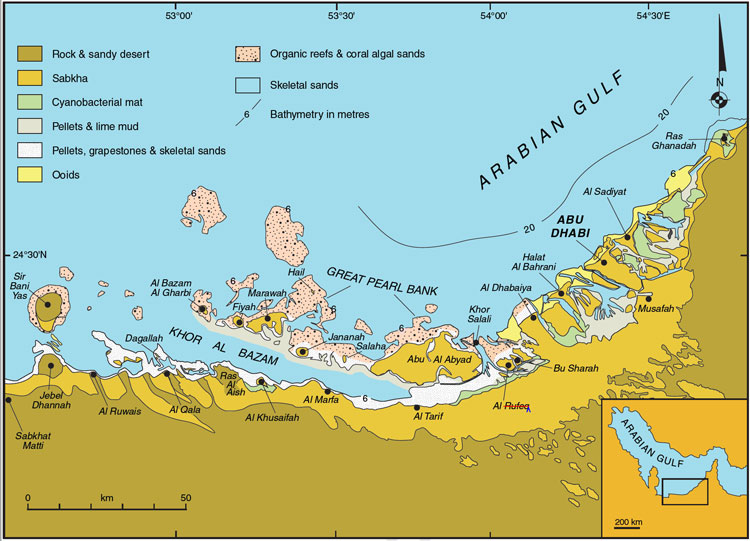 Carbonate Facies of UAE
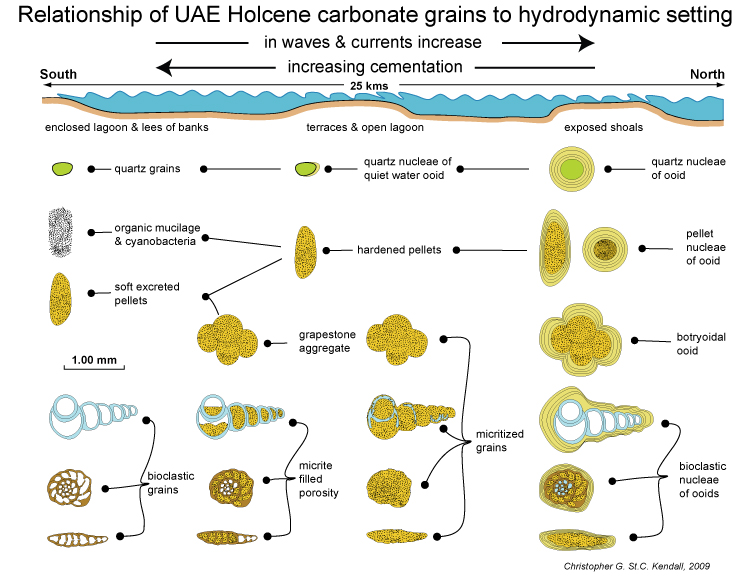 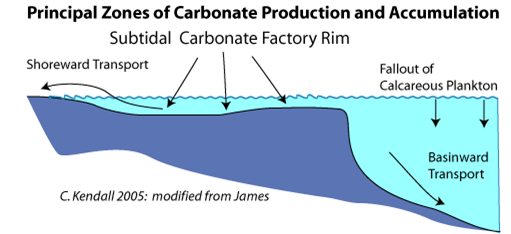 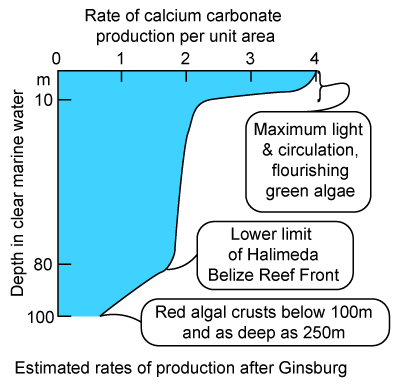 Carbonate Depositional Setting Physiography
Open
Shelf
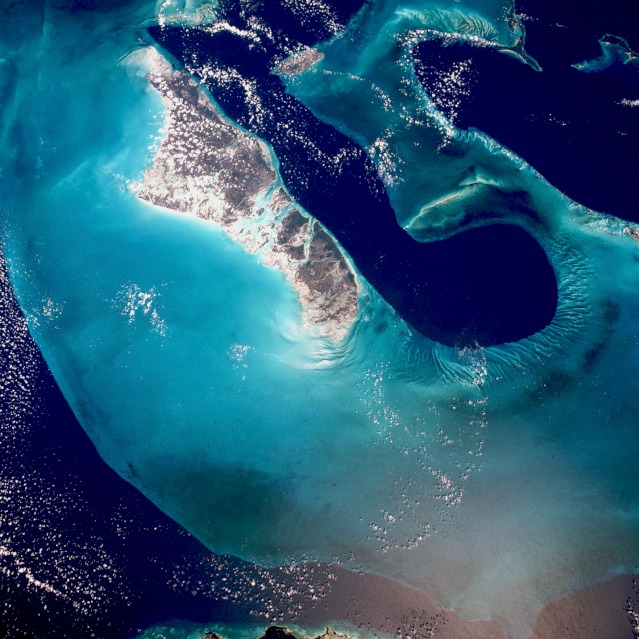 Rim
Basin
Restricted
Shelf
”Carbonate Hierarchies” 
Christopher G. St. C. Kendall
Carbonate Depositional Setting Physiography
”Carbonate Hierarchies” 
Christopher G. St. C. Kendall
Carbonate Depositional Setting Physiography
Open
Shelf
Sabkha
Sediments
Basin
Margin
Carbonates
Basinal 
Clastics
Kendall Photo
Depositional Settings of  Permian Basin
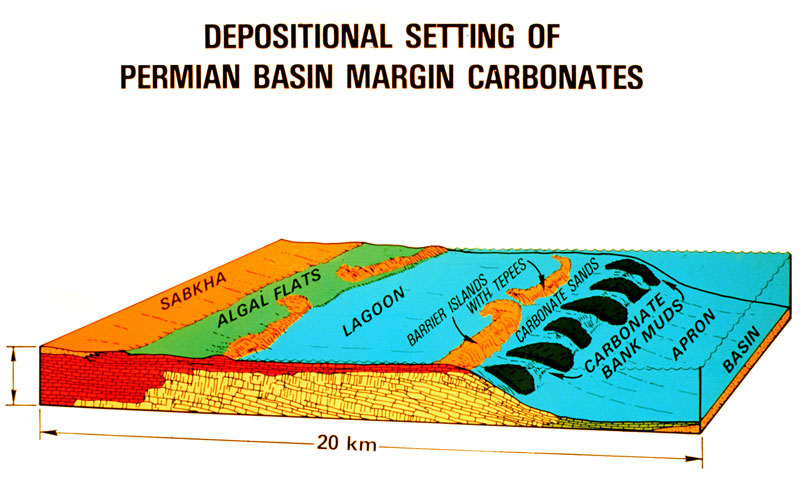 Depositional Settings of  Permian Basin
Open Marine Shelf
Restricted
Tidal Flats 
& Lagoon
Margin
Slope
Basin
Fill
Carbonate Components – The Key
Interpretation of depositional setting of carbonates is based on 
Grain types
Grain packing or fabric
Sedimentary structures
Early diagenetic changes 
Identification of grain types commonly used in subsurface studies of depositional setting because, unlike particles in siliciclastic rocks, carbonate grains generally formed within basin of deposition
NB: This rule of thumb doesn’t always apply
Carbonate Particles
Subdivided into micrite (lime mud) & sand-sized grains
These grains are separated on basis of shape & internal structure 
They are subdivided into: skeletal & non-skeletal (bio-physico-chemical grains)
Depositional Settings of  Great Bahamas Bank
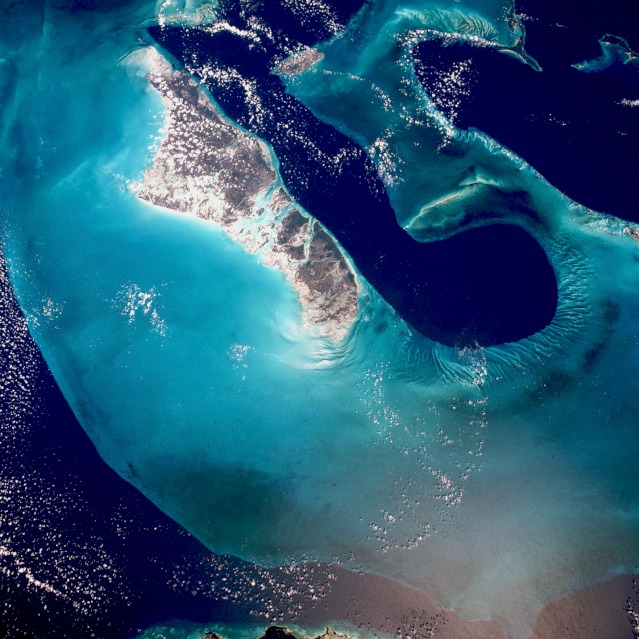 Depositional Settings of Andros Reef Tract
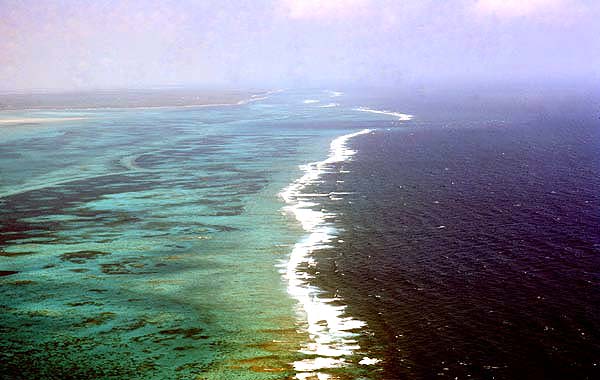 Depositional Settings of Joulters Kay
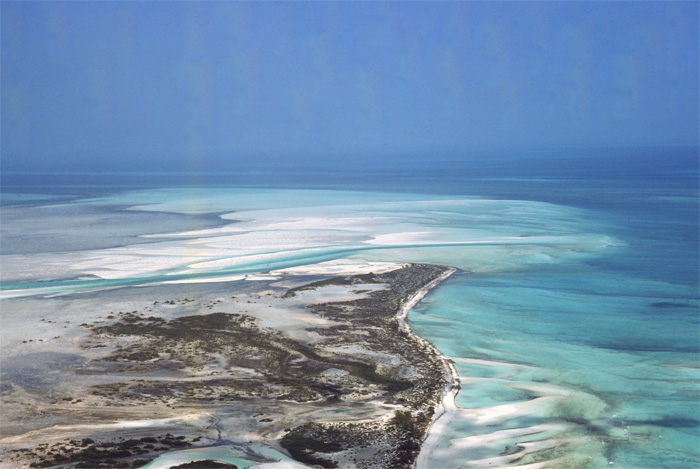 Depositional Settings of Carbonate Grains
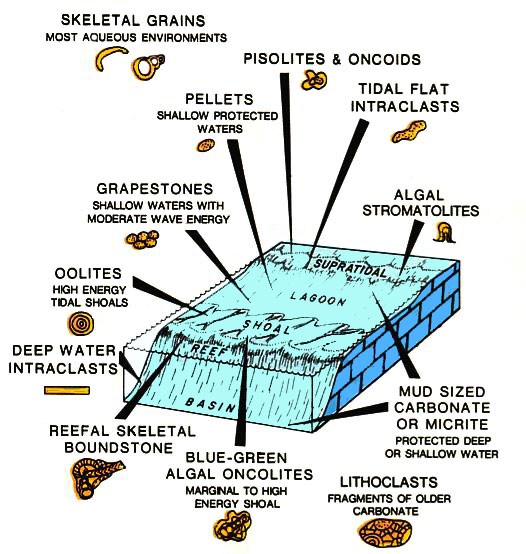 Naming Carbonate Rocks
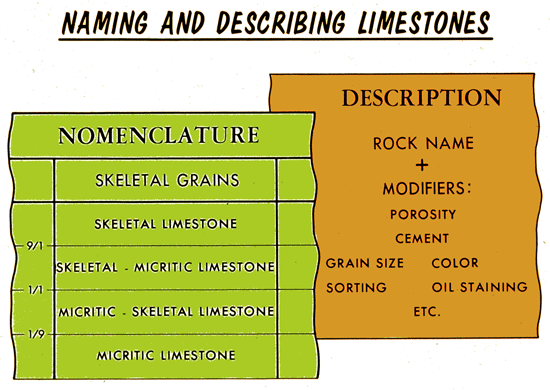 Dunham - Naming Carbonate Rocks
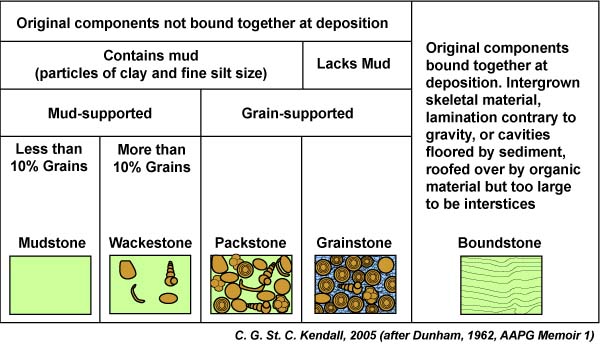 Dunham - Naming Carbonate Rocks
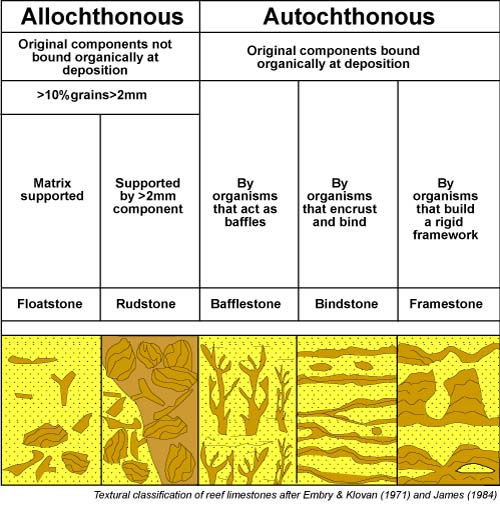 Folk - Naming Carbonate Rocks
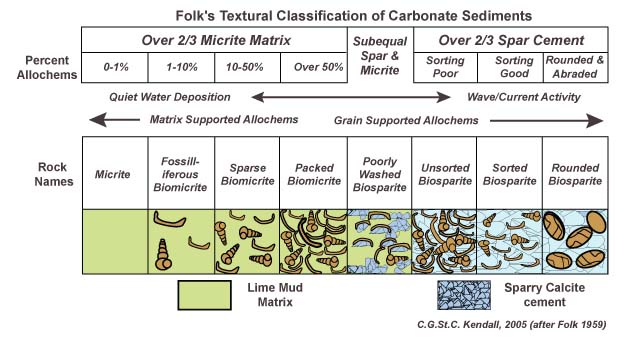 Folk - Naming Carbonate Rocks
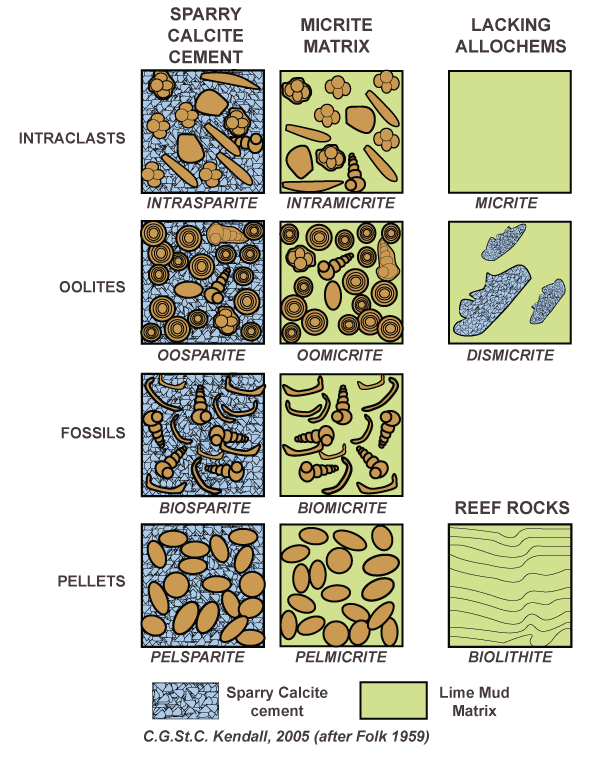 Lime Mud or Micrite
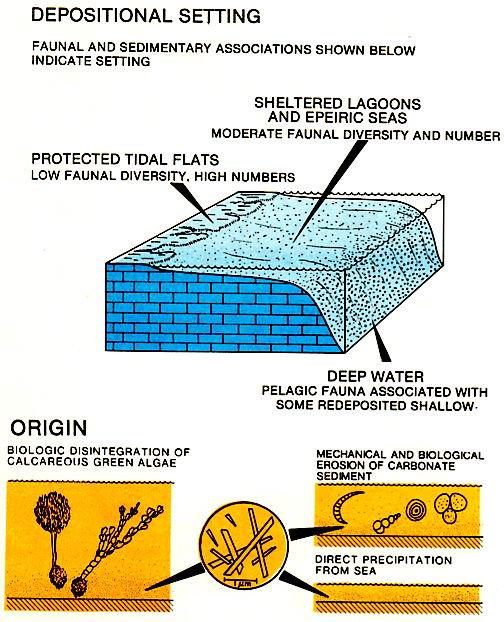 LIME MUD
ACCUMULATES
ON BANK, OFF BANK 
& TIDAL FLATS
Depositional Settings of Whiting Blooms
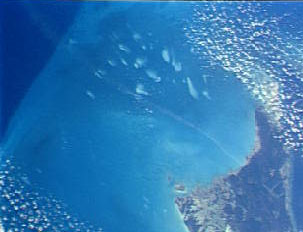 WHITING
Depositional Settings of Three Creeks  - Muds
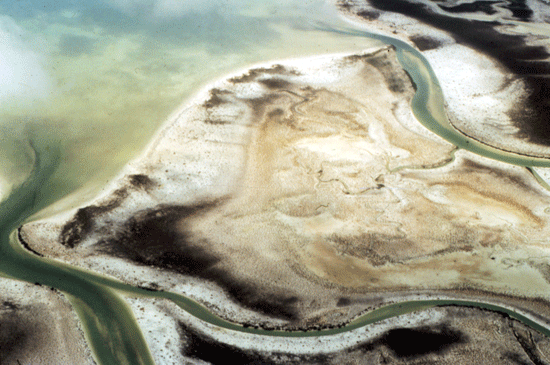 Depositional Settings of Lime Mud
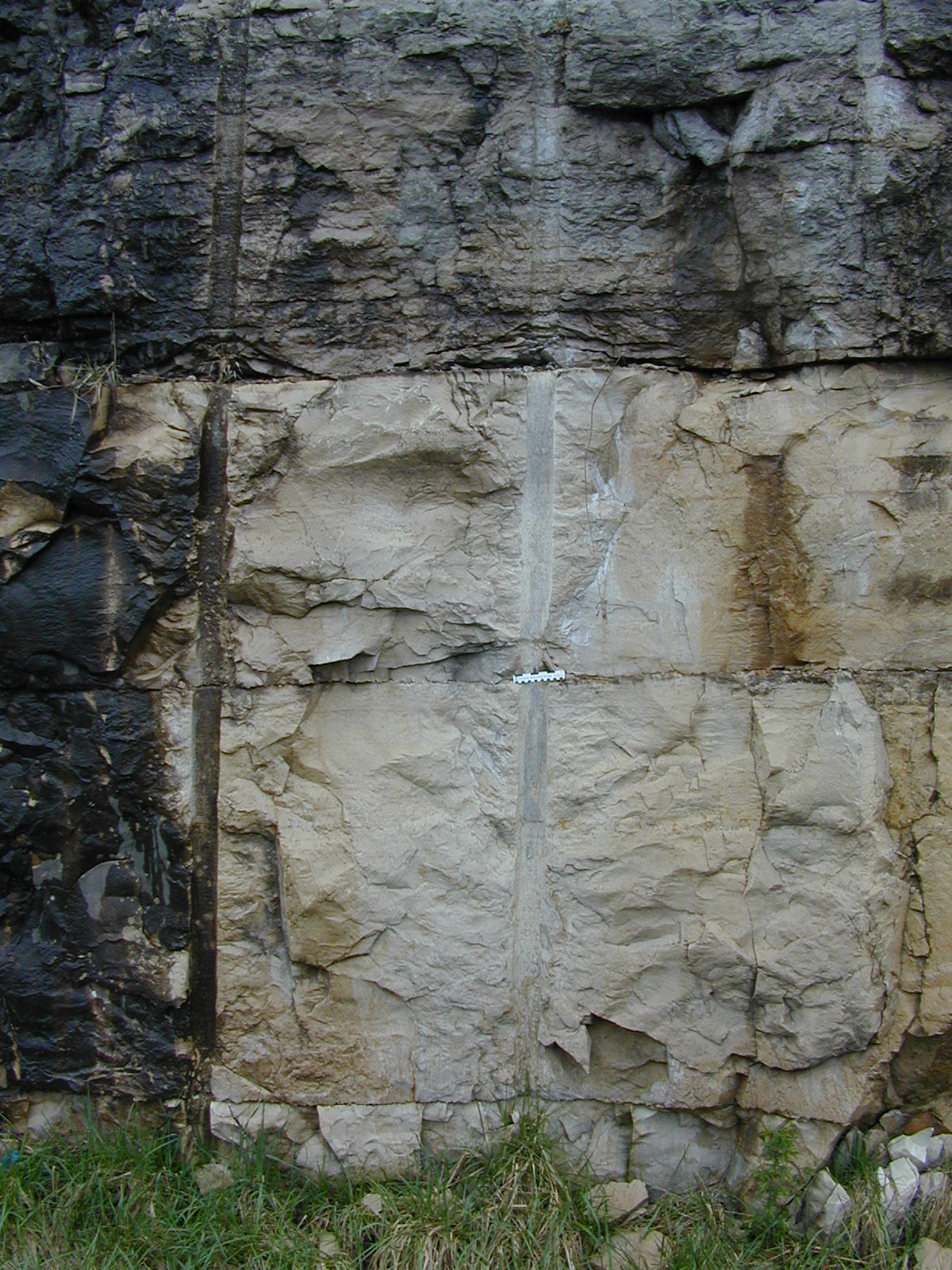 Lime Mud
-
Ordovician
Kentucky
Depositional Settings of Lime Mud
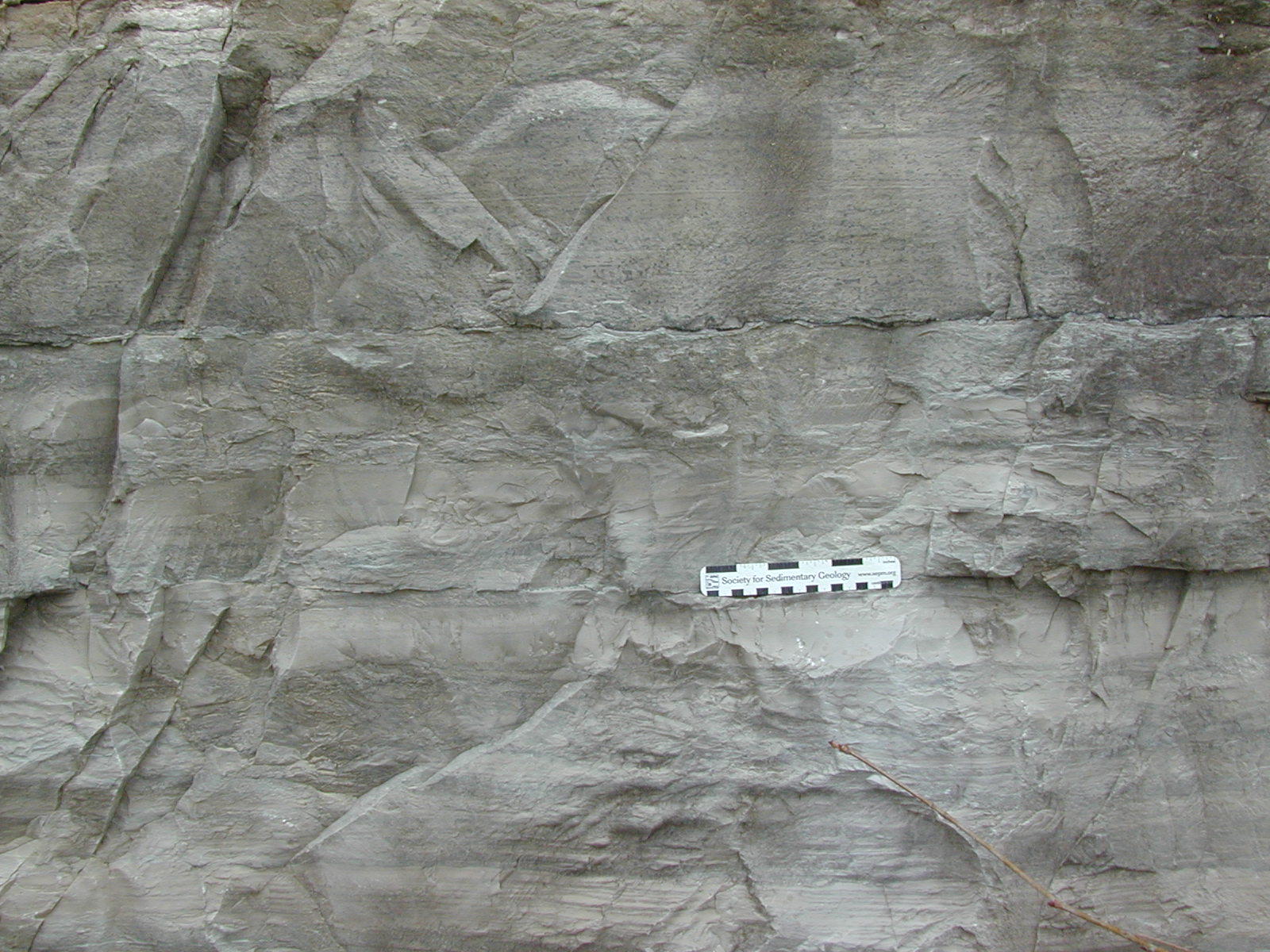 Depositional Settings of Rock Pavement
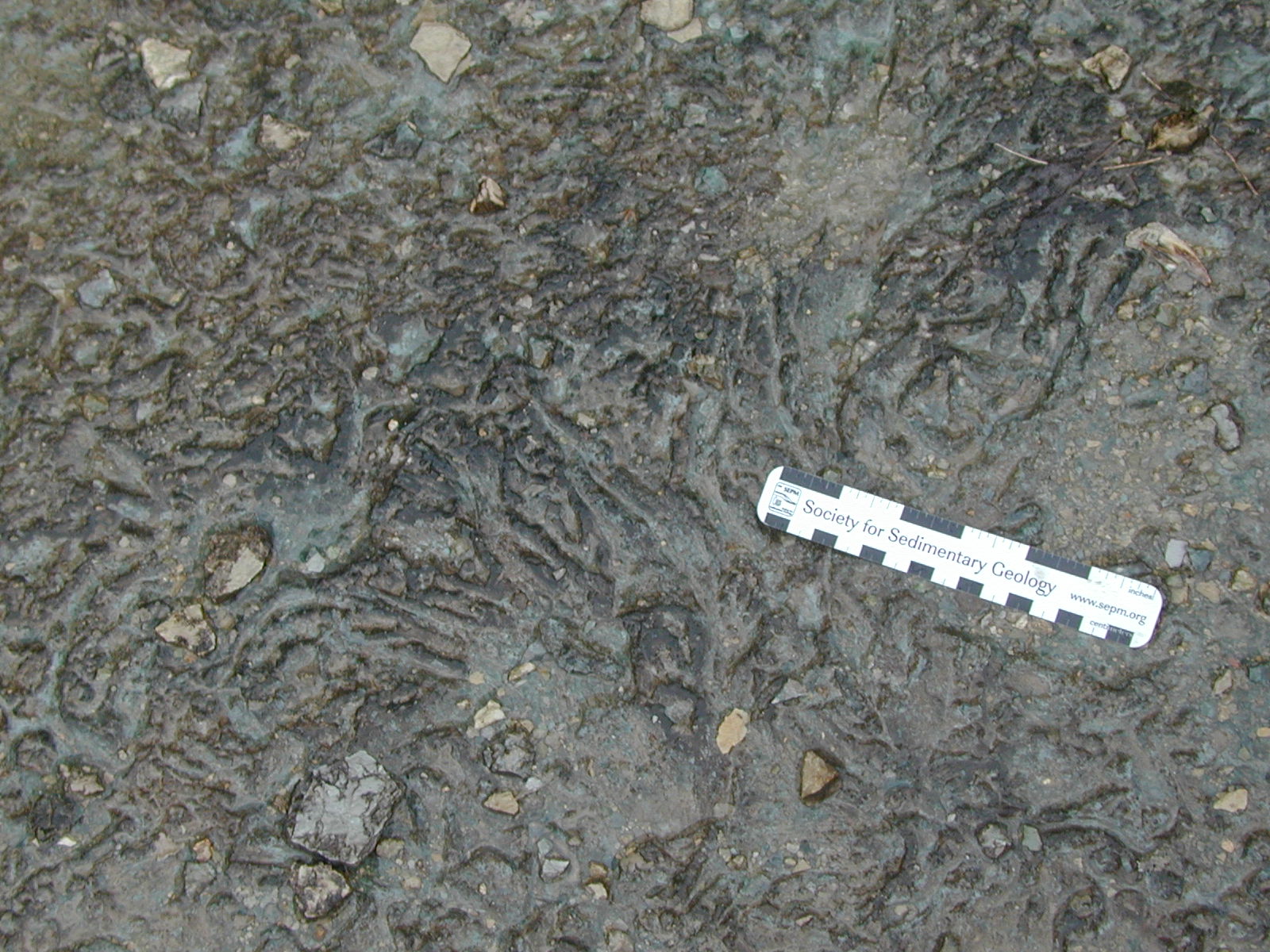 Depositional Setting of Whiting Lime Muds
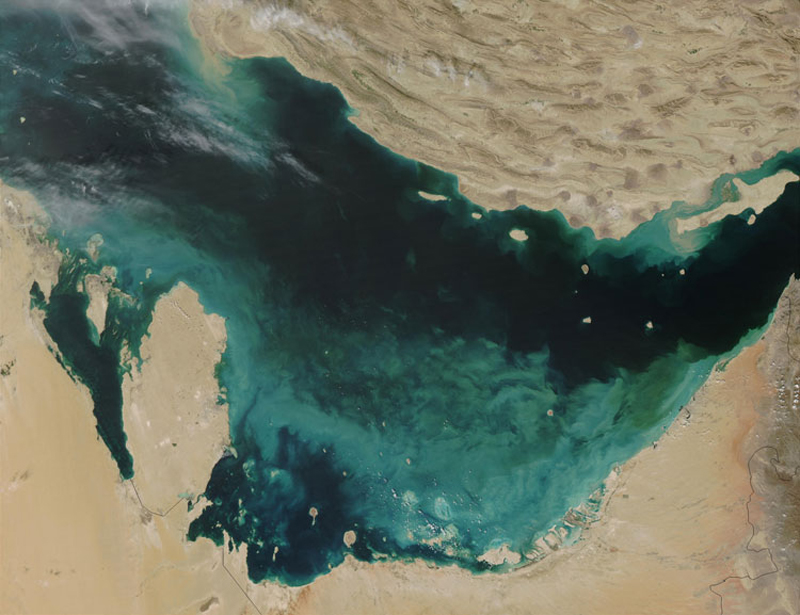 Lime Mud or Micrite
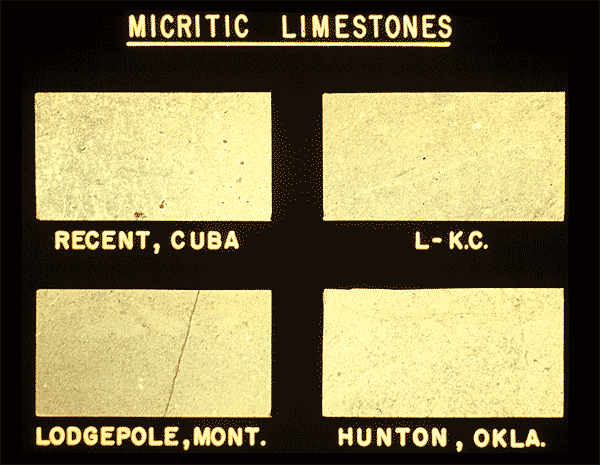 Lime Mud or Micrite on Shelf Margin
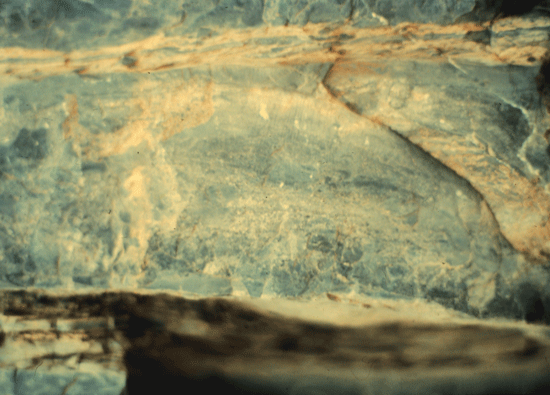 Devonian Micrite Sponge and Bioclastic Reef
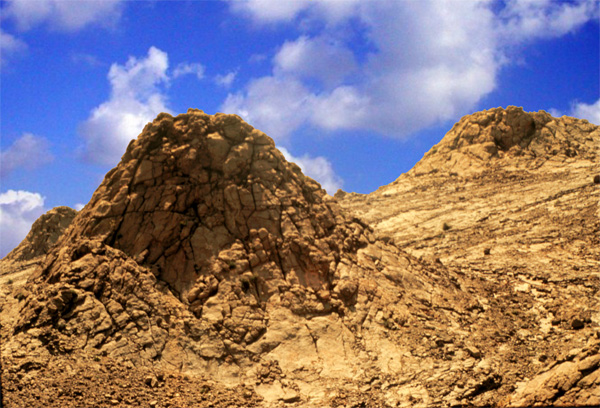 Mud Mound Morocco
Micrite
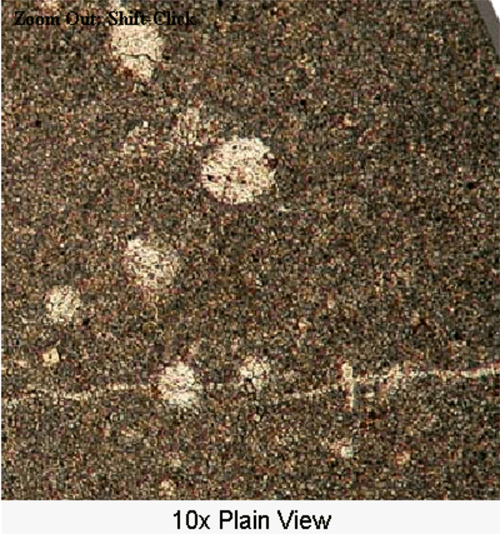 Micrite
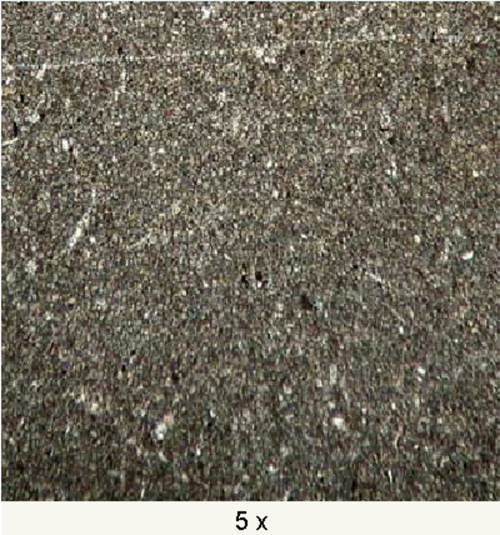 Micrite
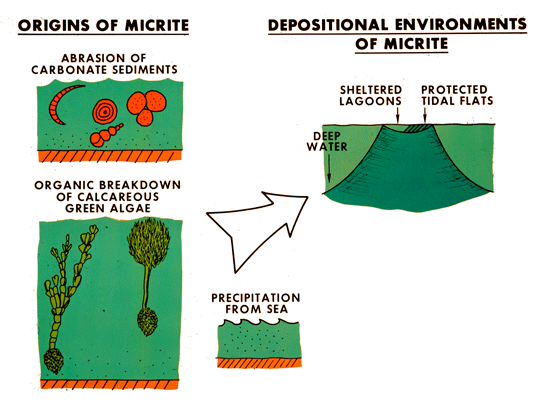 Depositional Setting of Bioclastic Materials
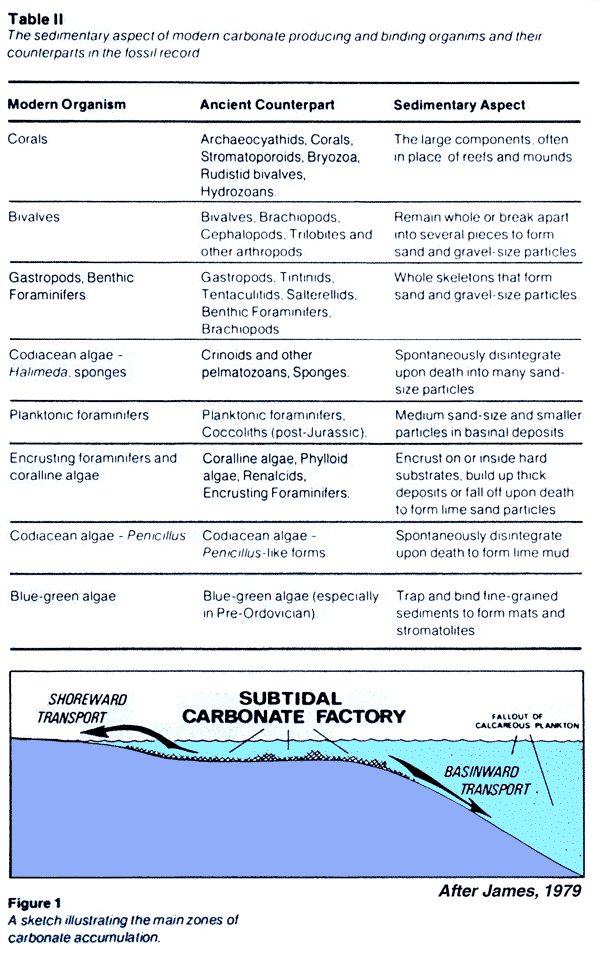 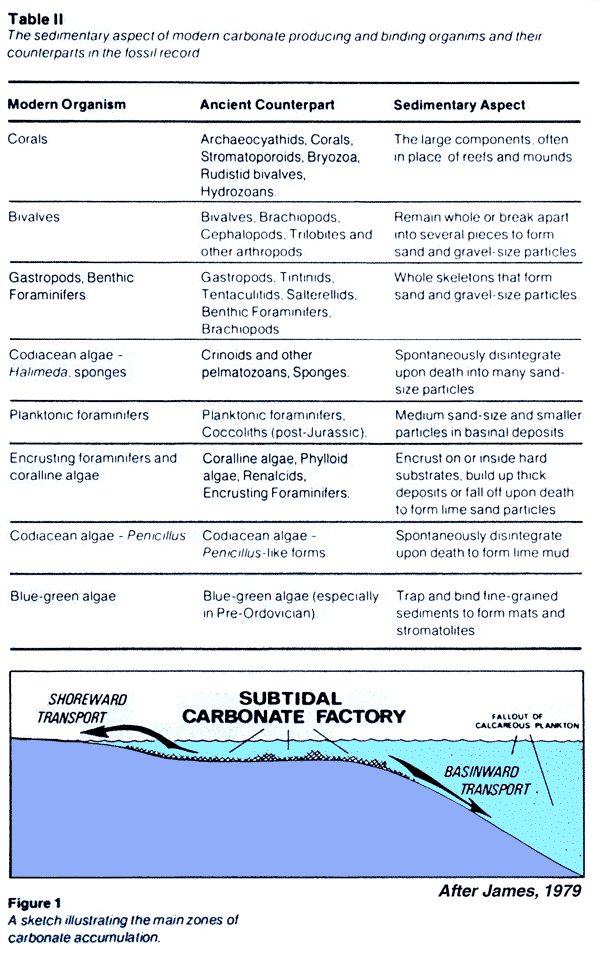 Carbonate Platform Accommodation
physical accommodation only
ecological accommodation
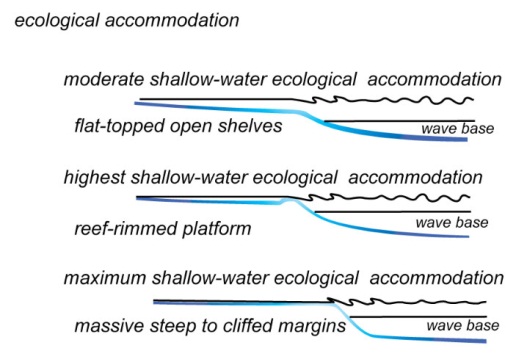 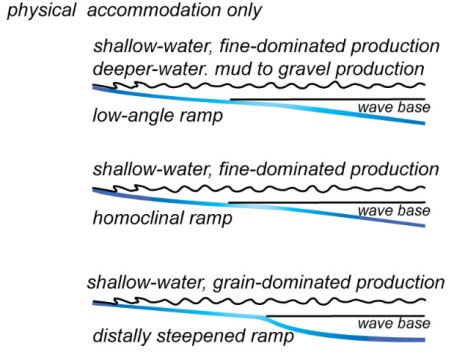 Source of Bioclastic Materials
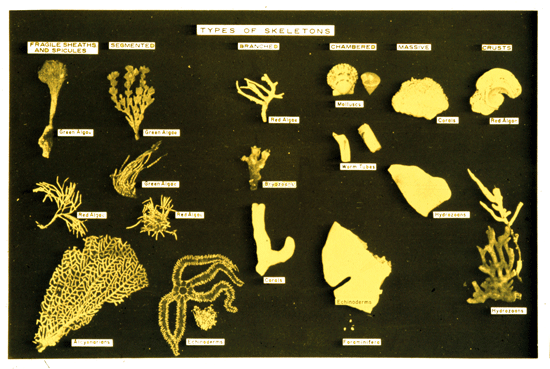 Skeletal Grains
Commonly composed of  calcite, magnesian calcite, aragonite or opaline silica.
Mineralogy determines the susceptibility of the skeletal fragment to diagenetic change and so its current composition and fabric in a limestone or dolomite
Calcite skeletal grains, which contain less than 4 mole % magnesium in the calcite, include some foraminifera, brachiopods, bryozoans, trilobites, ostracodes, calcareous nannoplankton, and tintinnids. 
Skeletal grains of magnesian calcite, that is with 4-20 mole % magnesium in the calcite, include those produced by echinoderms, most foraminifera, and red algae. 
Aragonite skeletal grains are formed from corals, stromatoporoids, most molluscs, green algae, and blue-green algae. Skeletal grains of biogenic opaline silica include sponge spicules and radiolarians.
Skeletal Grains - Corals
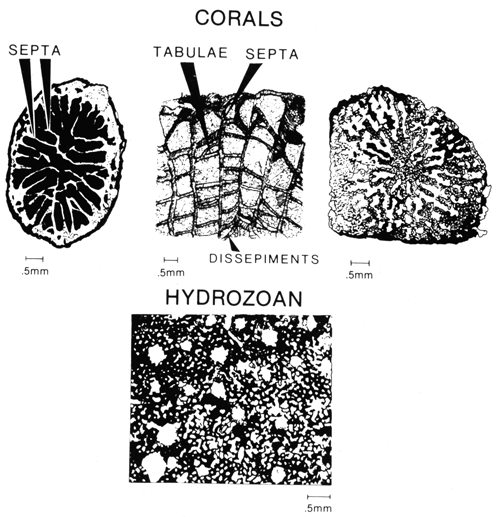 Skeletal Grains - Corals
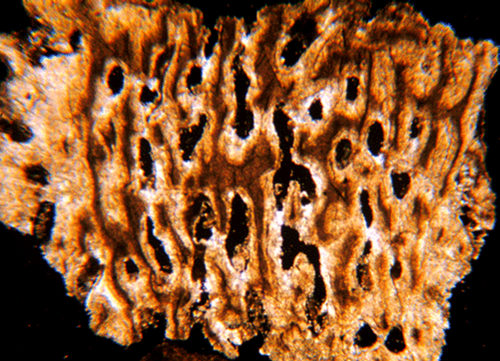 Skeletal Grains - Corals
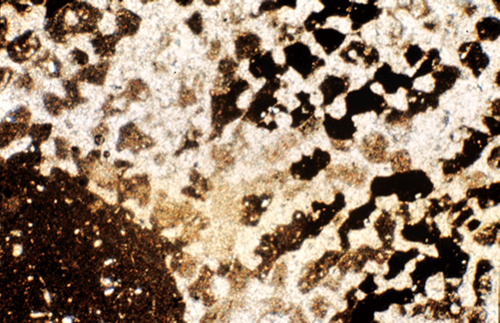 Skeletal Grains - Corals
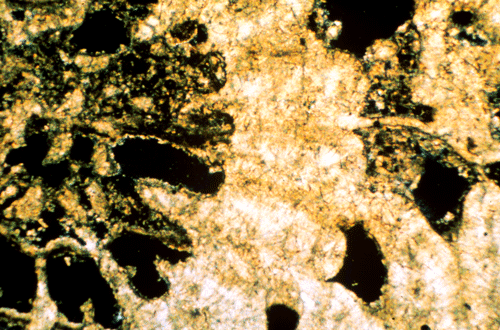 After Scholle, 2003
Skeletal Grains - Corals
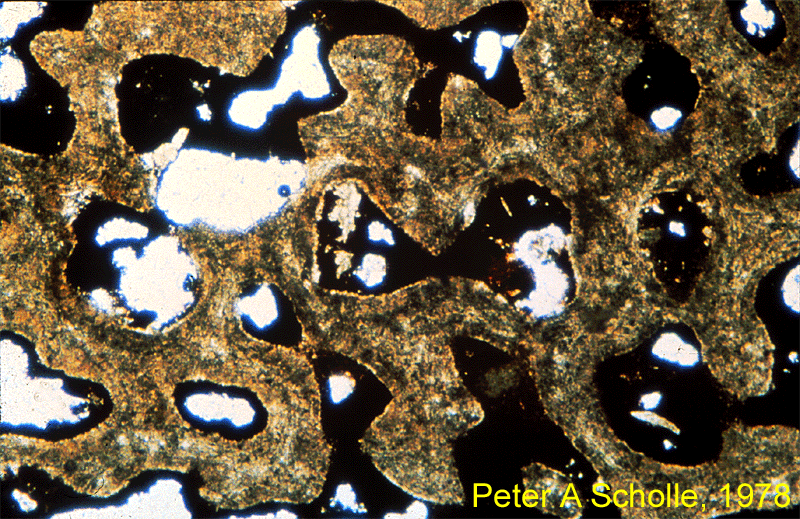 Skeletal Grains - Corals
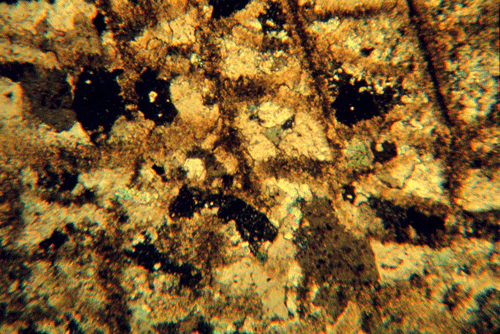 After Scholle, 2003
Skeletal Grains - Corals
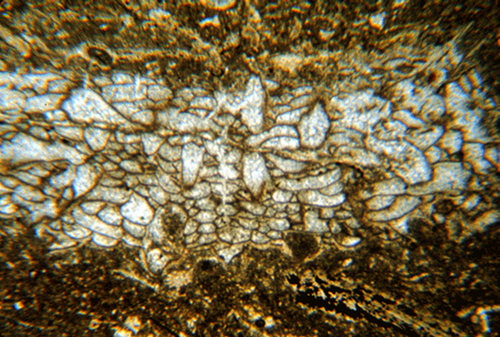 Skeletal Grains - Corals
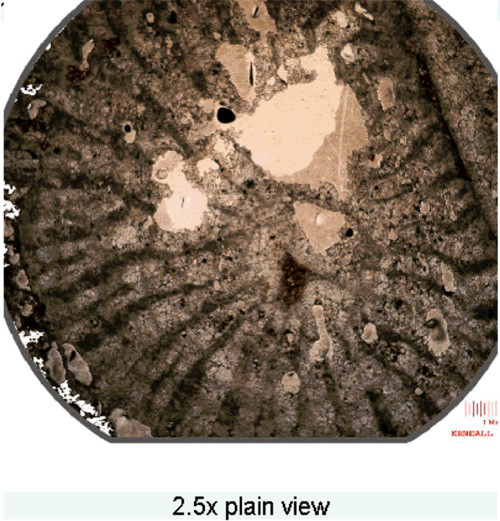 Skeletal Grains - Corals
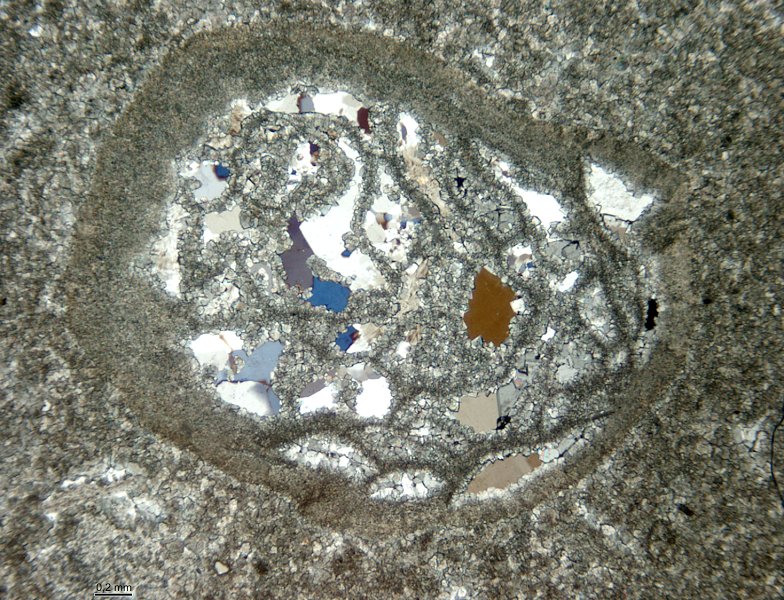 Skeletal Grains - Corals
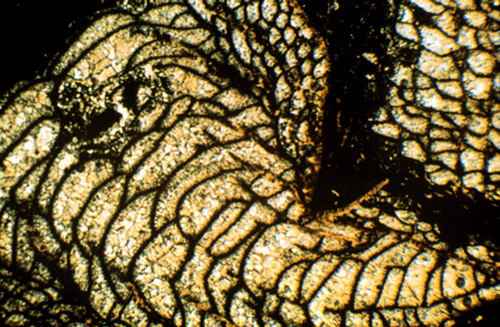 After Scholle, 2003
Skeletal Grains - Corals
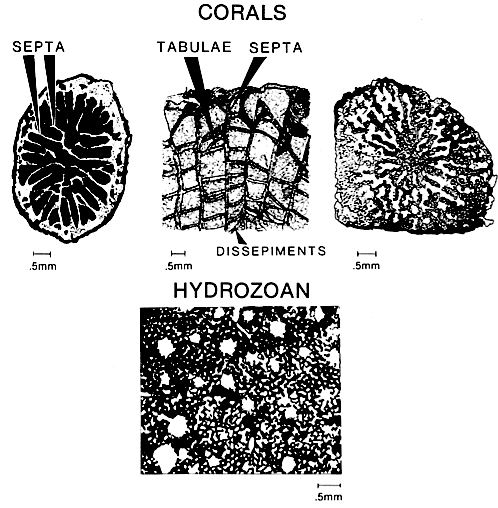 Skeletal Grains – Calcareous Algae
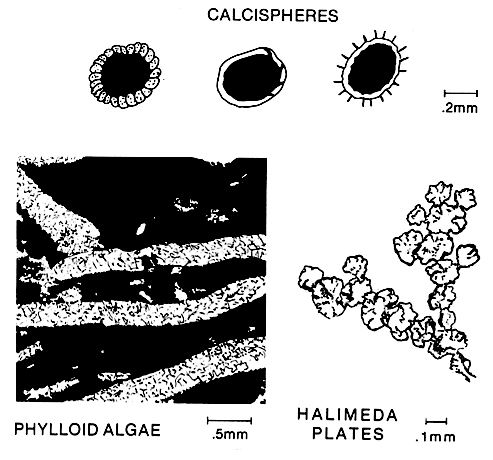 Skeletal Grains – Calcareous Algae
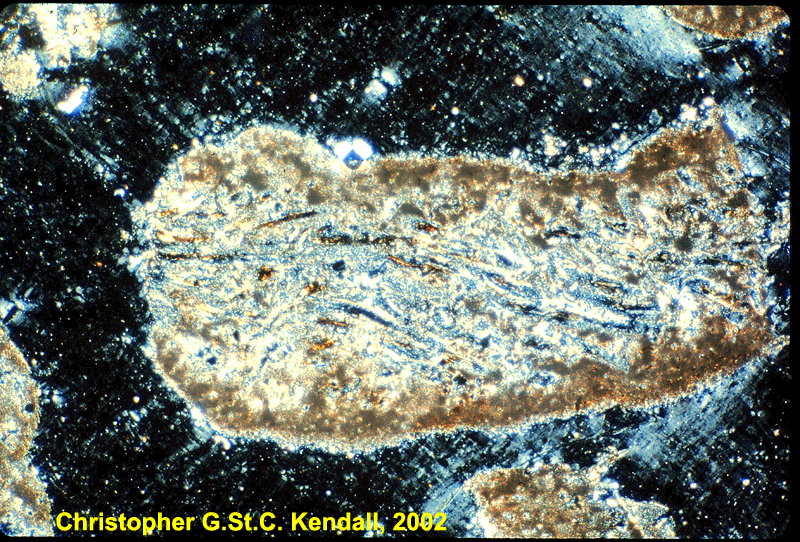 Skeletal Grains – Calcareous Algae
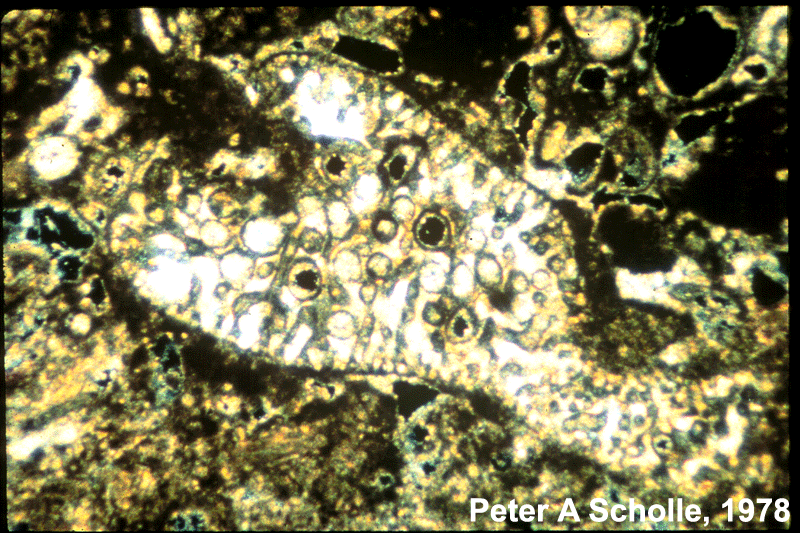 Skeletal Grains – Calcareous Algae
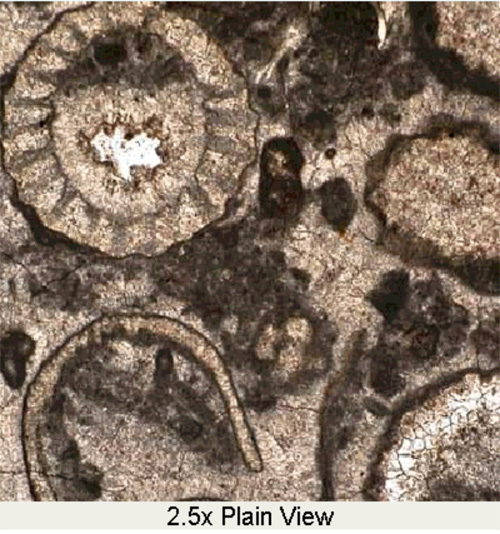 Skeletal Grains – Calcareous Algae
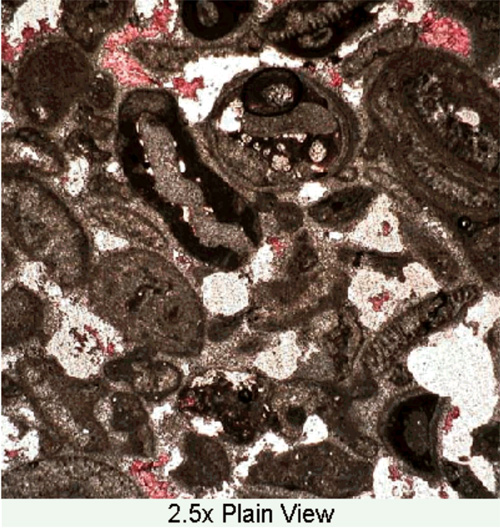 Skeletal Grains – Calcareous Algae
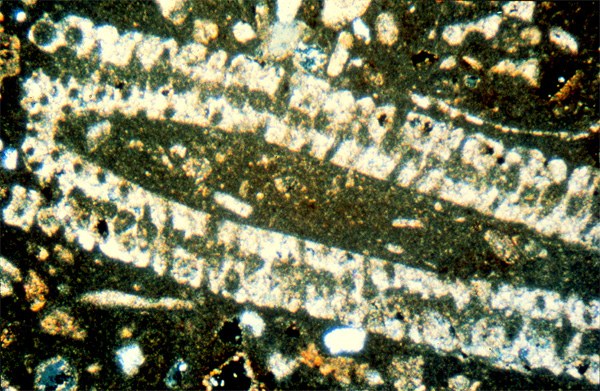 After Scholle, 2003
Skeletal Grains – Cyanobacteria or Algae
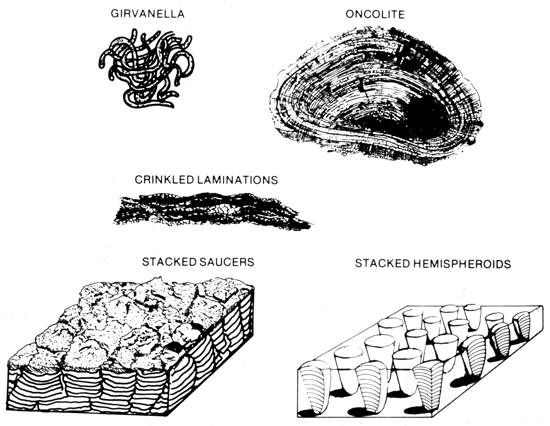 Skeletal Grains – Cyanobacteria or Algae
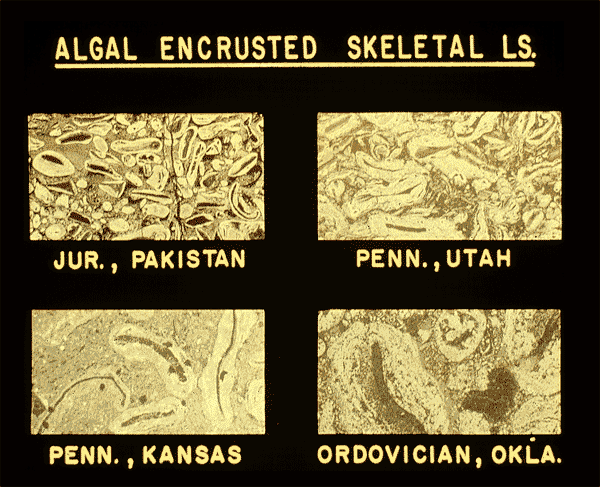 Skeletal Grains – Cyanobacteria or Algae
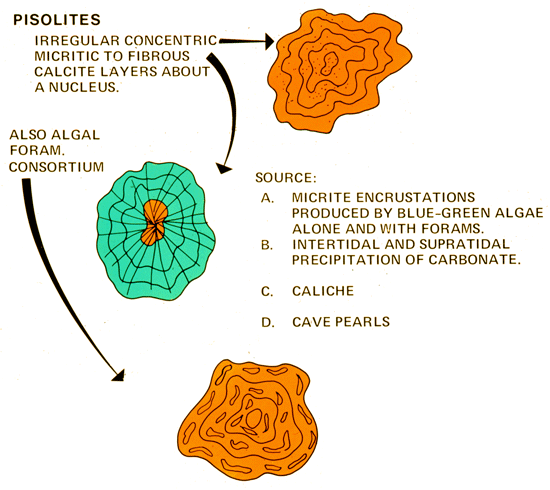 Skeletal Grains – Cyanobacteria or Algae
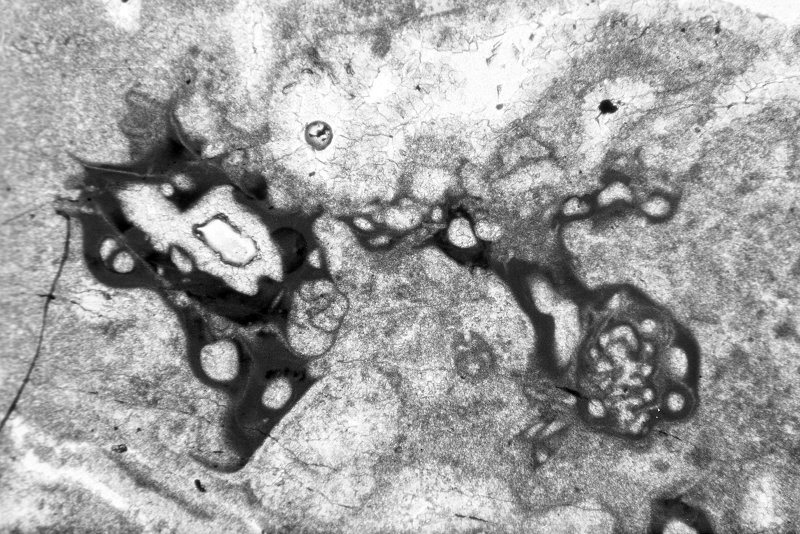 Skeletal Grains – Cyanobacteria or Algae
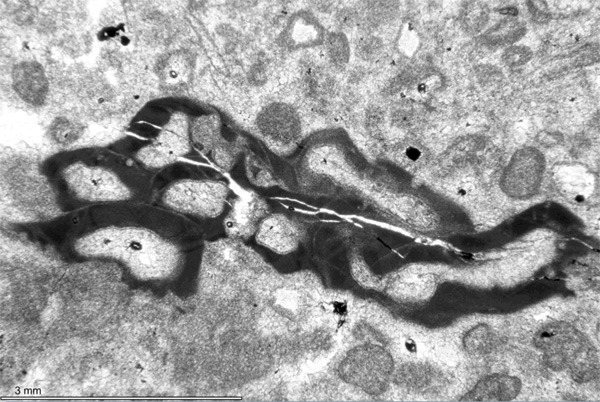 Skeletal Grains – Cyanobacteria or Algae
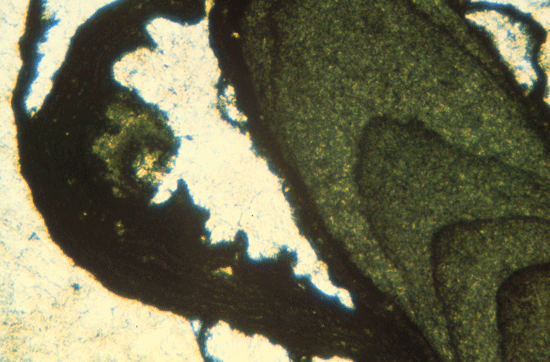 After Scholle, 2003
Skeletal Grains – Cyanobacterial Oncoids
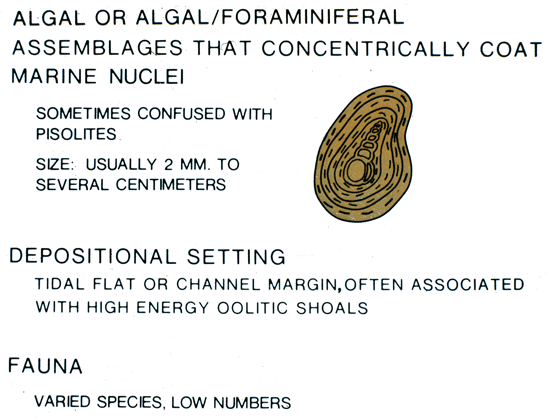 Skeletal Grains – Cyanobacterial Oncoids
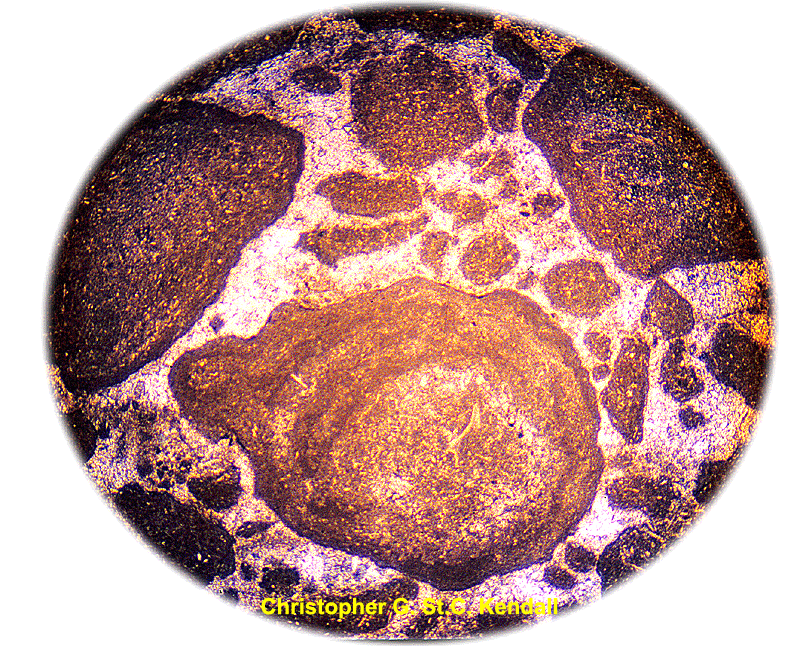 Skeletal Grains – Cyanobacterial Oncoids
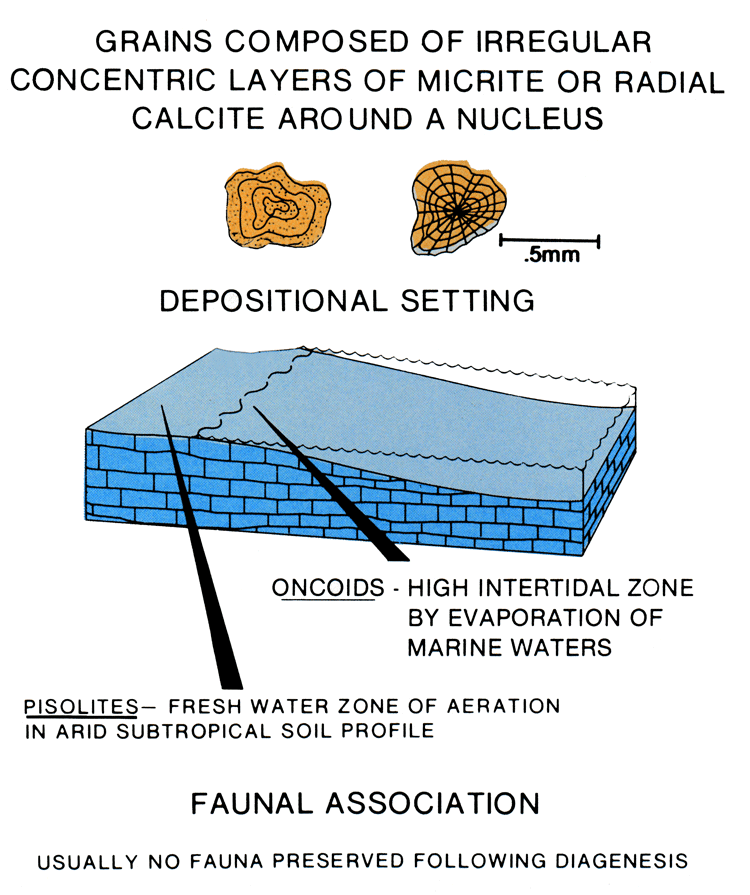 Physico Chemical Grains – Pisoids
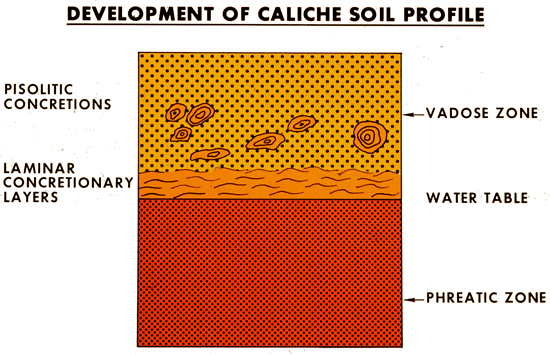 Physico Chemical Grains – Pisoids
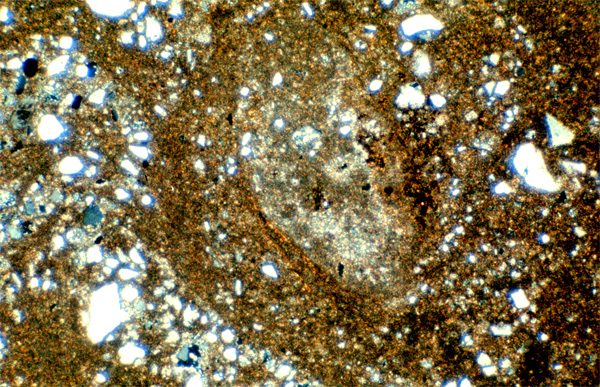 After Scholle, 2003
Physico Chemical Grains – Pisoids
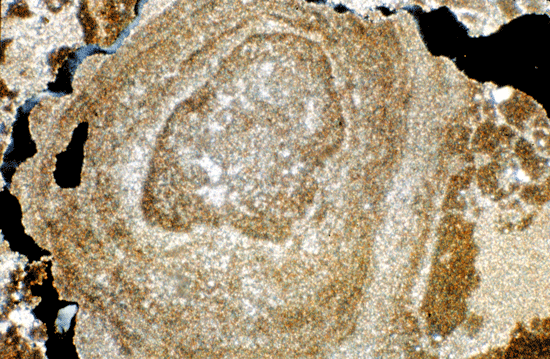 Skeletal Grains – Red Calcareous Algae
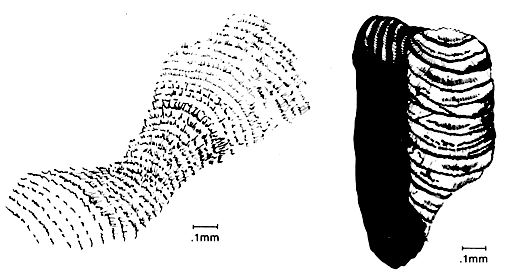 Skeletal Grains – Red Calcareous Algae
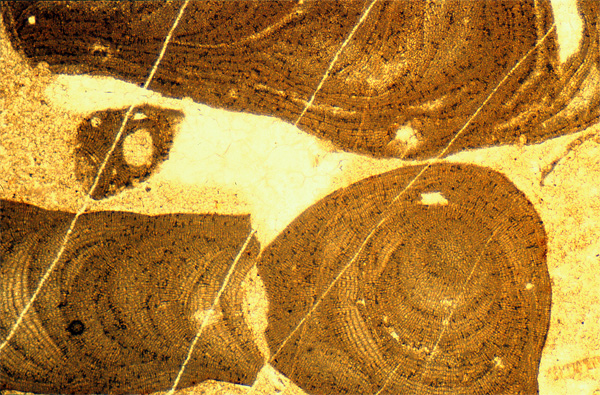 Skeletal Grains – Red Calcareous Algae
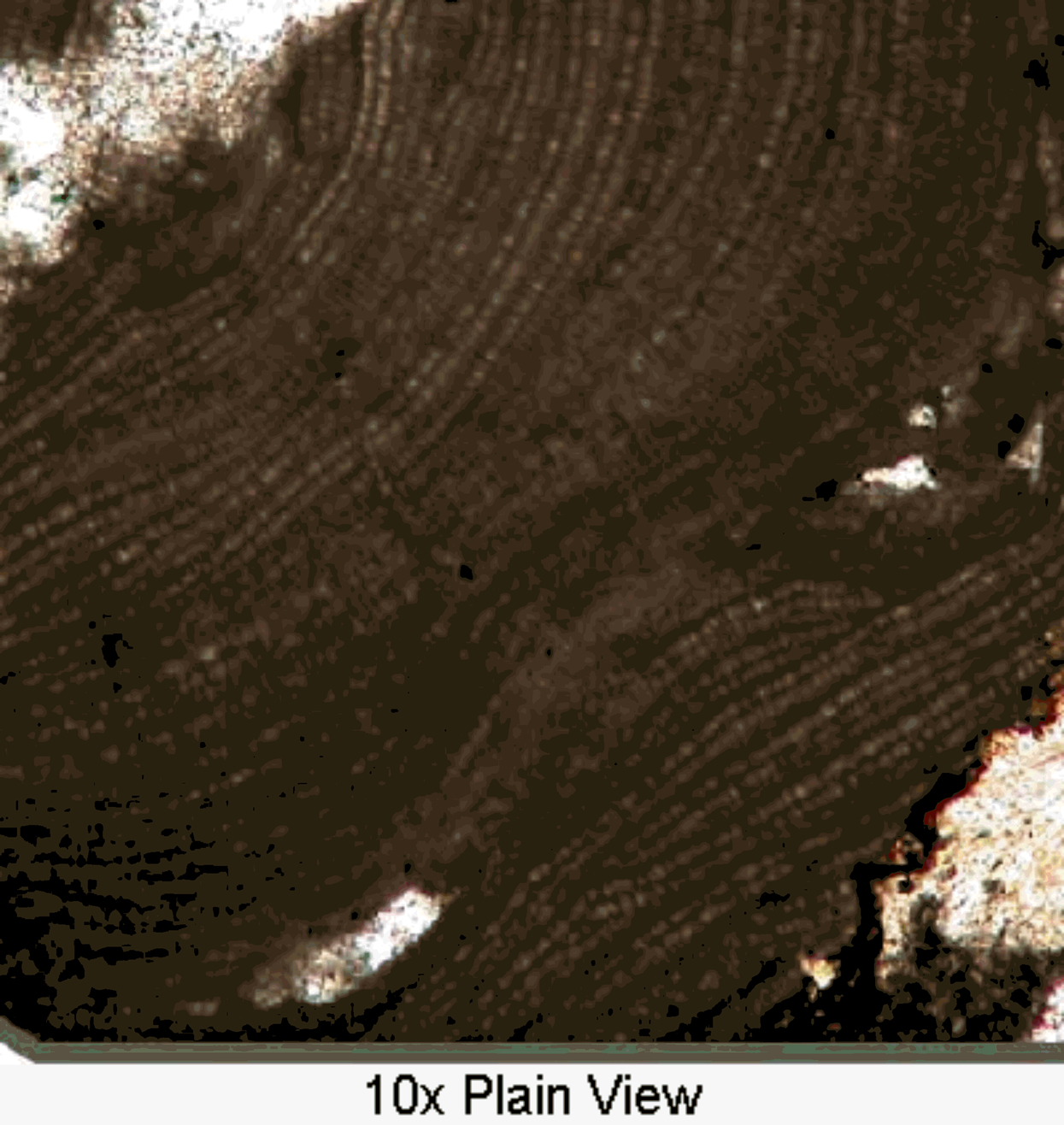 Skeletal Grains – Coccoliths
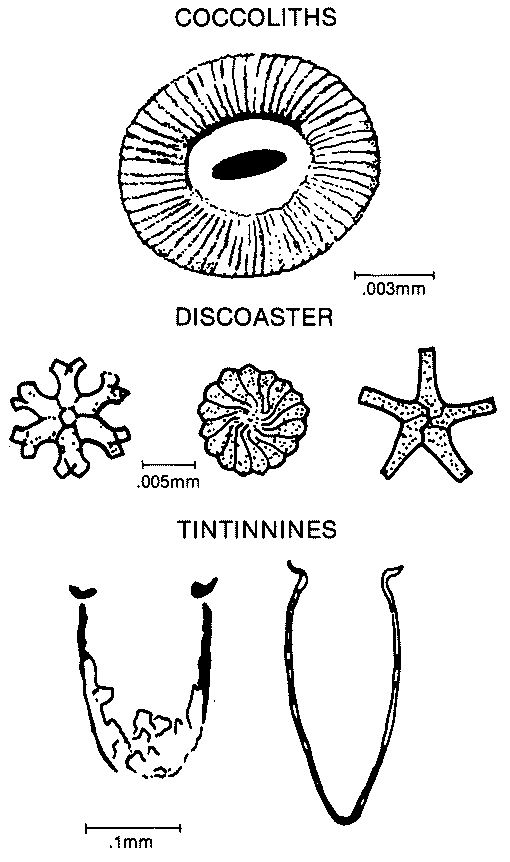 Skeletal Grains – Coccoliths
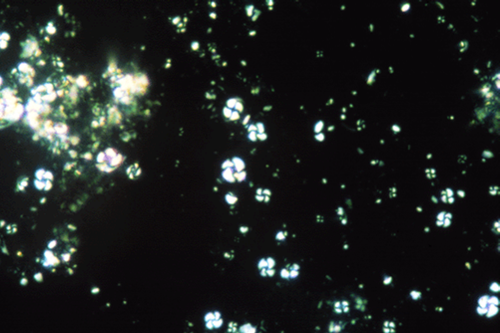 Skeletal Grains – Stromatoporids
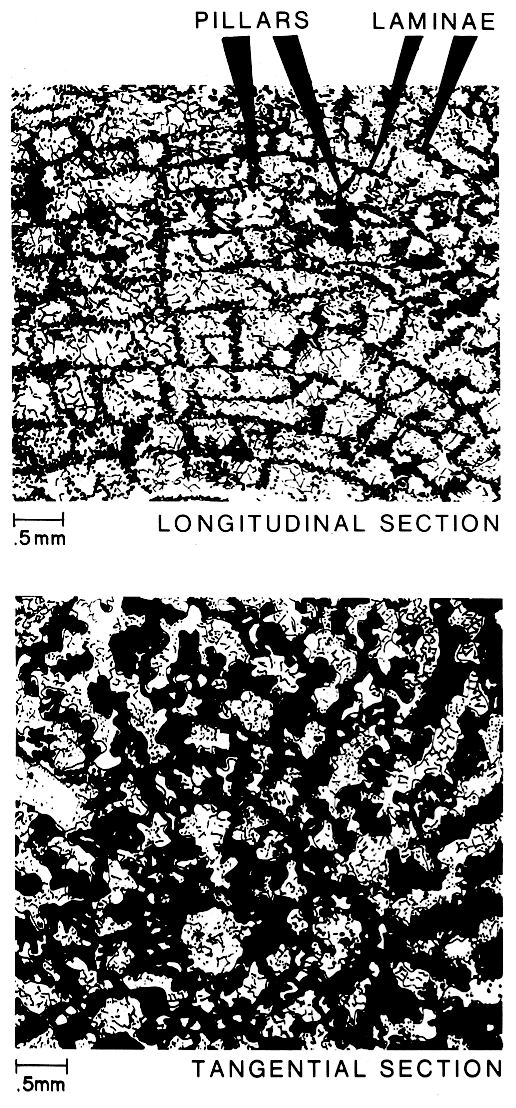 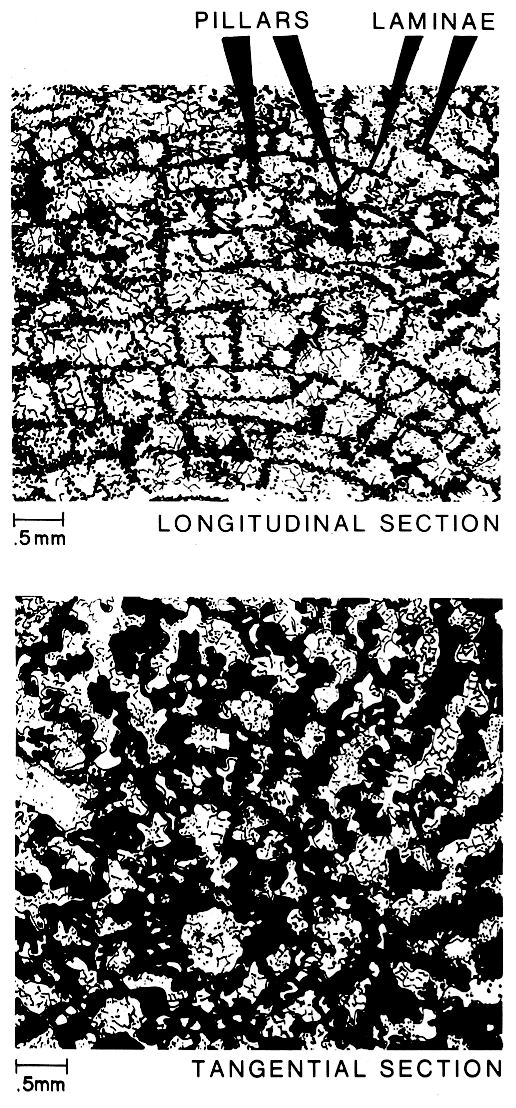 Skeletal Grains – Stromatoporids
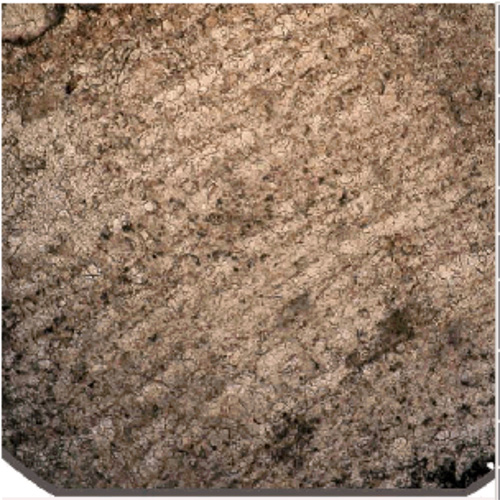 Skeletal Grains – Stromatoporids
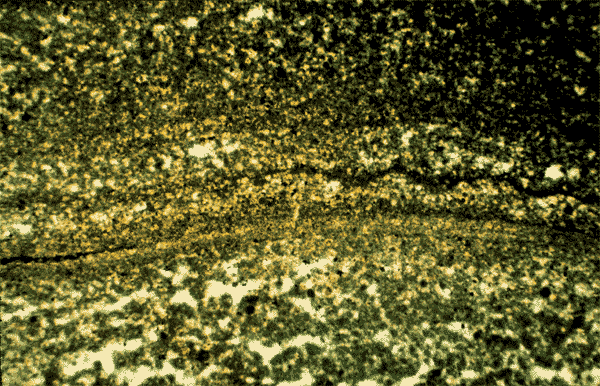 Skeletal Grains – Molluscs - Biovalves
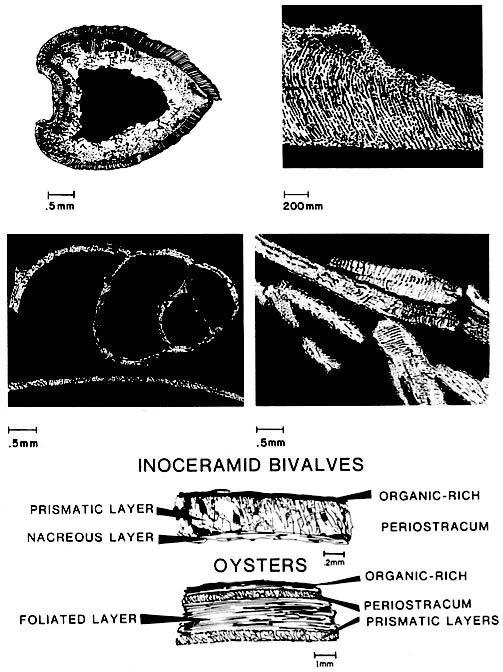 Skeletal Grains – Molluscs - Biovalves
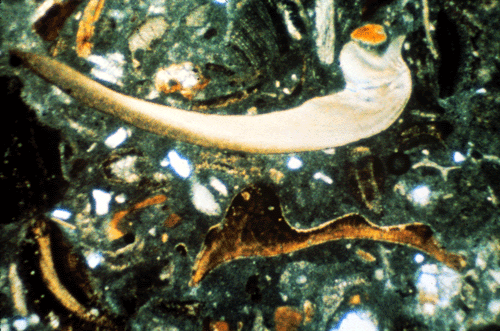 Skeletal Grains – Molluscs - Gasteropods
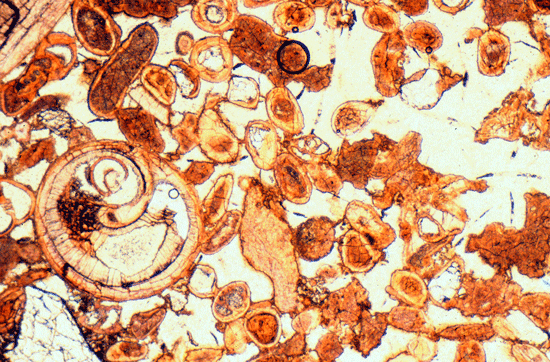 Skeletal Grains – Molluscs - Gasteropods
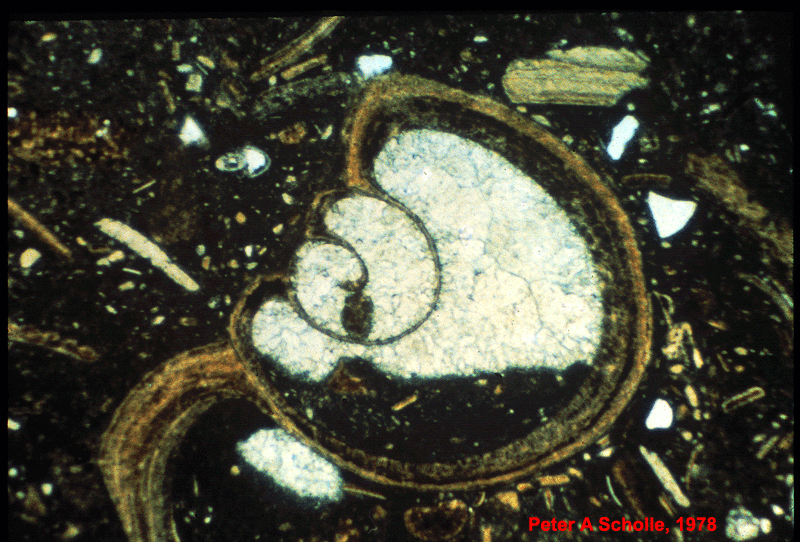 Skeletal Grains – Molluscs - Gasteropods
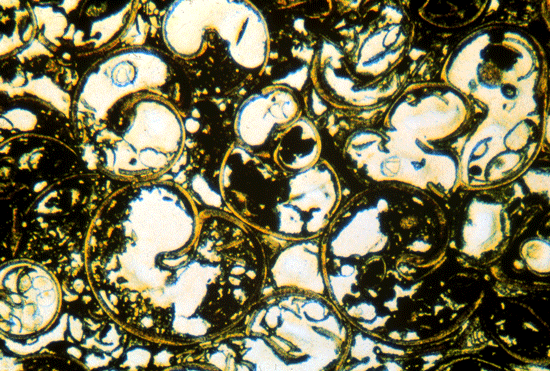 After Scholle, 2003
Skeletal Grains – Molluscs - Gasteropods
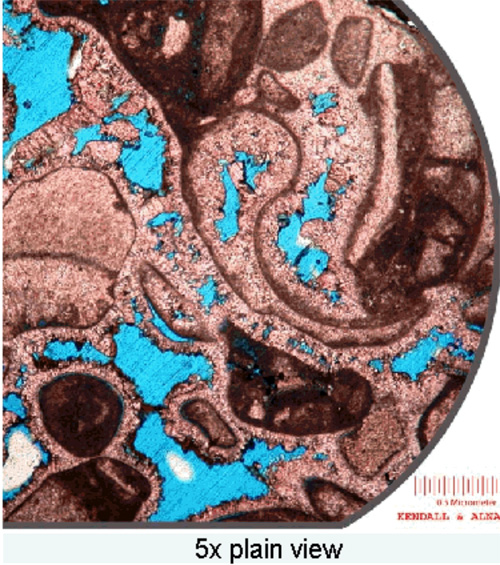 Skeletal Grains – Molluscs - Gasteropods
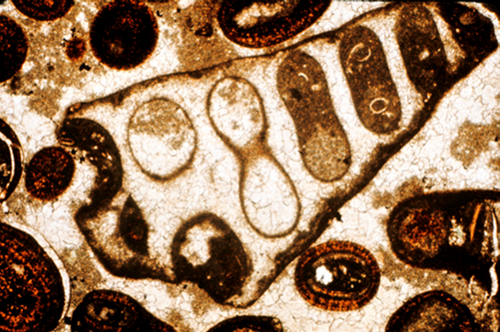 Skeletal Grains – Micrite Envelopes
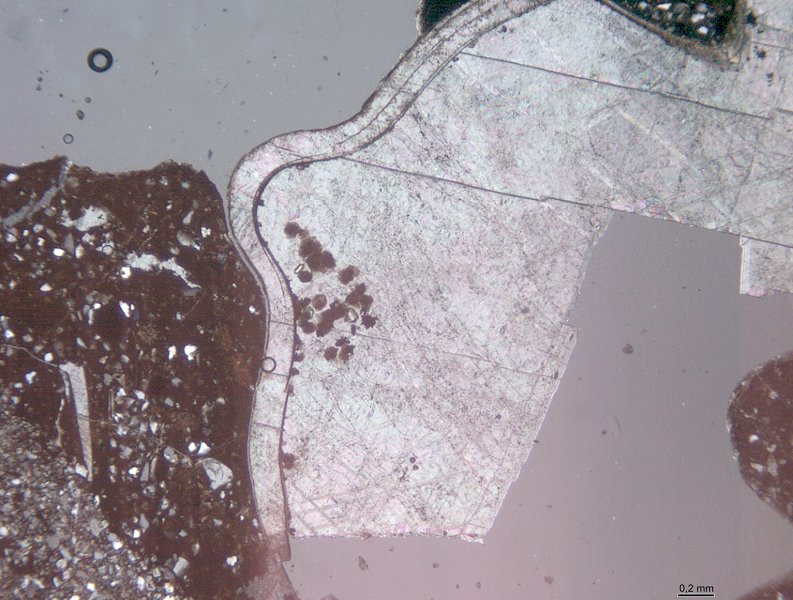 Skeletal Grains – Micrite Envelopes
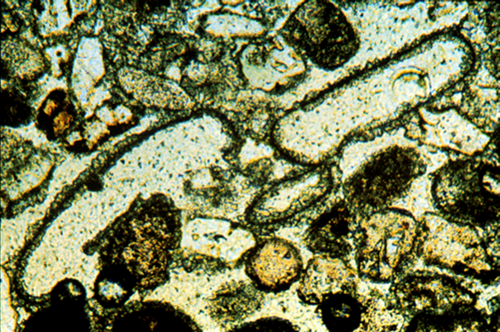 Skeletal Grains – Micrite Envelopes
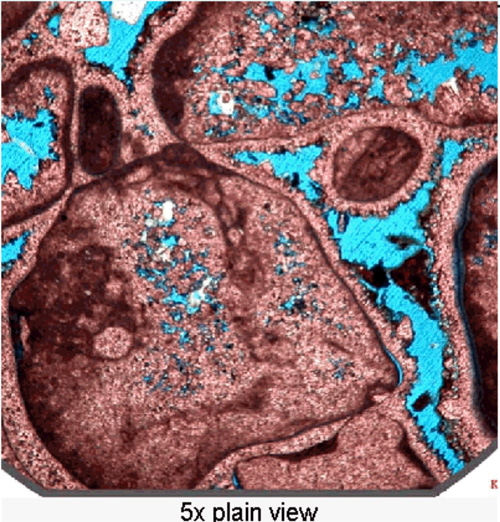 Skeletal Grains – Echinoid Fragments
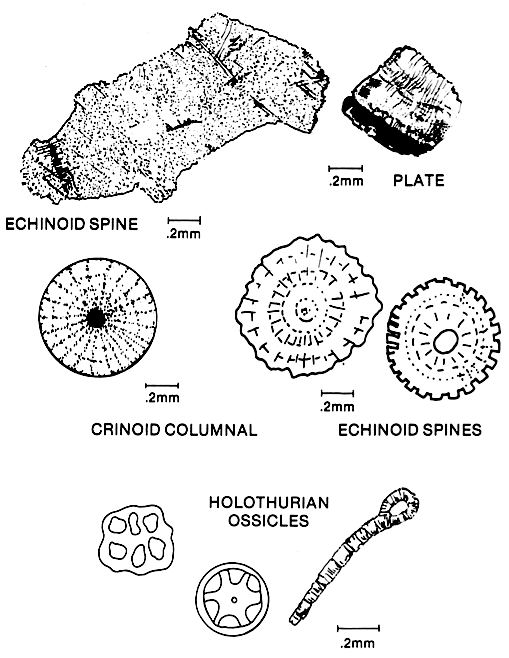 Skeletal Grains – Echinoid Fragments
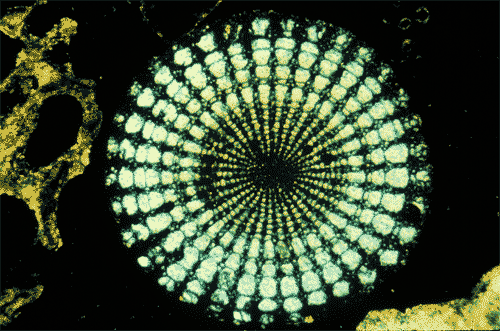 After Scholle, 2003
Skeletal Grains – Echinoid Fragments
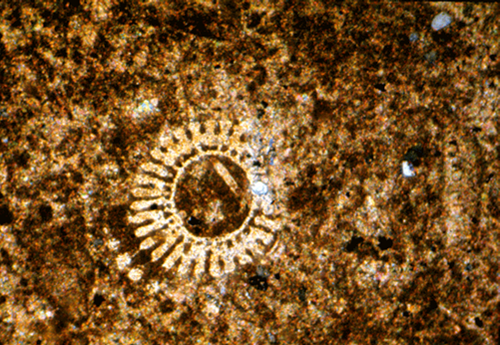 Skeletal Grains – Echinoid Fragments
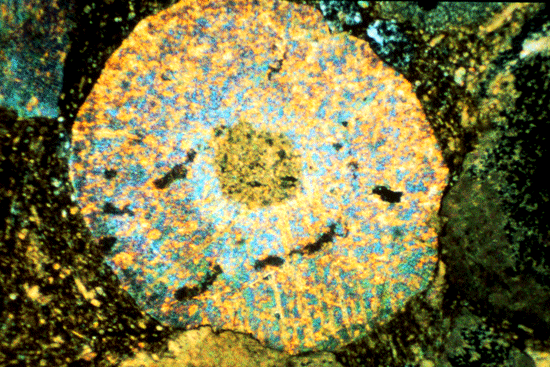 After Scholle, 2003
Skeletal Grains – Echinoid Fragments
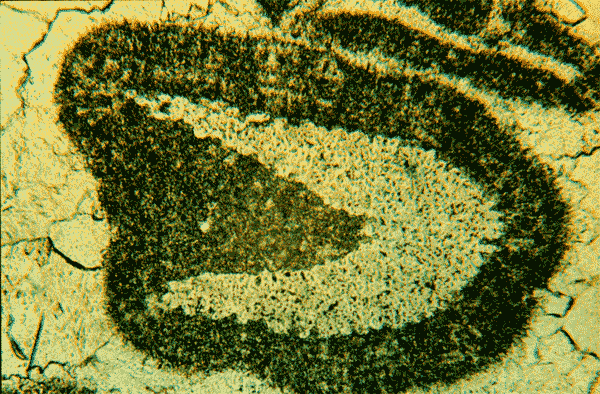 After Scholle, 2003
Skeletal Grains – Echinoid Fragments
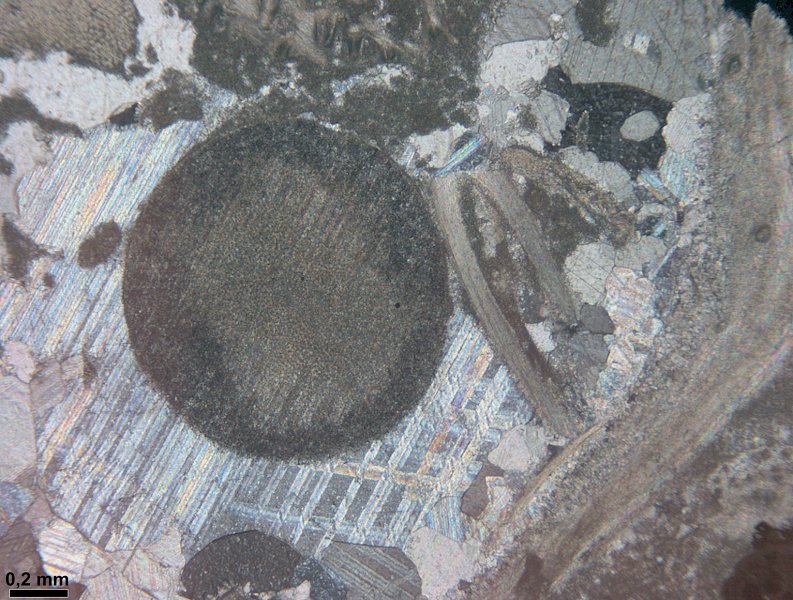 Skeletal Grains – Echinoid Fragments
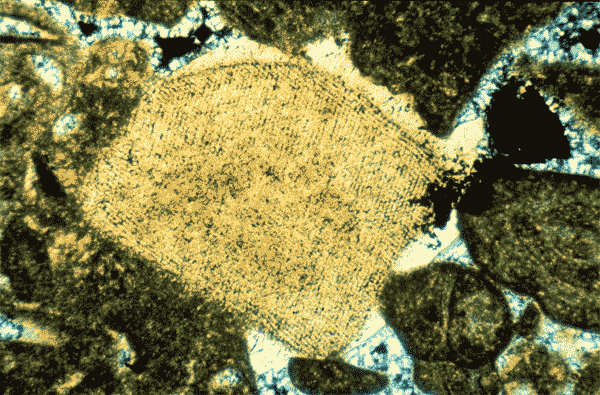 After Scholle, 2003
Skeletal Grains – Echinoid Fragments
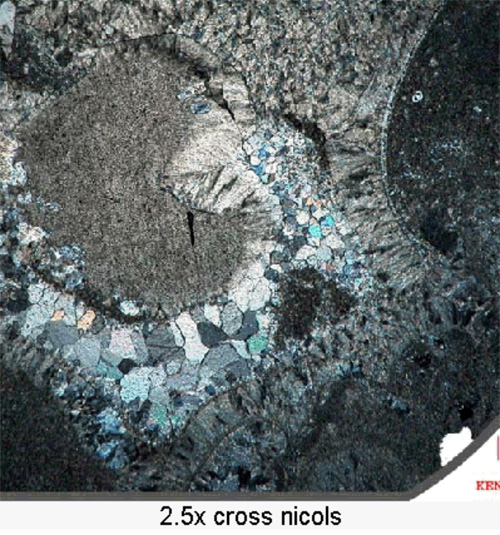 Skeletal Grains – Echinoid Fragments
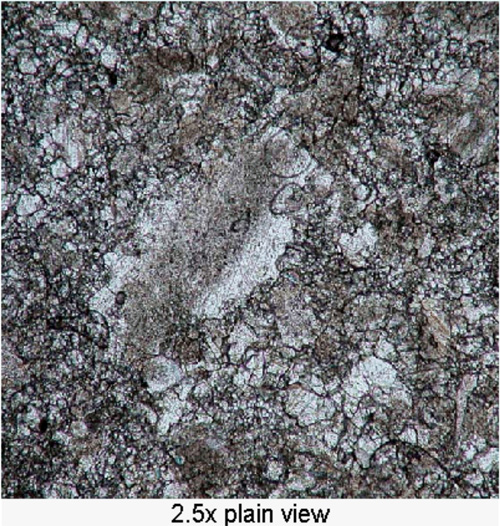 Skeletal Grains – Echinoid Fragments
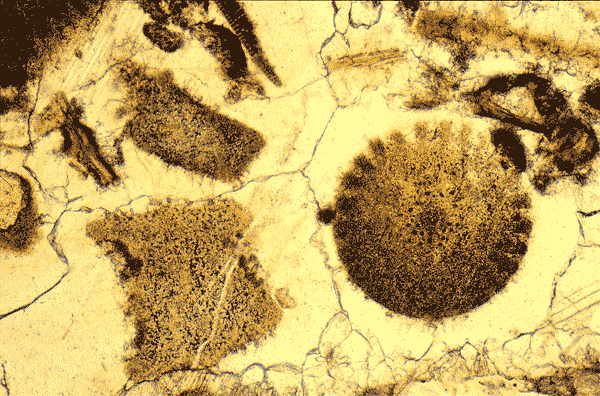 Skeletal Grains – Echinoid Fragments
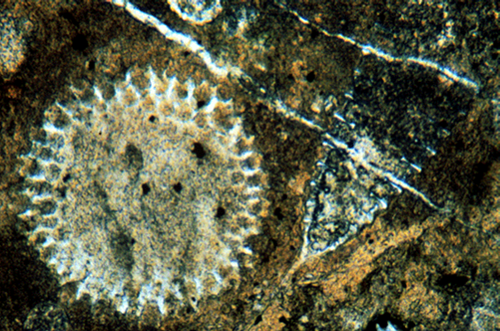 After Scholle, 2003
Skeletal Grains – Echinoid Fragments
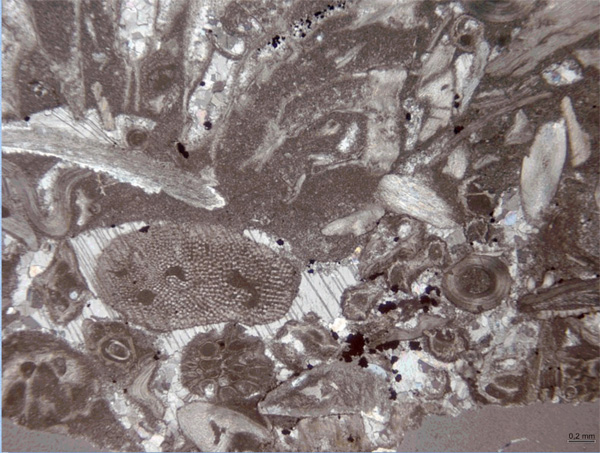 Skeletal Grains – Sponge Spicules
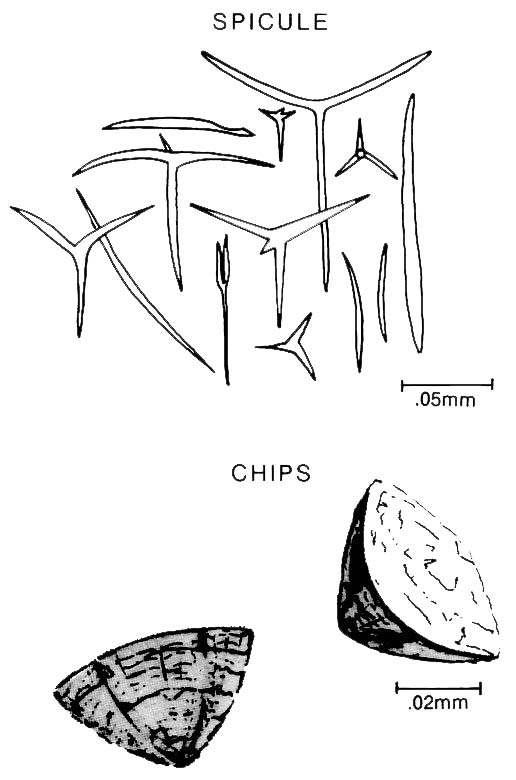 Skeletal Grains – Sponge Spicules
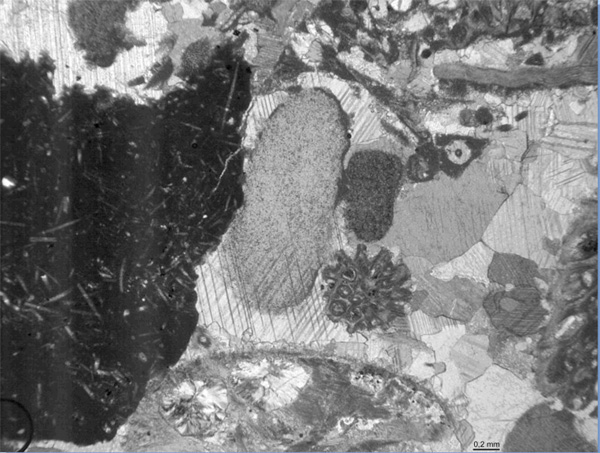 Skeletal Grains – Byozoan
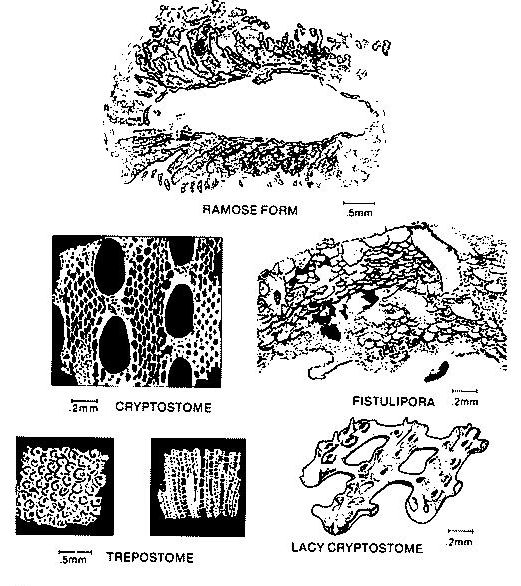 Skeletal Grains – Byozoan
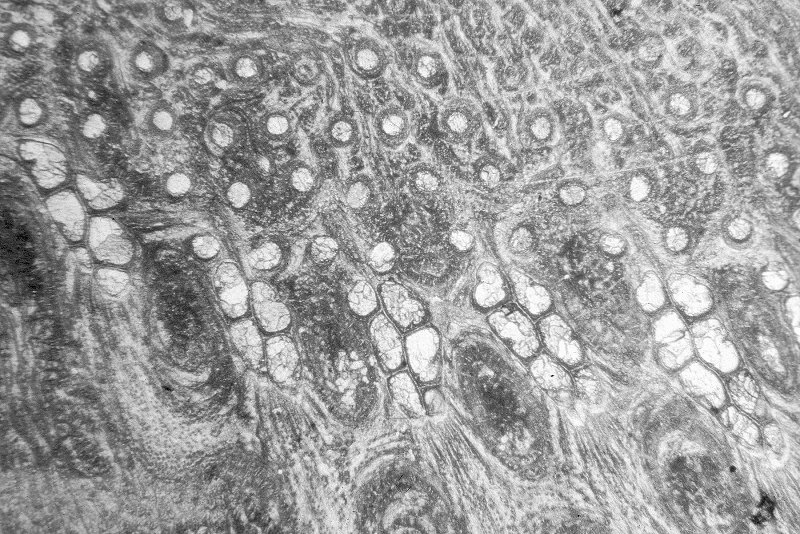 Skeletal Grains – Byozoan
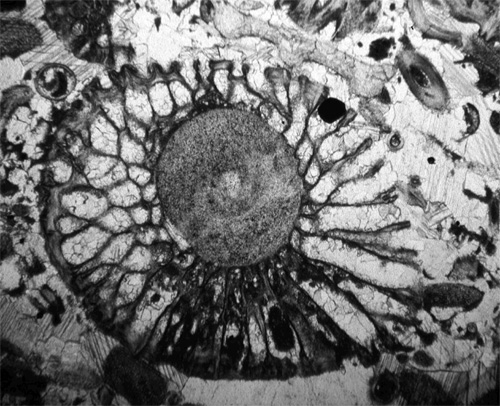 Skeletal Grains – Byozoan
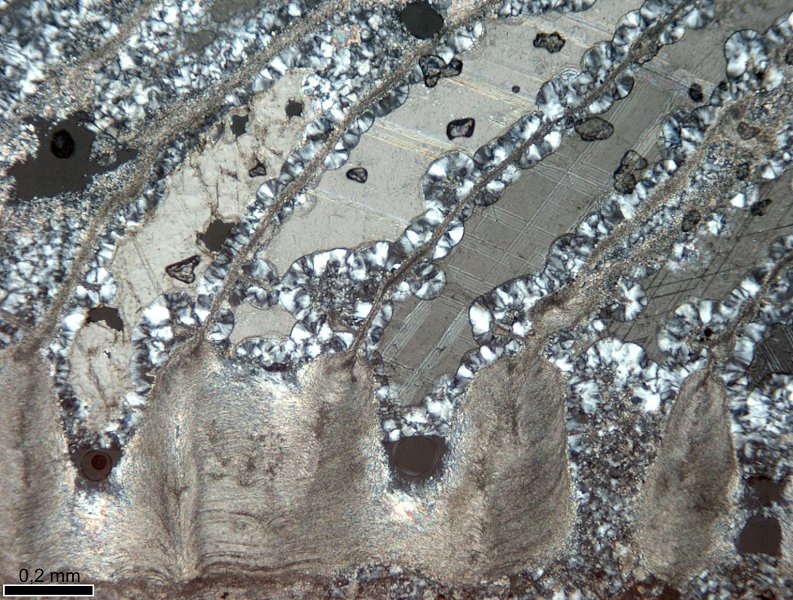 Skeletal Grains – Byozoan
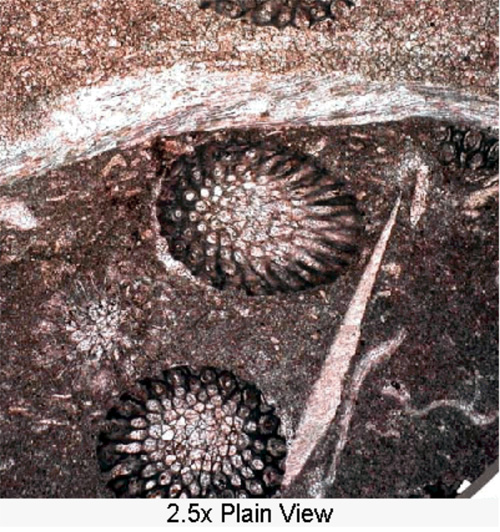 Skeletal Grains – Byozoan
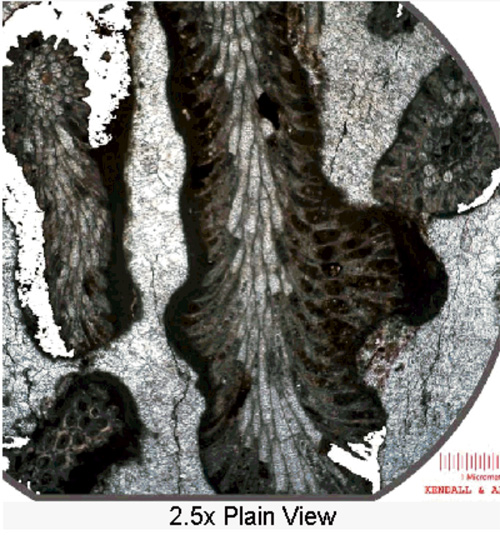 Skeletal Grains – Byozoan
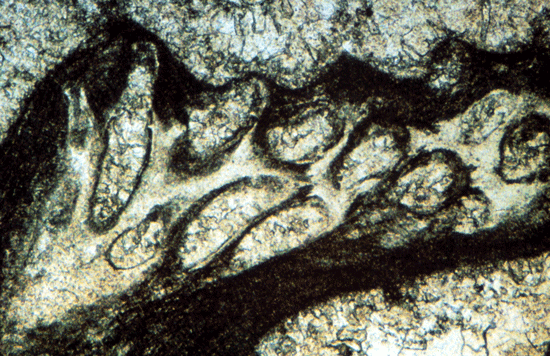 After Scholle, 2003
Skeletal Grains – Byozoan
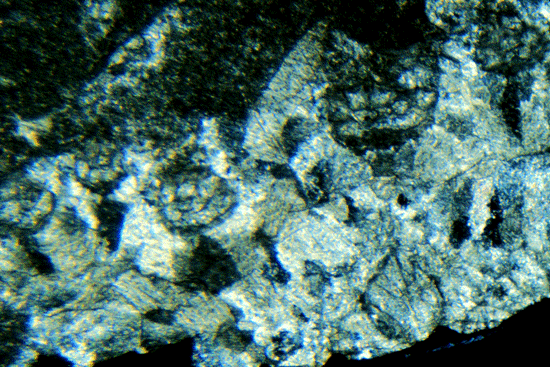 Skeletal Grains – Byozoan
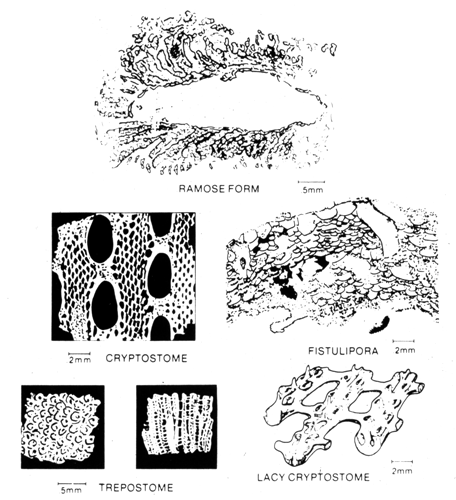 Skeletal Grains – Brachiopods
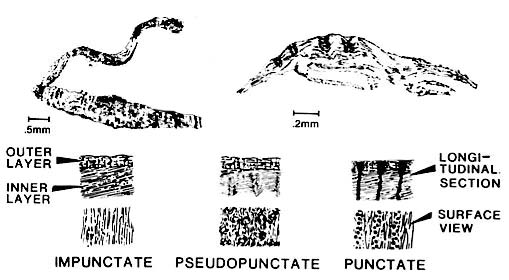 Skeletal Grains – Brachiopods
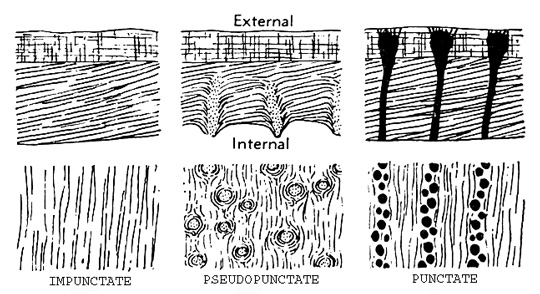 Skeletal Grains – Brachiopods
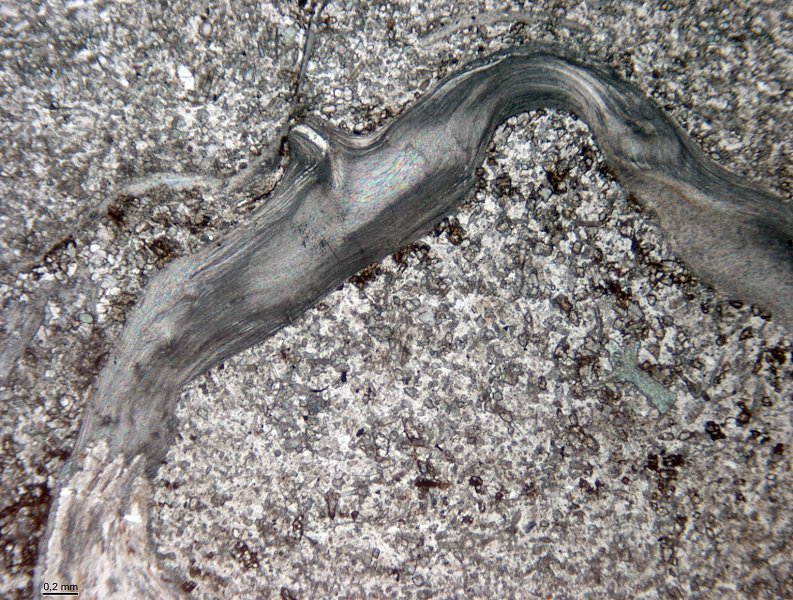 Skeletal Grains – Brachiopods
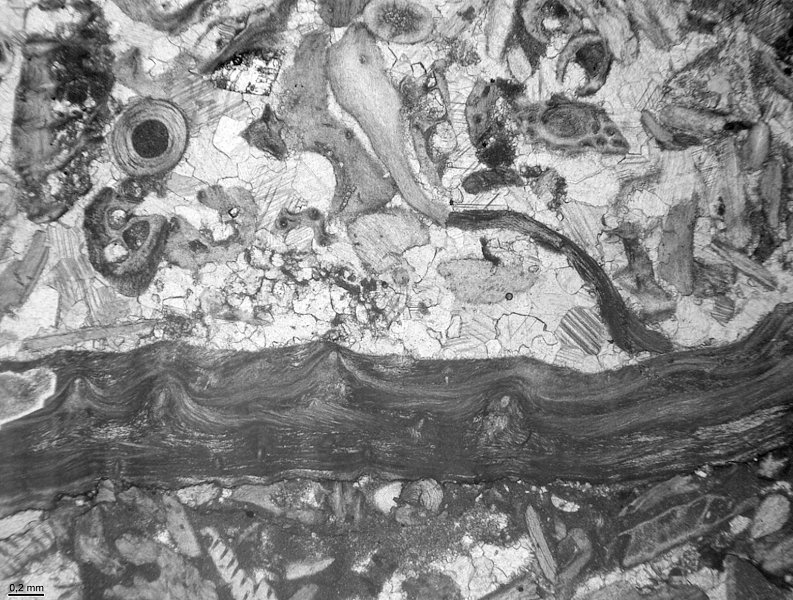 Skeletal Grains – Brachiopods
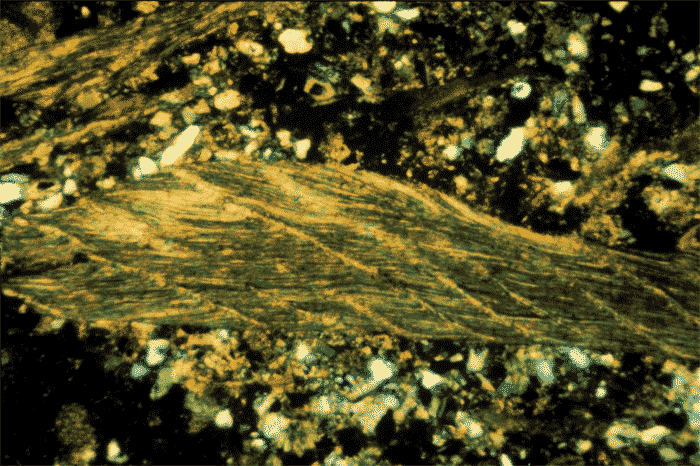 After Scholle, 2003
Skeletal Grains – Brachiopods
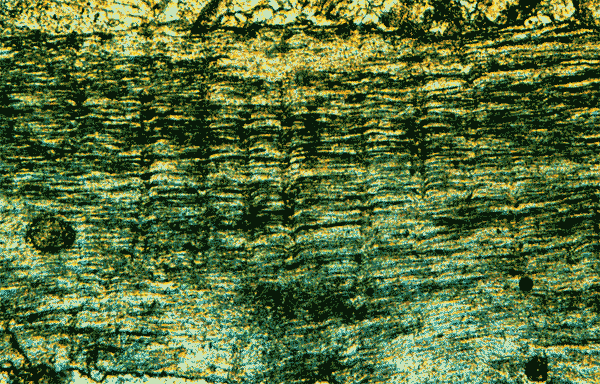 After Scholle, 2003
Skeletal Grains – Brachiopods
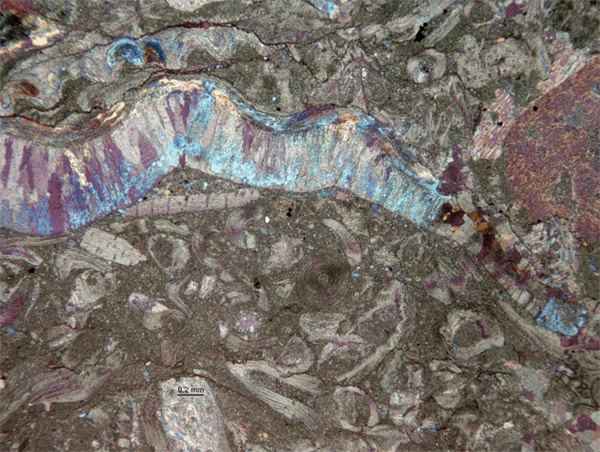 Skeletal Grains – Foraminifera
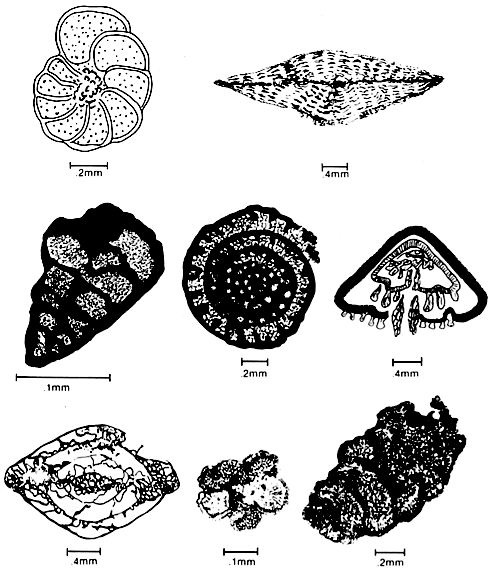 Skeletal Grains – Foraminifera
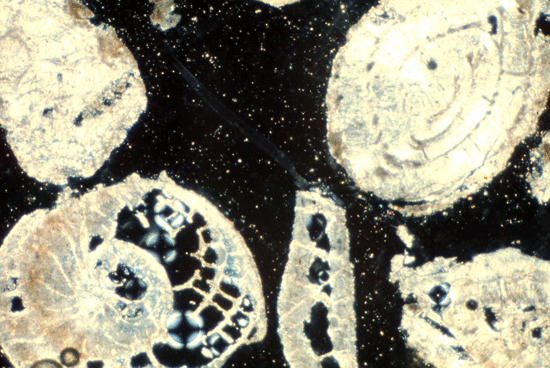 Skeletal Grains – Foraminifera
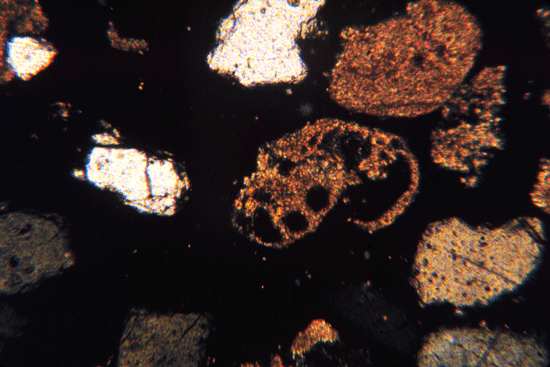 Skeletal Grains – Foraminifera
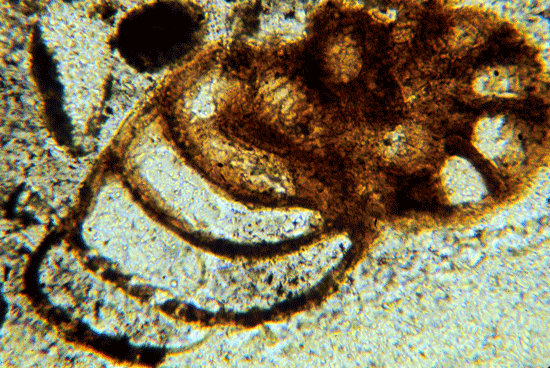 Skeletal Grains – Foraminifera - Fuslinids
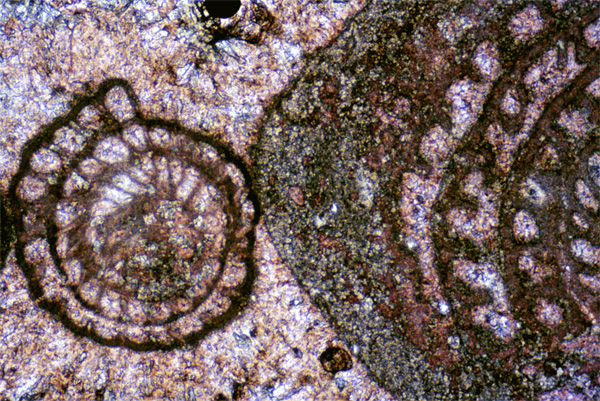 Skeletal Grains – Foraminifera
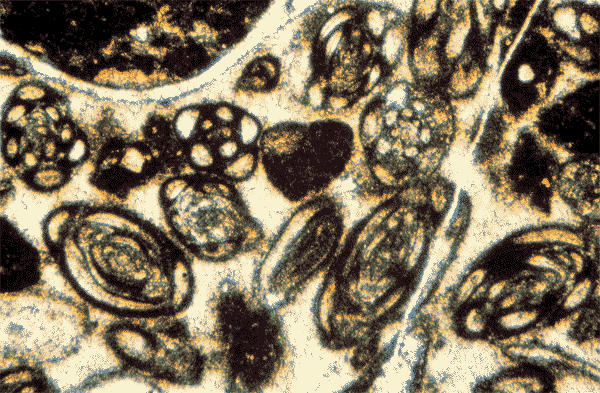 After Scholle, 2003
Skeletal Grains – Foraminifera - Fusilinids
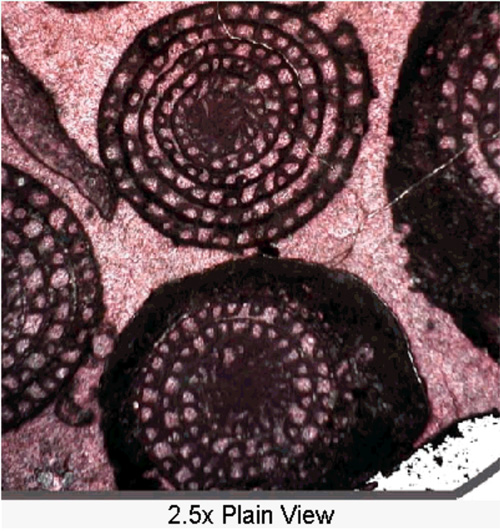 Skeletal Grains – Foraminifera - Numulitids
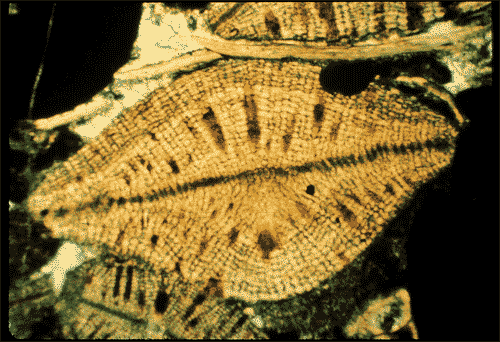 After Scholle, 2003
Skeletal Grains – Arthropods
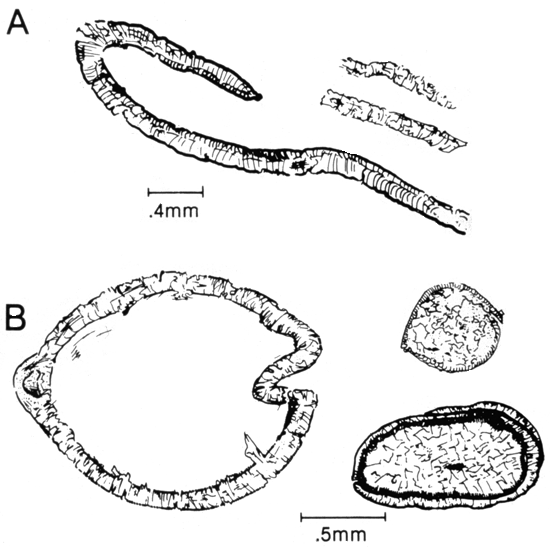 Skeletal Grains – Arthropods - Trilobites
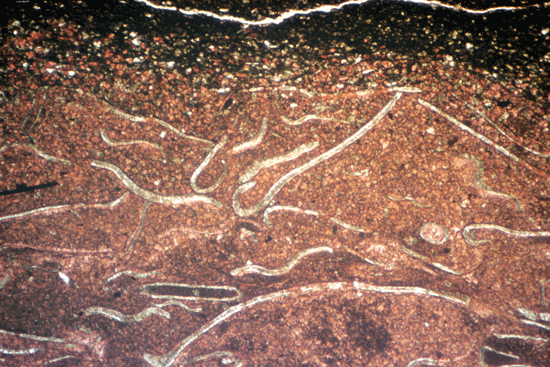 Skeletal Grains – Arthropods - Trilobites
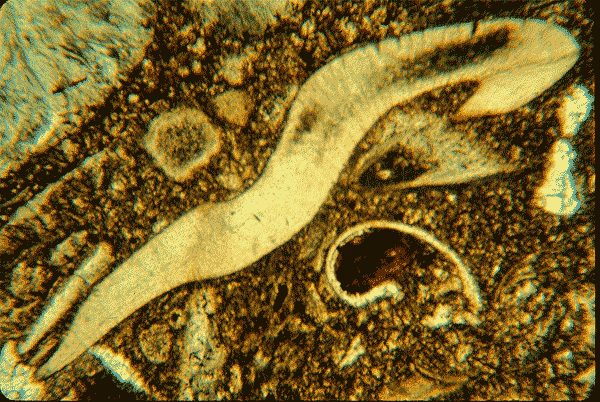 Skeletal Grains – Arthropods - Trilobites
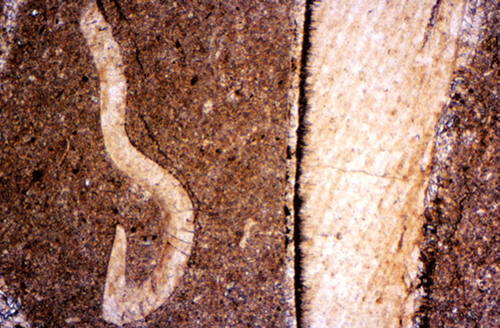 Skeletal Grains – Arthropods - Trilobites
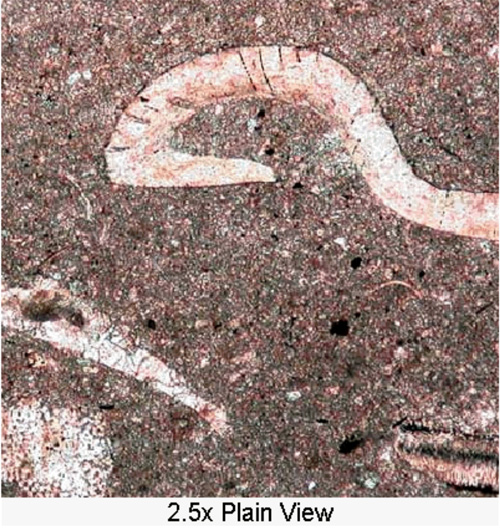 Skeletal Grains – Arthropods - Trilobites
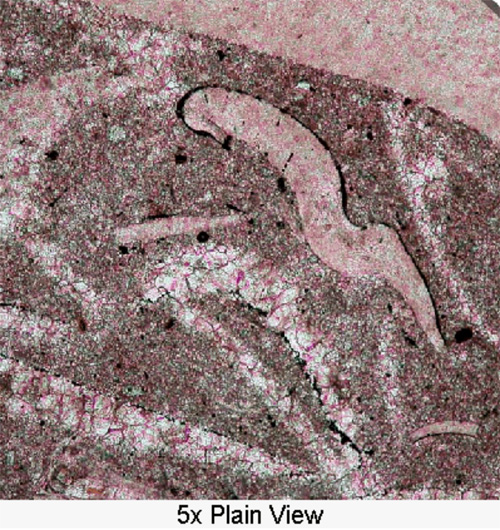 Skeletal Grains – Arthropods - Ostracods
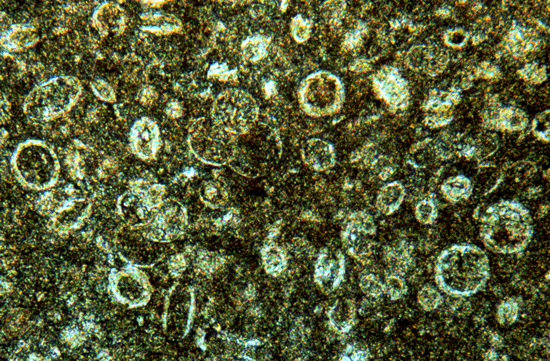 Skeletal Grains – Arthropods - Ostracods
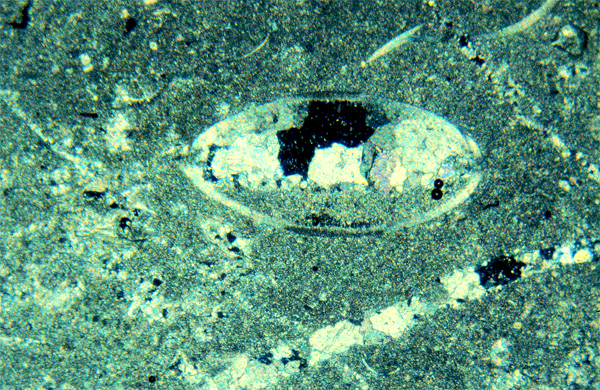 Carbonate Bio-Physico-Chemical Grains
Ooids
Grapestones and other intraclasts
Pellets
Pisolites and Oncolites
Carbonate Bio-Physico-Chemical Grains
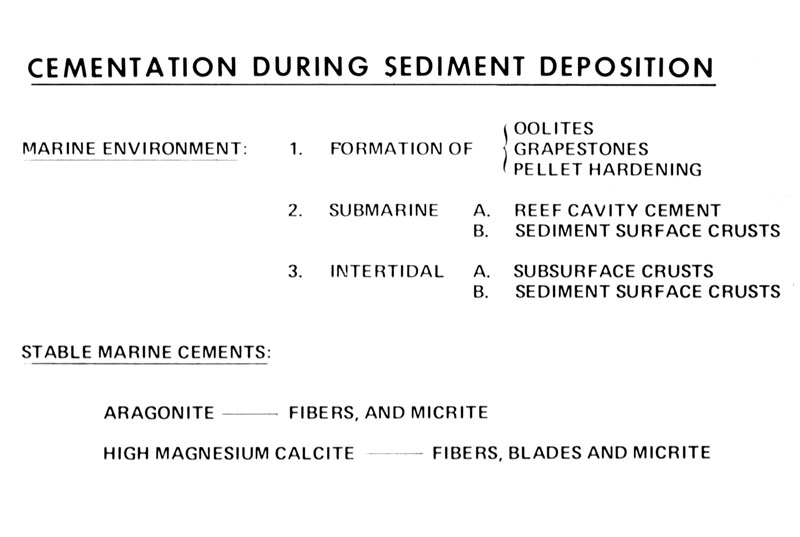 Carbonate Bio-Physico-Chemical Grains
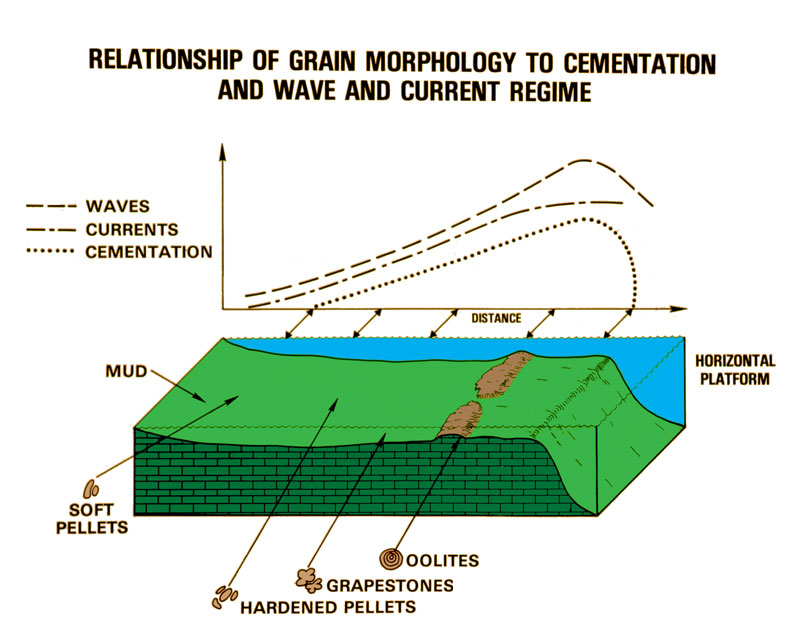 Carbonate Bio-Physico-Chemical Grains
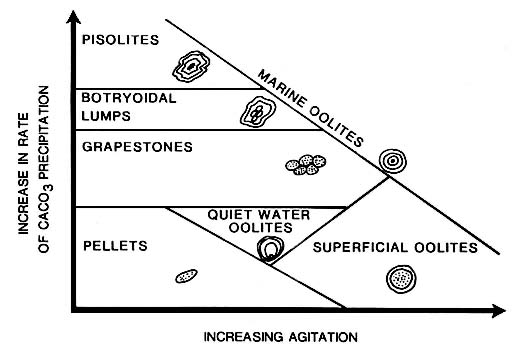 Halat Al Baraini – Ooid Ebb Delta
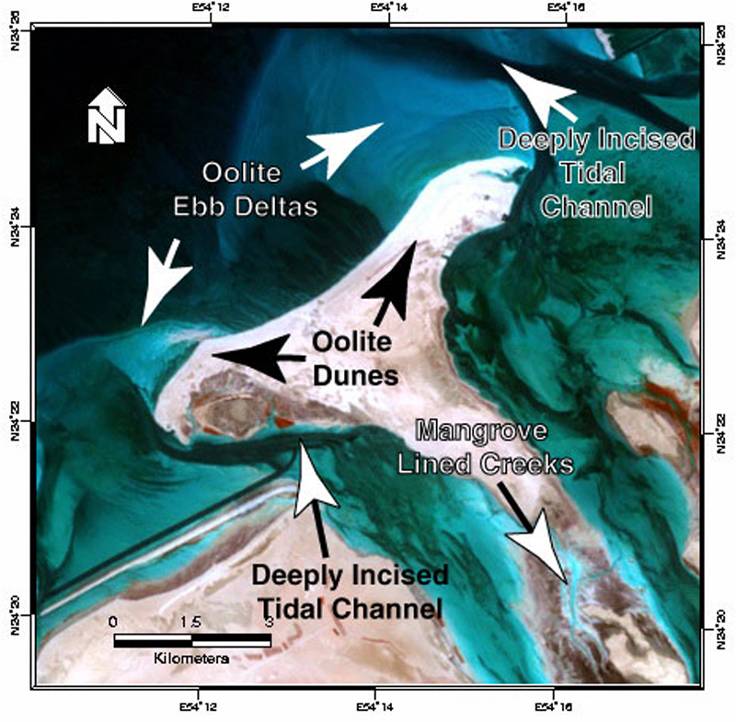 Halat Al Baraini – Ooid Ebb Delta
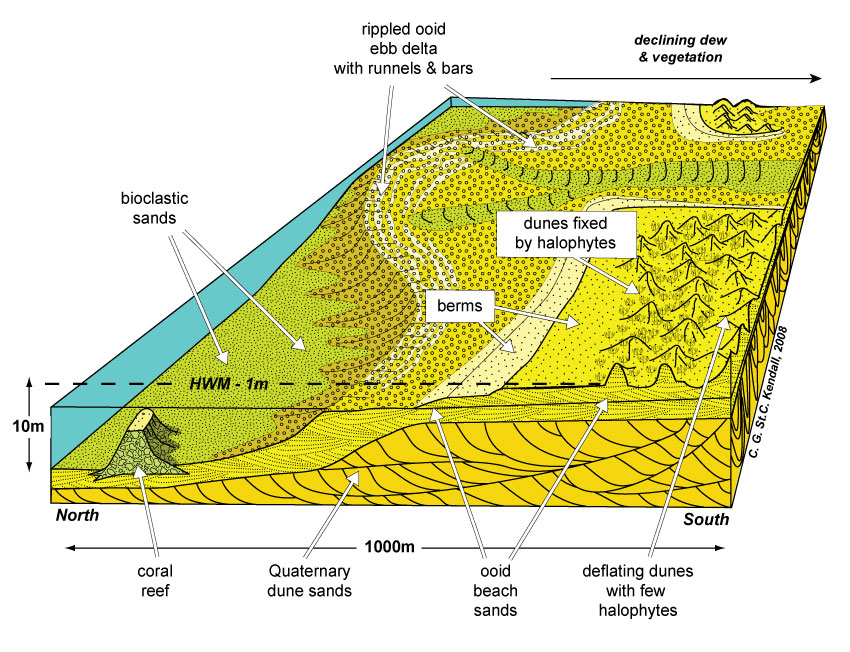 Halat Al Baraini – Ooid Ebb Delta
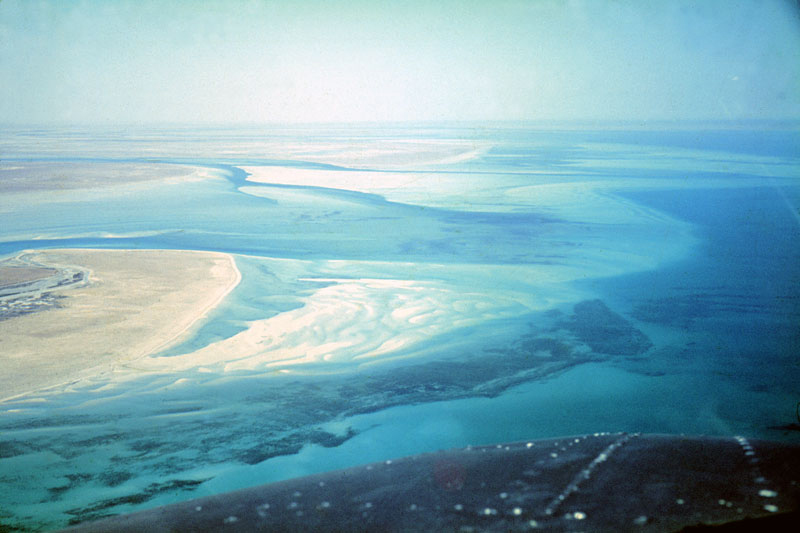 Halat Al Baraini – Ooid Ebb Delta
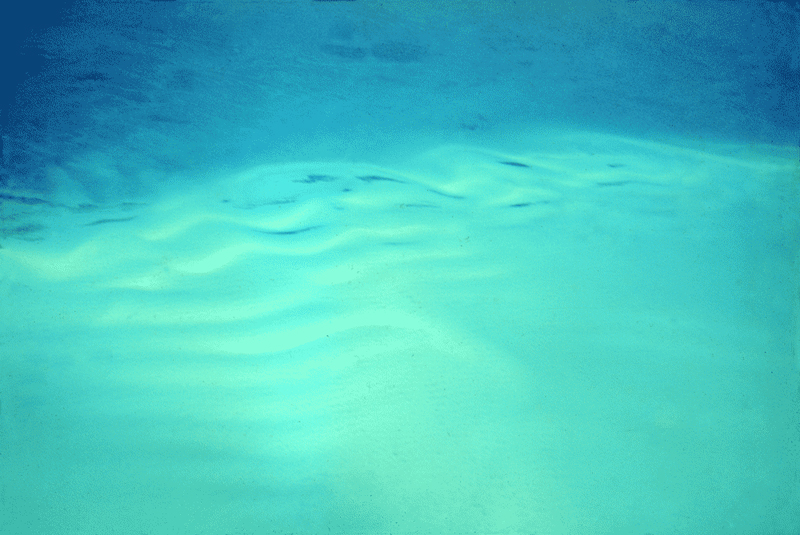 Ooids
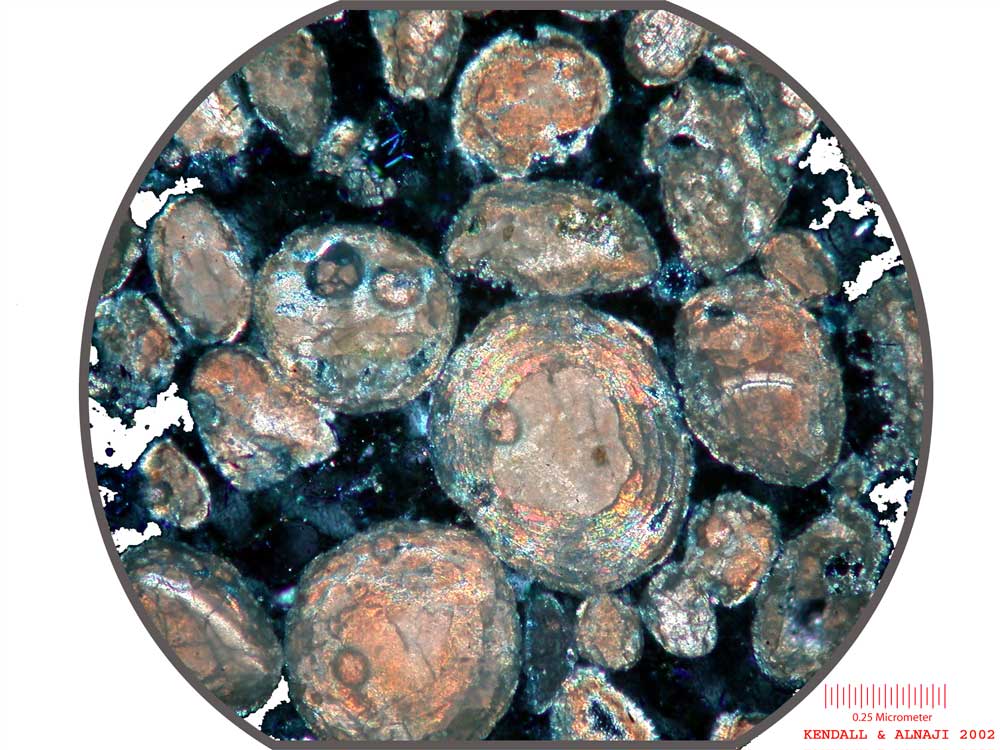 Ooid Grains
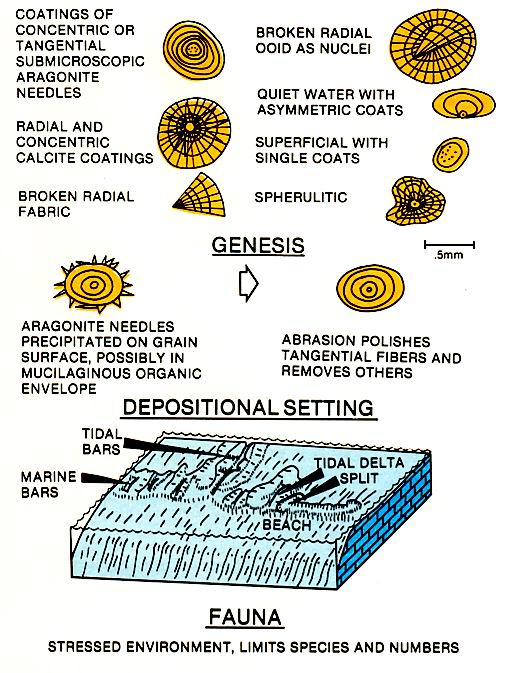 Ooid Grains
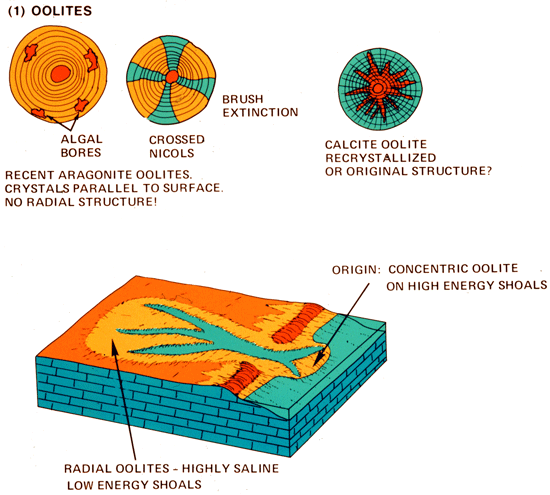 Ooid Grains
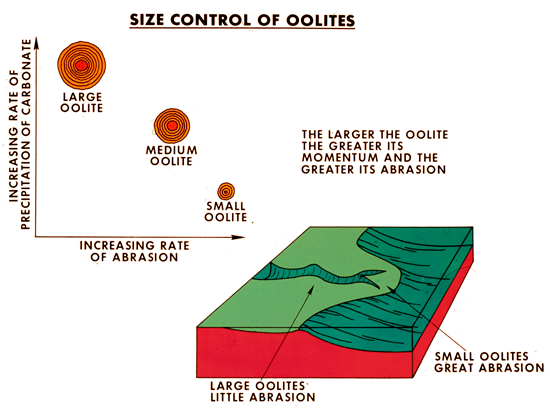 Ooid Grains
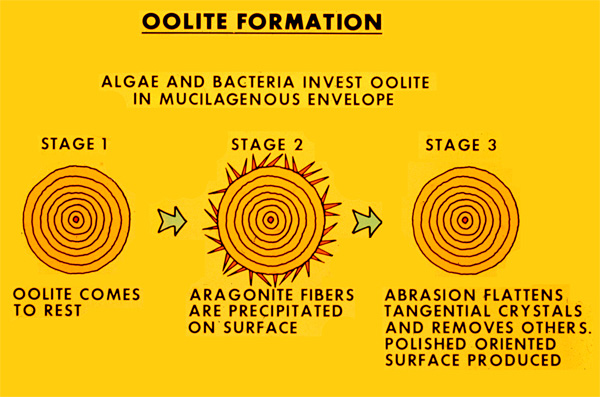 Aragonite Ooid Grains
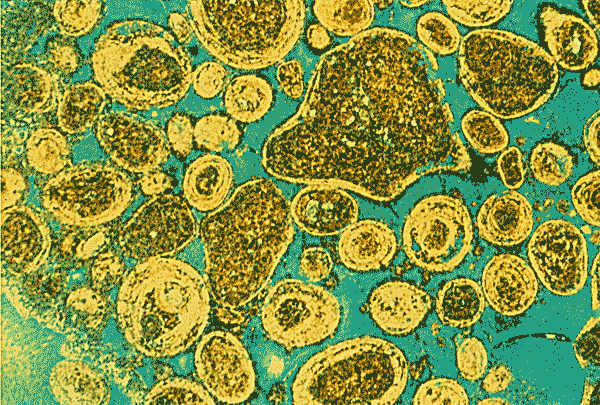 Aragonite Ooid Grains of Bahamian Margin
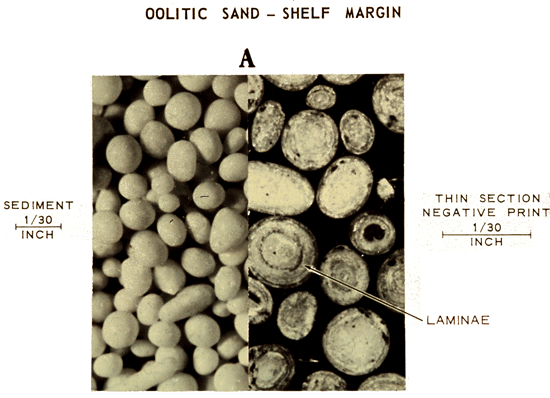 Aragonite Ooid Grains of Bahamian Margin
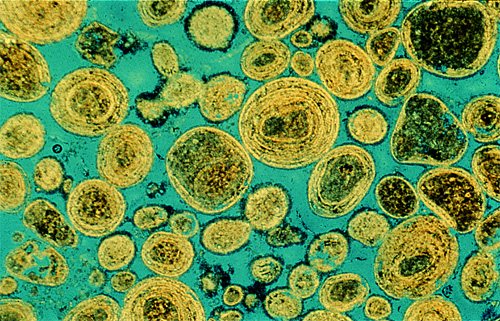 Aragonite Ooid Grains of Bahamian Margin
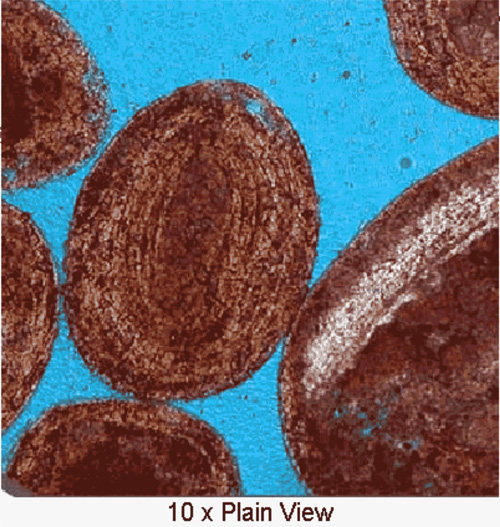 Aragonite Ooid Grains of Bahamian Margin
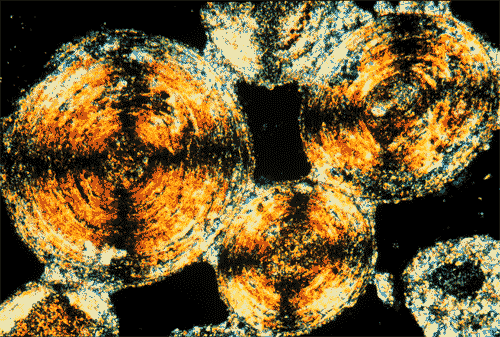 After Scholle, 2003
Aragonite Ooid Grains of Bahamian Margin
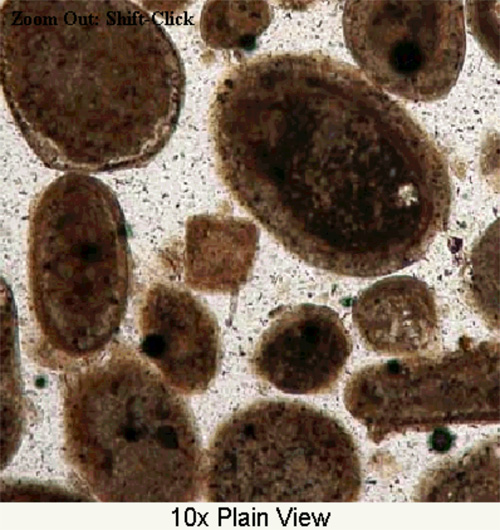 Calcite & Aragonite Ooids of Great Salt Lake
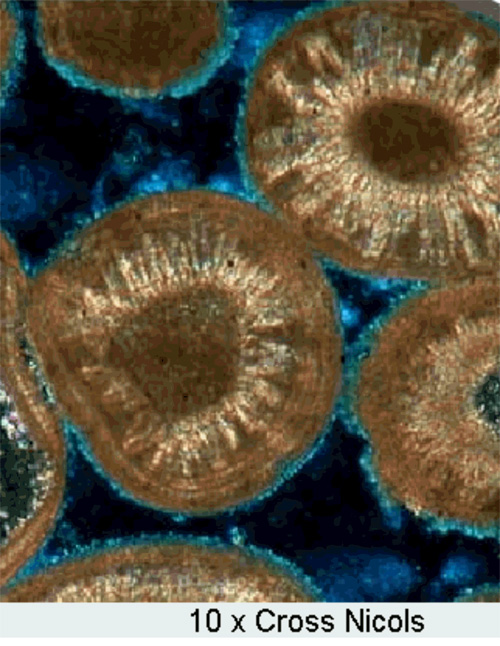 Quiet Water Ooids
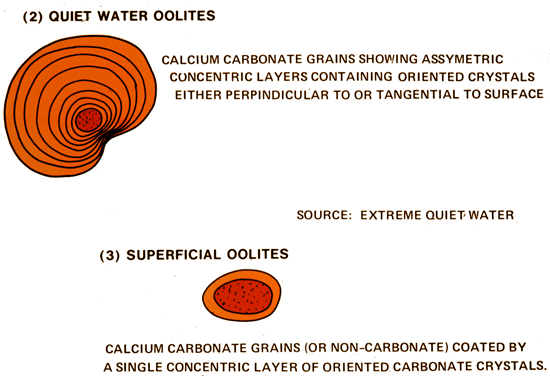 Calcite & Aragonite Ooids of Great Salt Lake
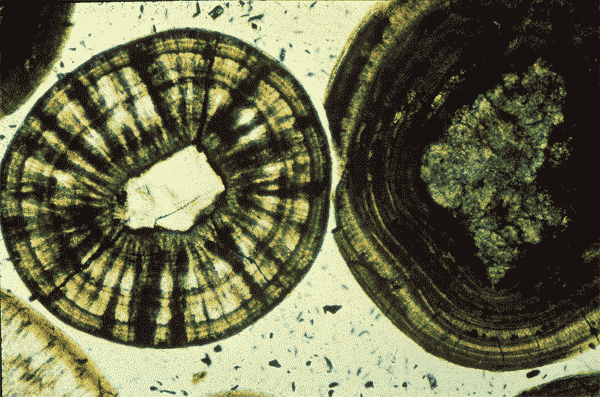 After Scholle, 2003
Calcitic Ooids – Carboniferous  Australia
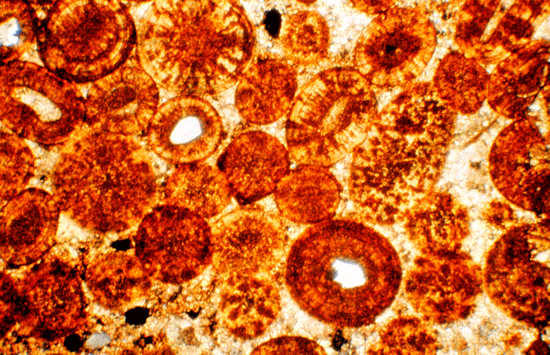 Aragonite Ooid Pseudo-morphed in Ordovician
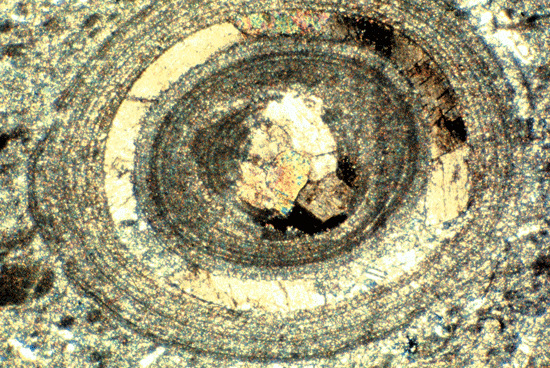 Calcitic Ooids
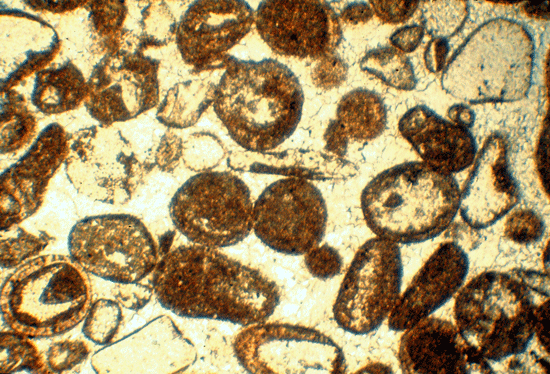 Radial Calcite Ooids
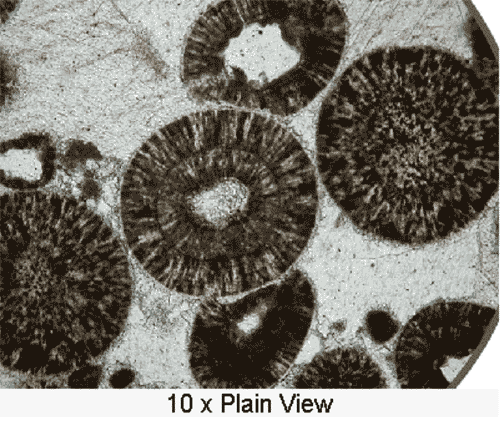 Radial Calcite Ooid
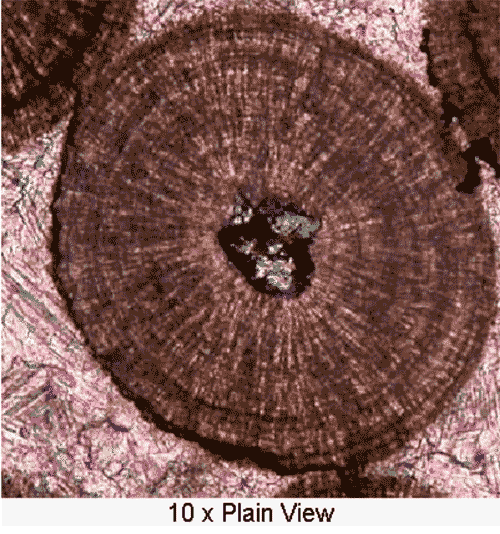 Radial Calcite Ooids
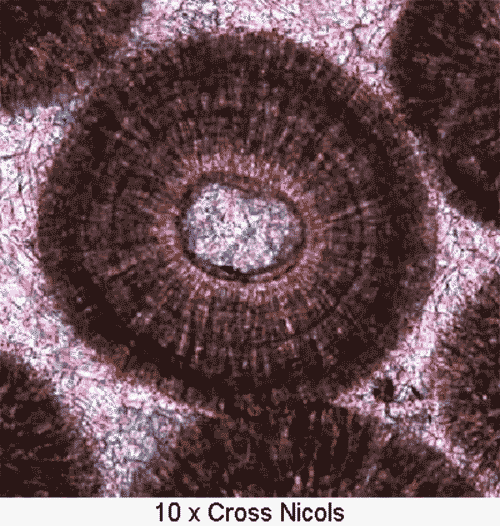 Radial Calcite Ooids
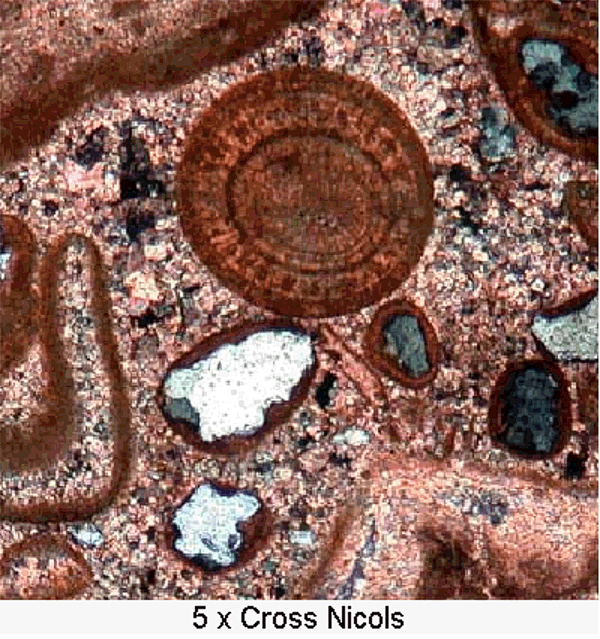 Radial Calcite Ooids
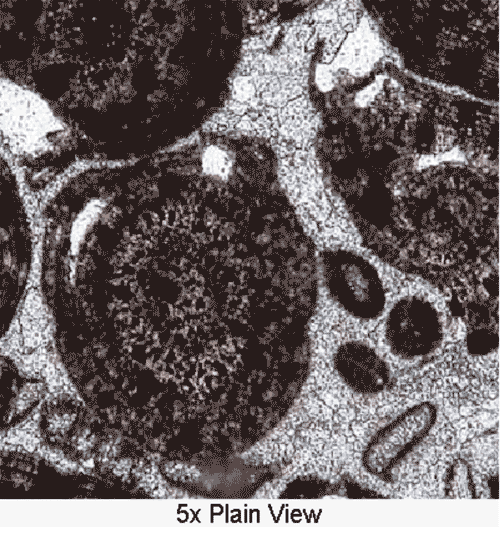 Grapestone Formation
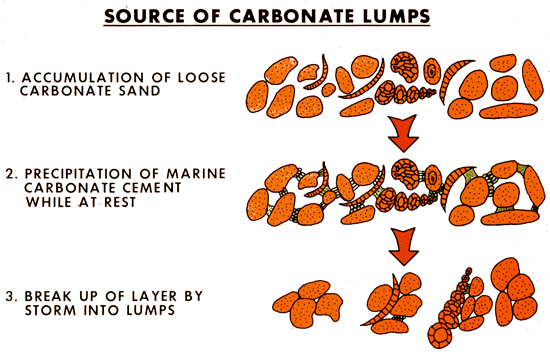 Grapestone Formation
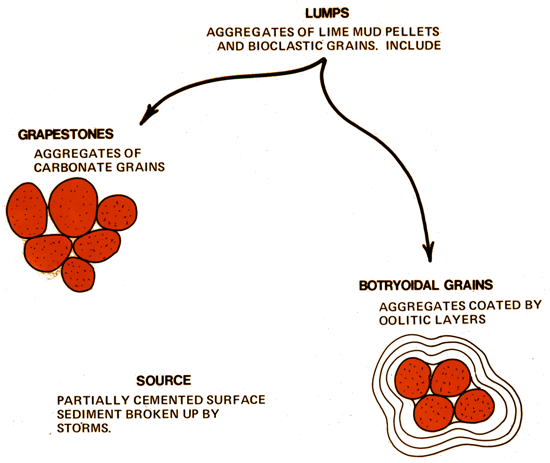 Grapestones from Bahamas
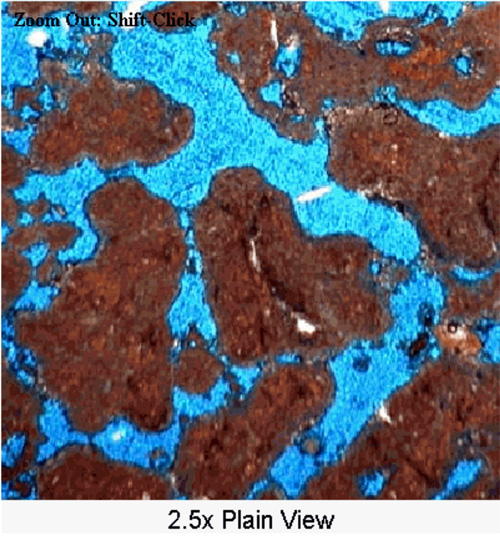 Grapestones Forming in Bahamas
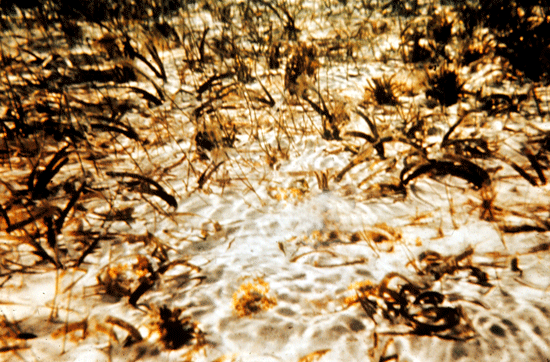 Grapestones and Botryoidal Grains
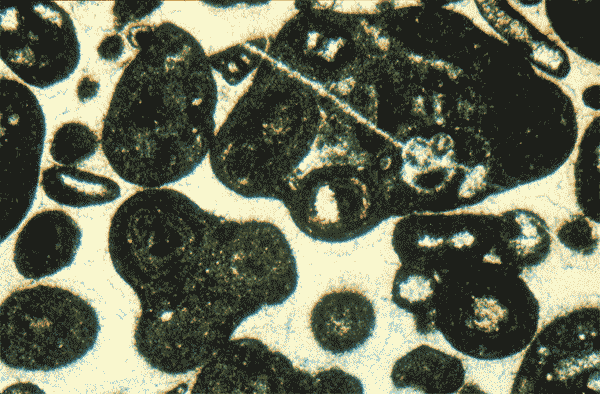 After Scholle, 2003
Intraclast Formation on Tidal Flats
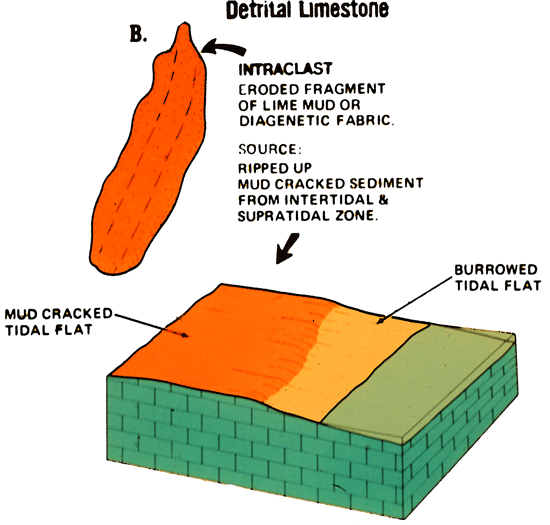 Intraclast Formation Tidal Flats - Bahamas
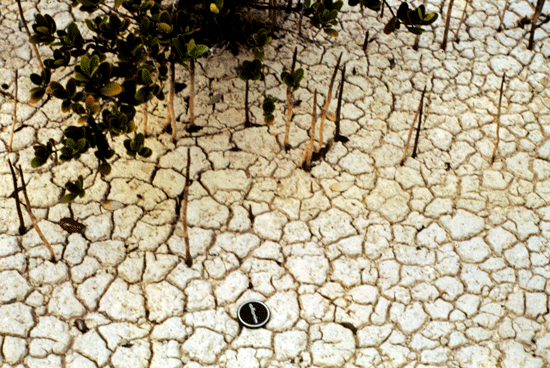 Intraclast Formation on Tidal Flats
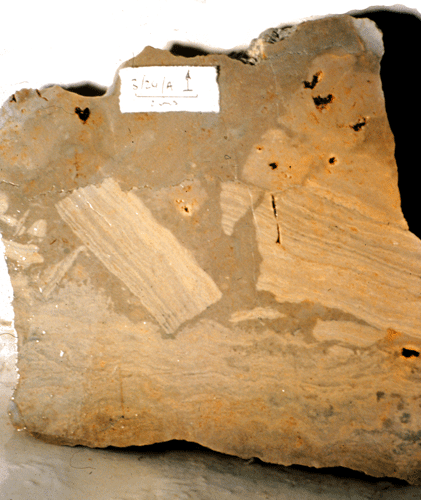 Intraclasts 
–
Mud Flakes
-
Permian
West Texas
-
Dark
Canyon
Intraclast Formation on Tidal Flats
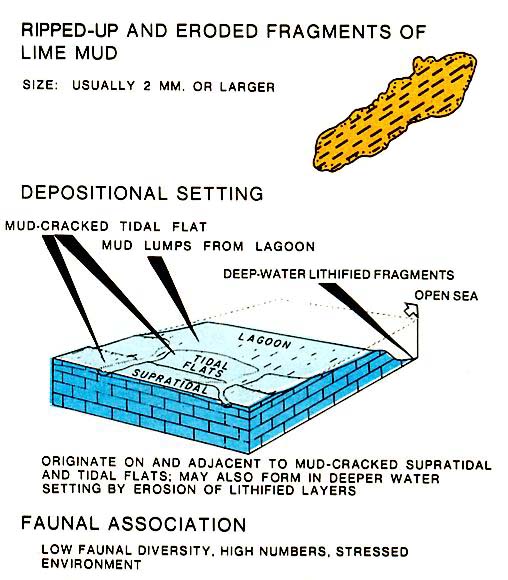 Grapestone  Formation on Shoals
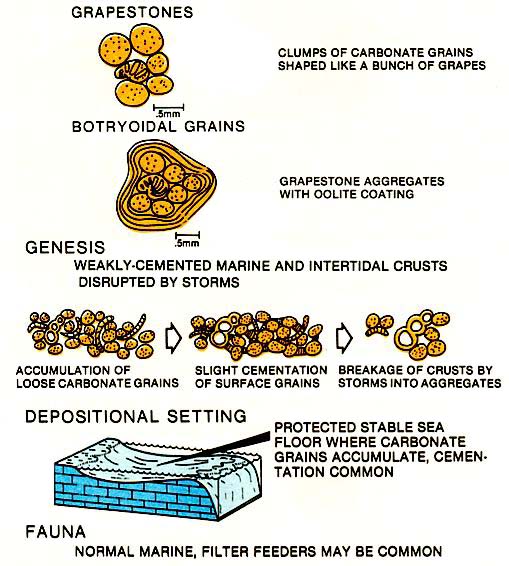 Extraclast Formation on Subaerial Surface
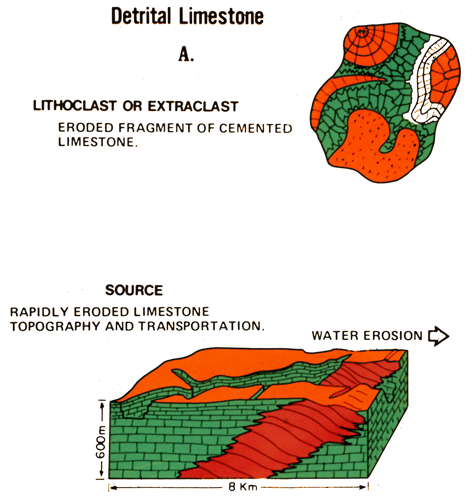 Extraclasts
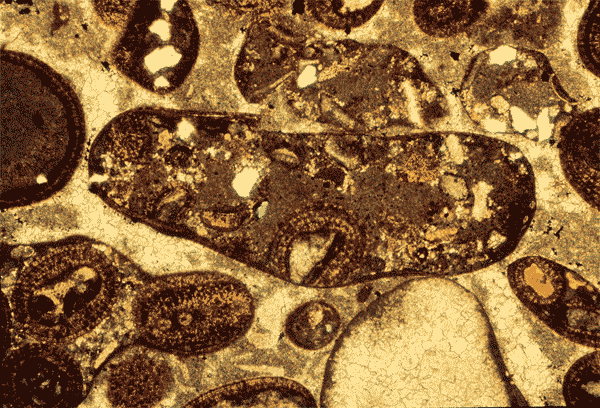 Extraclast Formation on Subaerial Surface
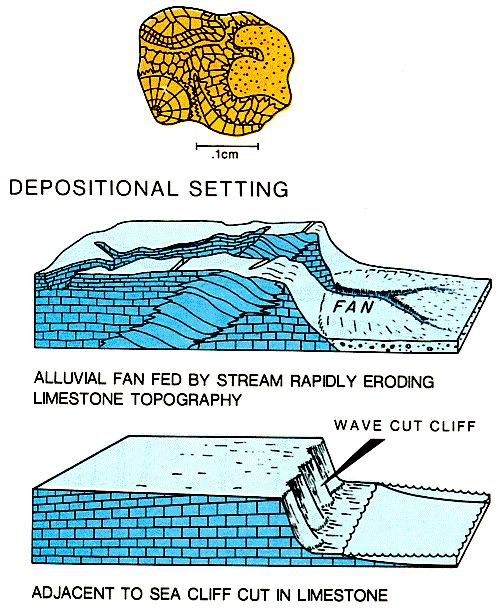 Pellet Formation in Shallow Protected Waters
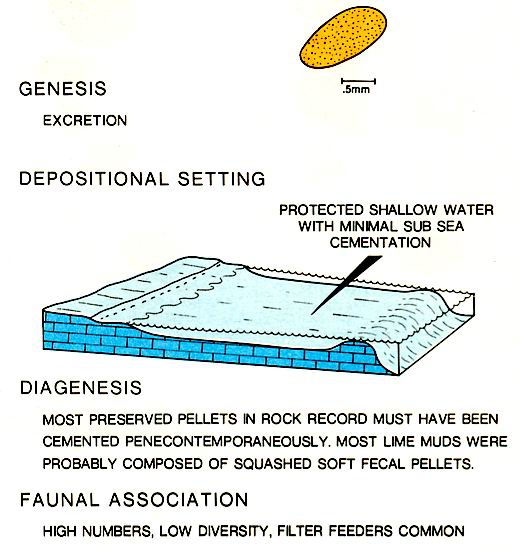 Faecal Pellets from Shallow Protected Waters
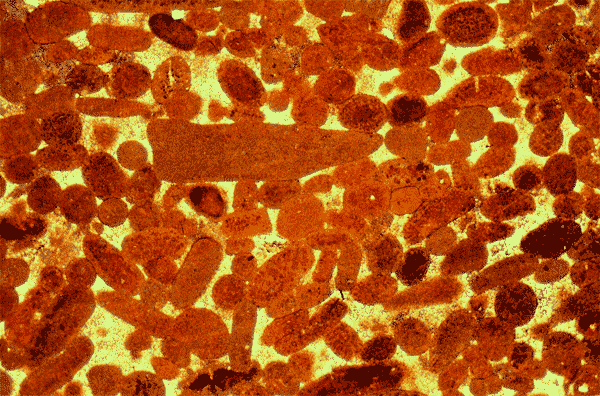 Pellets from Shallow Protected Waters
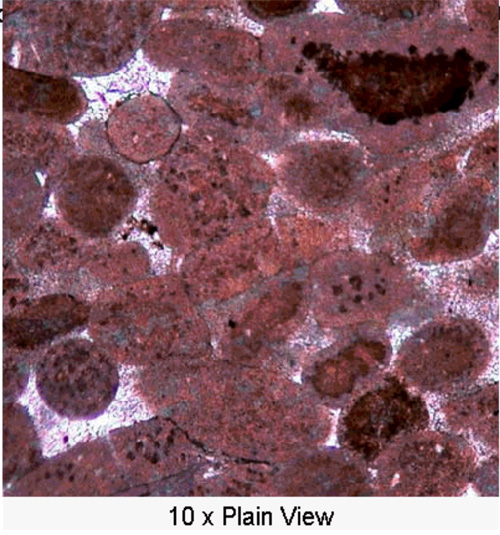 Peloids from Shallow Protected Waters
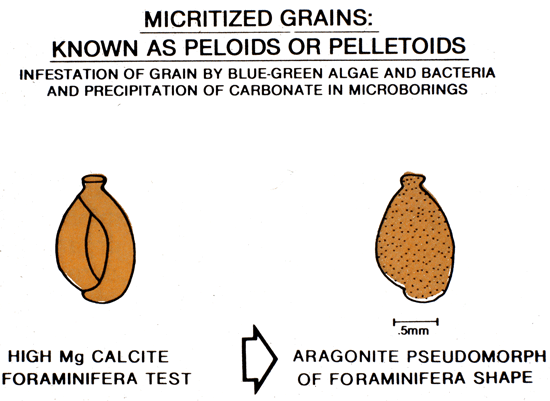 Peloids from Shallow Protected Waters
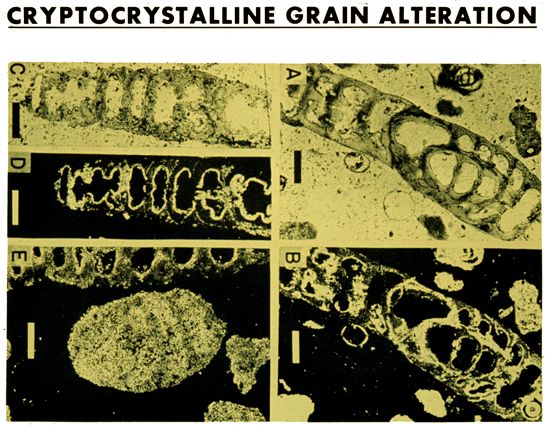 Peloids from Shallow Protected Waters
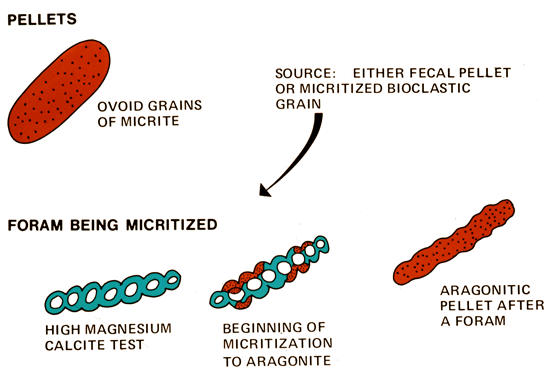 Peloid Forming From Foraminifera
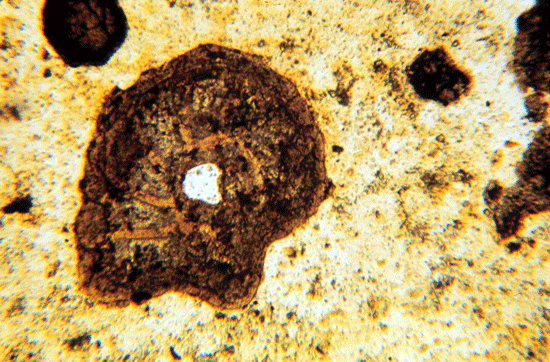 Peloids or Pellets?
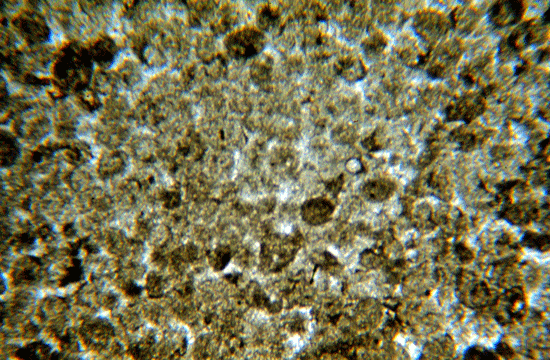 Peloids or Pellets?
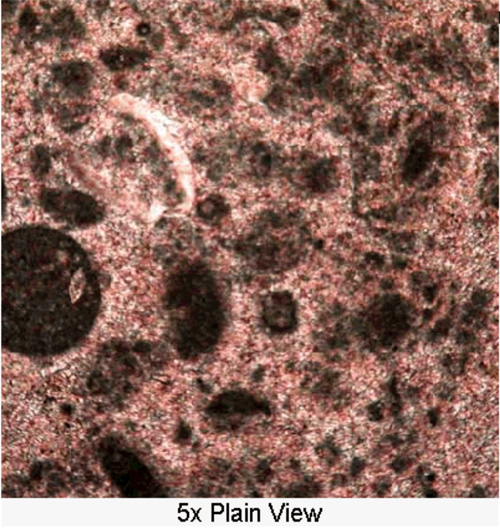 Peloids or Pellets?
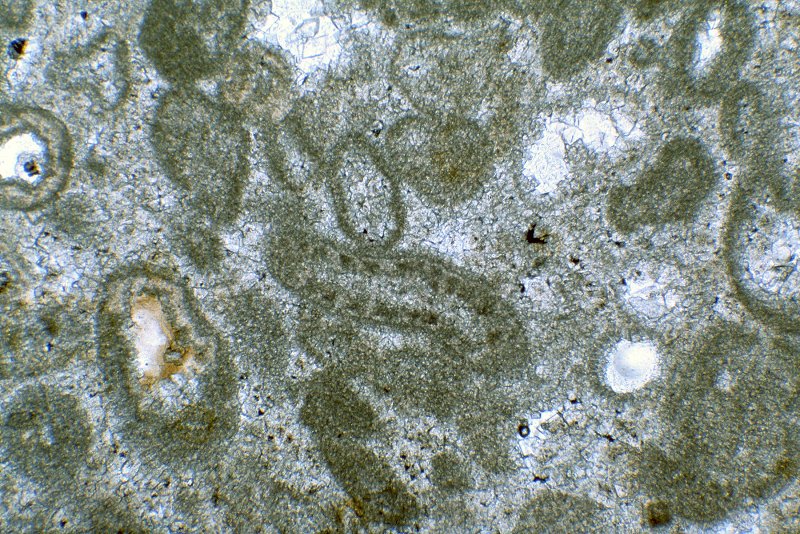 Peloids or Pellets?
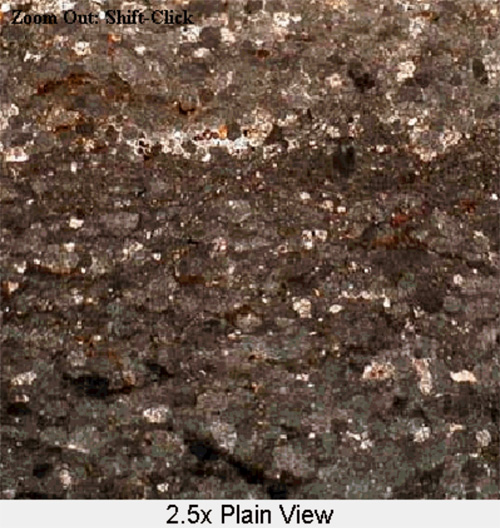 Peloids or Pellets?
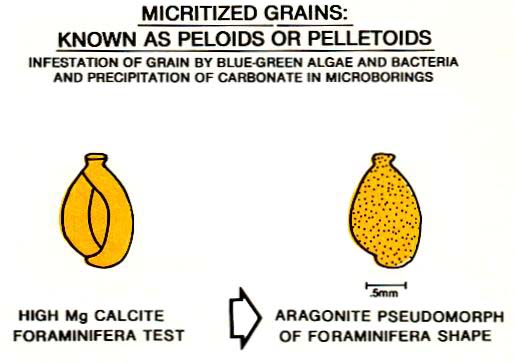 Coarse Dolomite Crystals
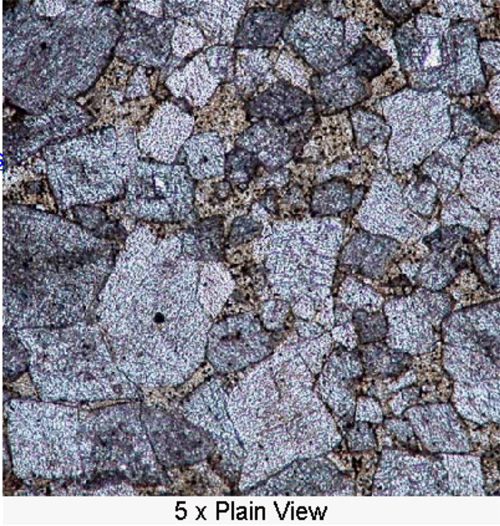 Coarse Dolomite Rhombs
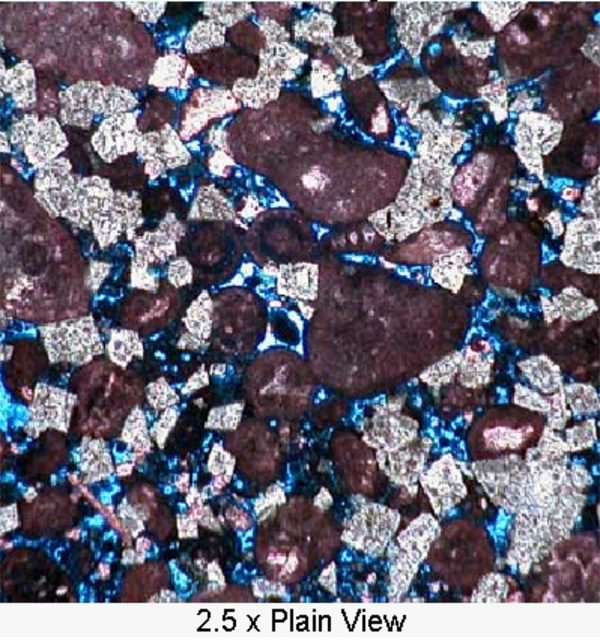 Chert Replacement of Ooids
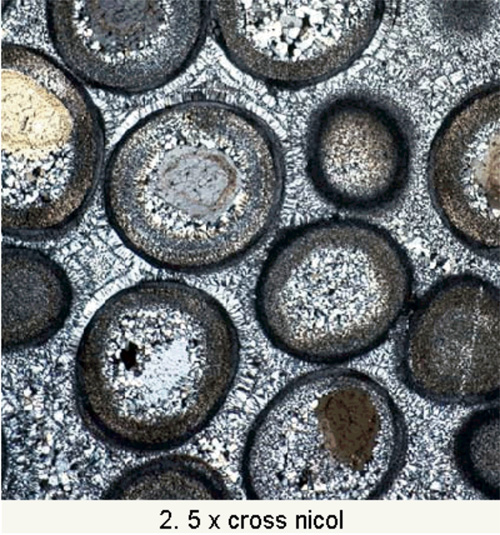 Carbonate Settings & Facies Hierarchies
The sequence stratigraphic framework is used to:
Interpret carbonate depositional settings
Predict facies and geometric hierarchies of potential carbonate plays & reservoir models.
Through geologic time carbonate depositional systems have common critical elements in sedimentary character determined by the processes operating from the deep basin to inner updip shelf.
Over simple relationships are used to predict potential carbonate plays & reservoir models.
Hierarchy of Carbonate Architectural Elements
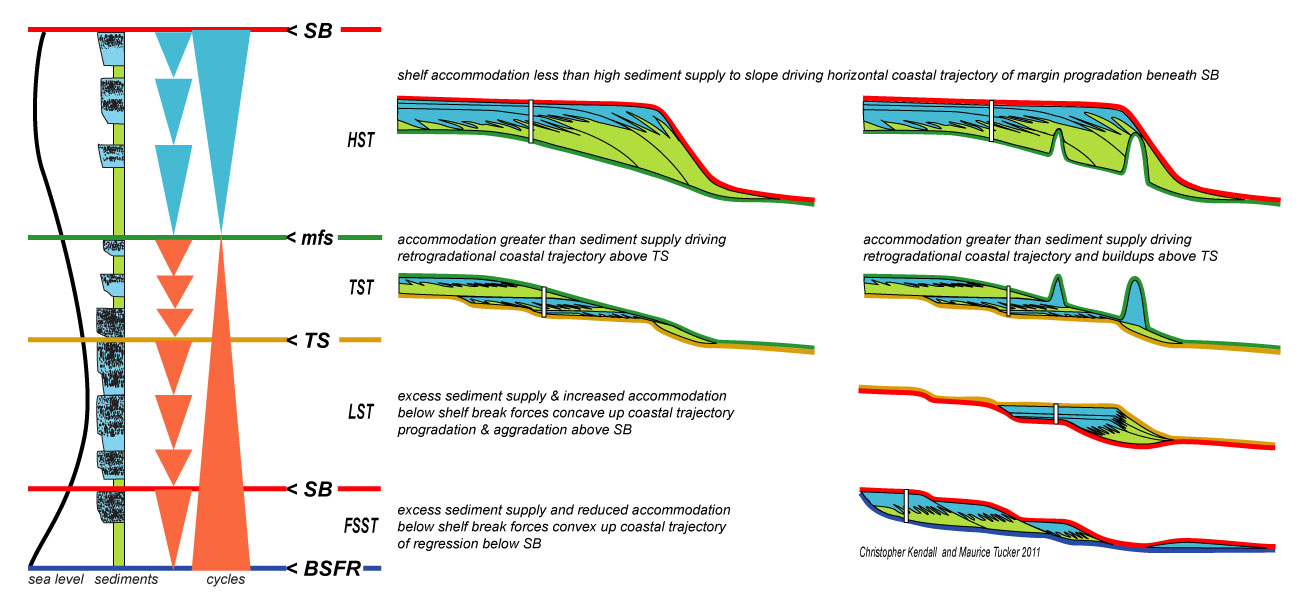 Hierarchy of Carbonate Architectural Elements
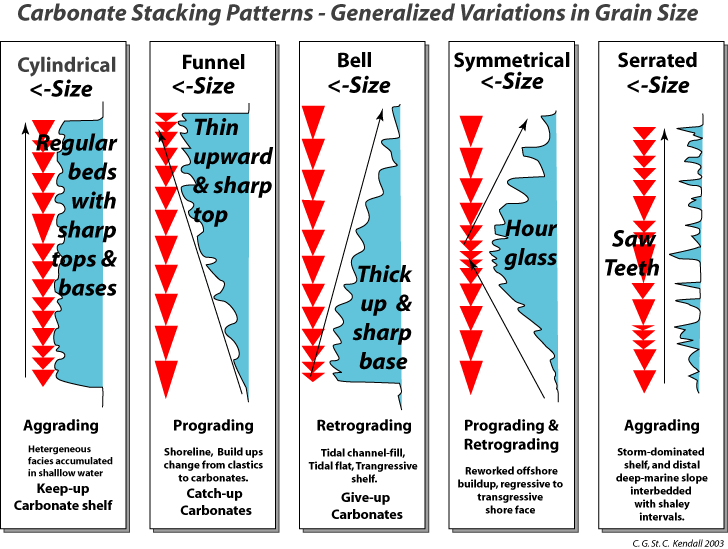 Hierarchy of Carbonate Architectural Elements
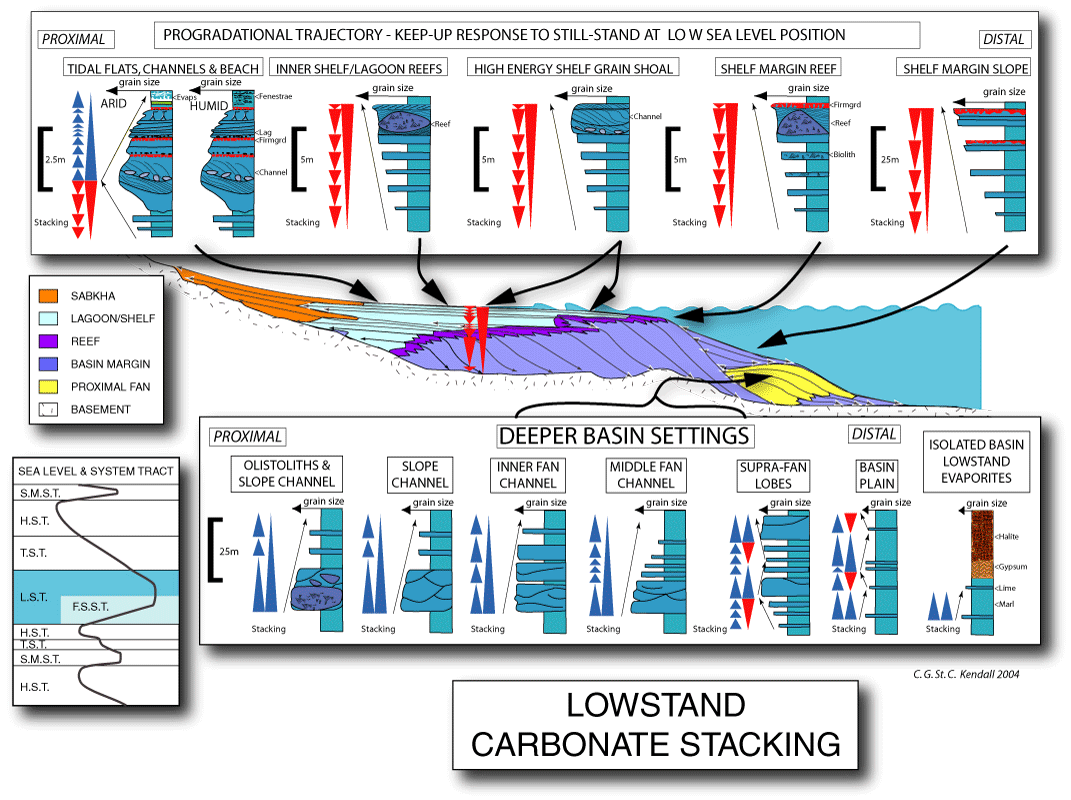 Hierarchy of Carbonate Architectural Elements
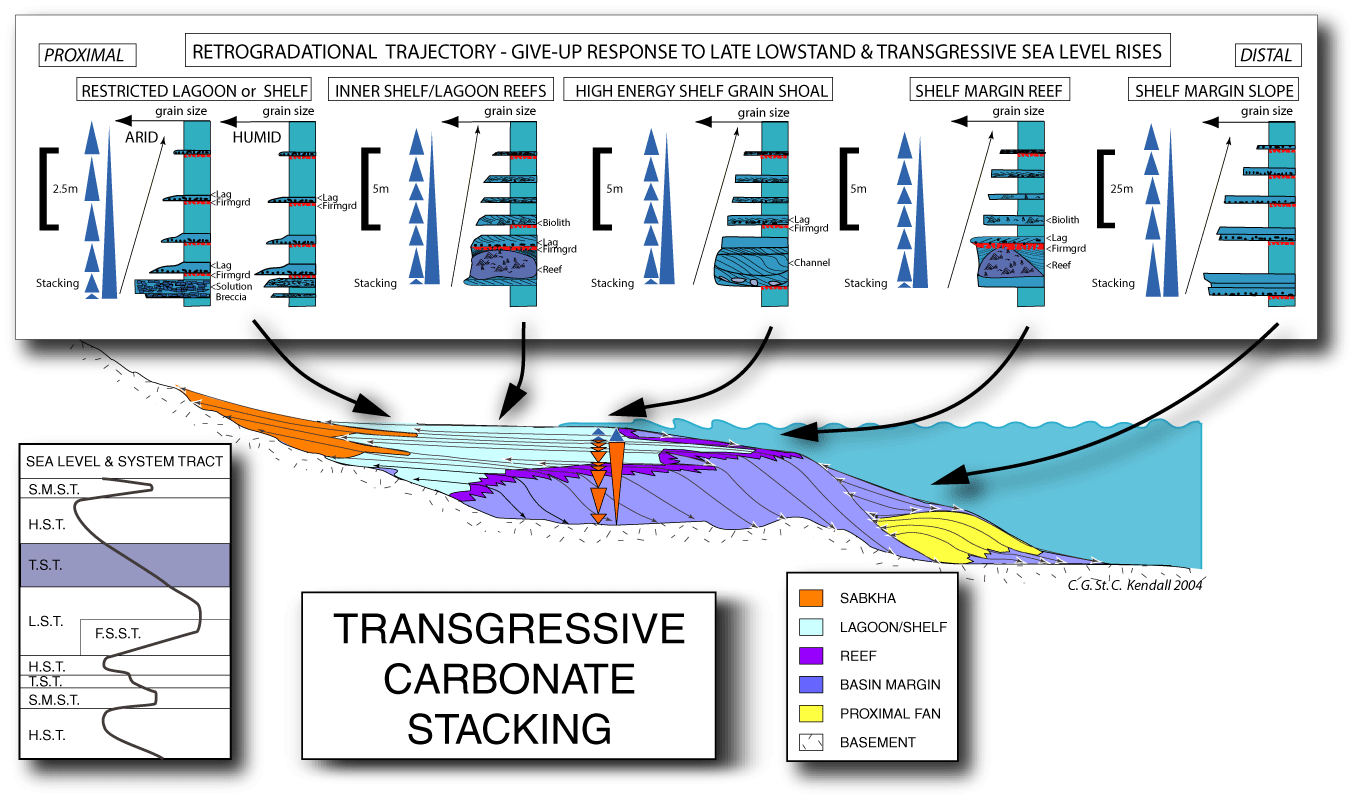 Hierarchy of Carbonate Architectural Elements
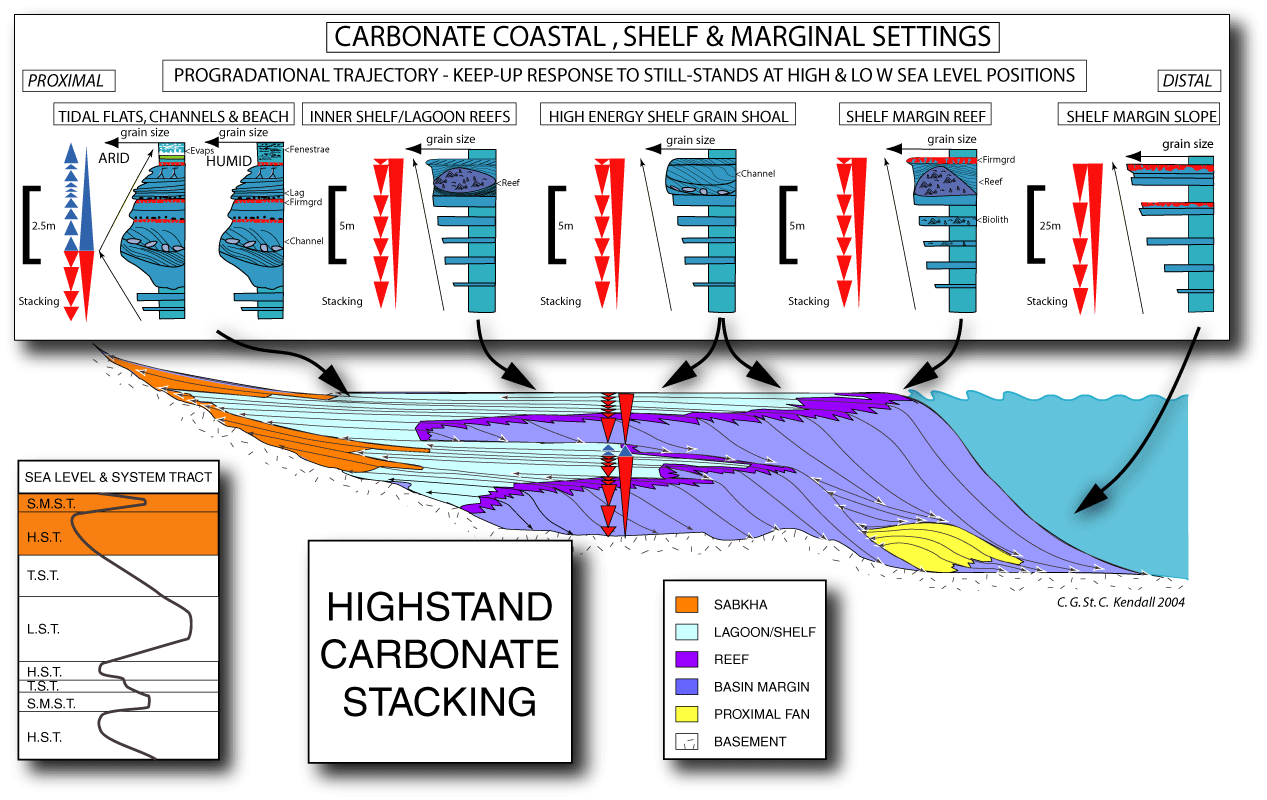 Controls on Carbonate Accumulation Rates
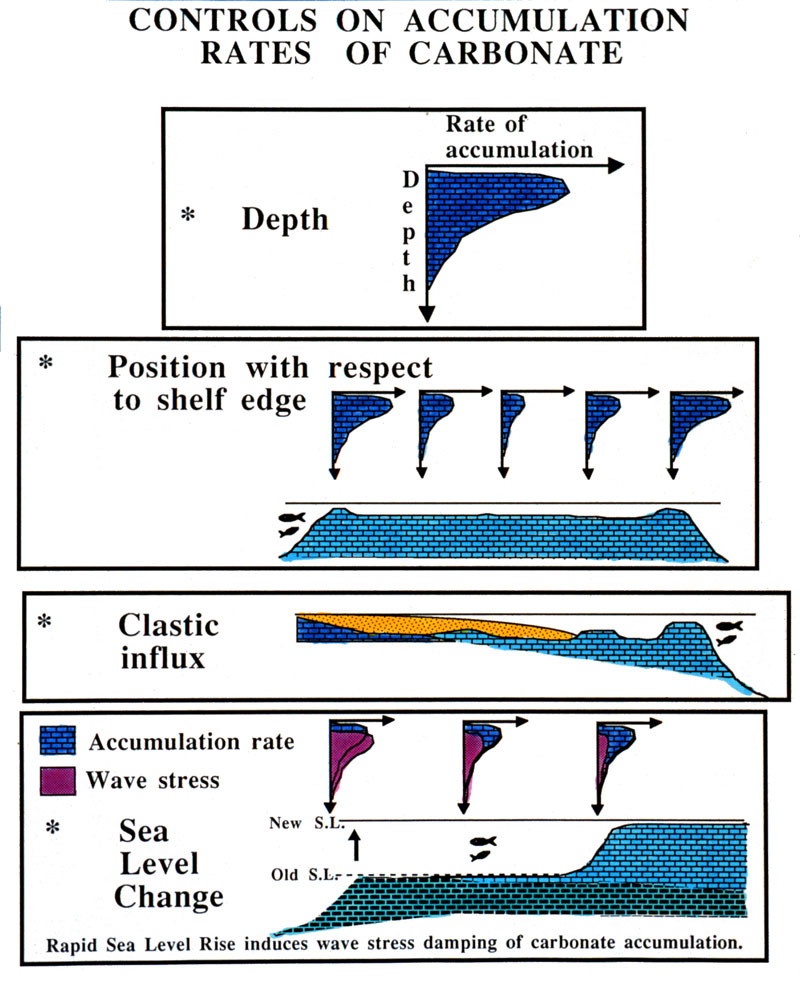 ”Carbonate Hierarchies” 
Christopher G. St. C. Kendall
Sea Level Controls Carbonate Geometries
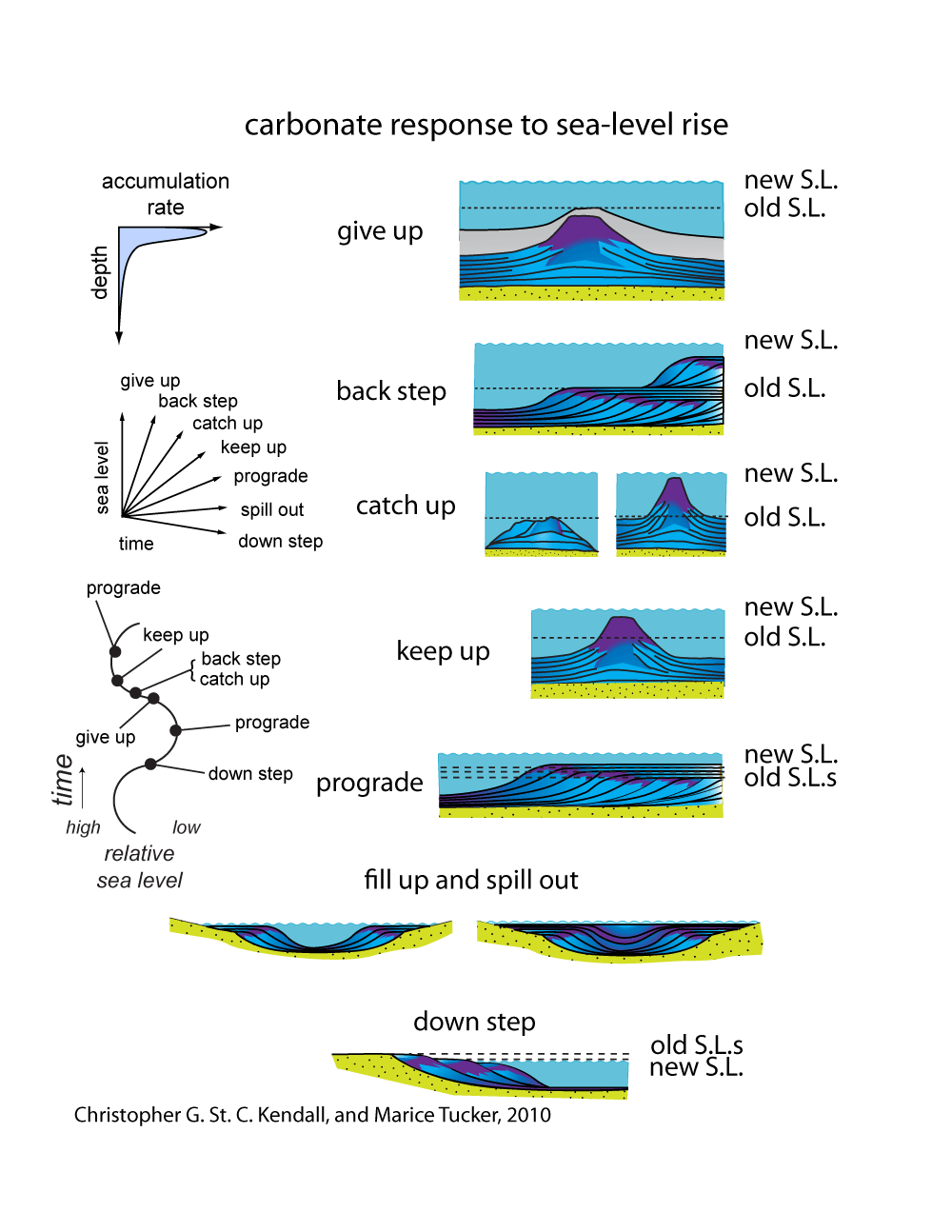 ”Carbonate Hierarchies” 
Christopher G. St. C. Kendall
Dominant Processes of Carbonate Settings
Carbonate Depositional Settings Shelf to Basin
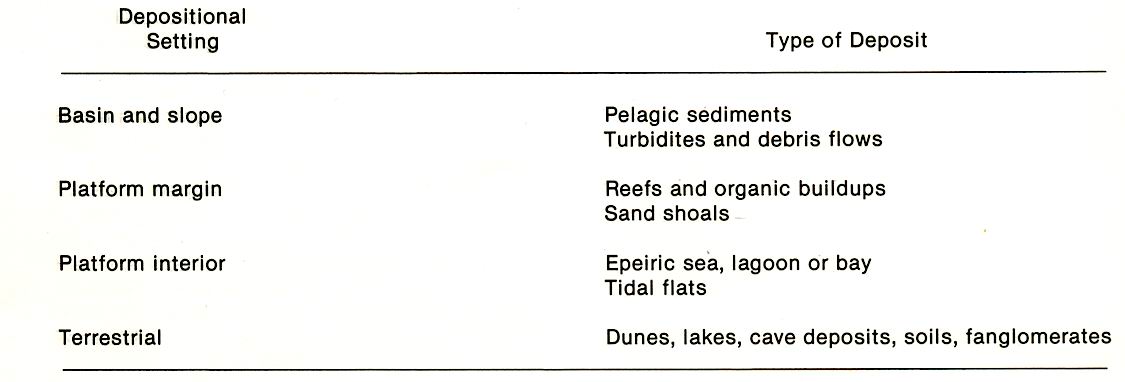 Lecture Conclusions
Shelf has wide spread continuous sheets that tend to shoal up
Outer shelf:- heterogeneous carbonates with mix of linear bodies  parallel to basin & perpendicular to it!  Local build up lenses.
Inner shelf:- dominated by mud prone sheets with evaporites & or clastic channels and sheets
Margin:  Massive and heterogeneous, most porous but least prone to seal
Down slope sheets that thin down slope & may be grain prone in distal portions
Basinal couplets of mud and shale from mix of pelagic and shelf sources.
Lecture Ends!!
and so for a glass of lemonade!